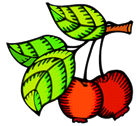 МАДОУ «Детский сад № 7 «Вишенка»
Г.Соликамск, Пермский край
Взаимодействие учителя-логопеда ДОО с семьёй в условиях реализации ФГОС ДО.
Вдовина Светлана Васильевна (учитель-логопед, МАДОУ "Детский сад №7 "Вишенка")Мамаева Татьяна Егоровна (воспитатель, МАДОУ "Детский сад №7 "Вишенка")
2012-2013 уч.год
36 %
2013-2014 уч.год
47,5 %
РОДИТЕЛИ
ВОСПИТАТЕЛЬ
Учитель-логопед
Проект «Разноцветные слова»
цель проекта:  совершенствование системы работы по профилактике речевого недоразвития у детей старшего дошкольного возраста через сотрудничество с семьей ребенка.
Задачи проекта:
1.Вызвать у детей желание стать активными  участниками в процессе коррекции речи;
2. Развивать речевые и творческие способности детей;
3. Повышать мотивацию и  интерес к логопедическим занятиям;
4. Объединять усилия педагогов и родителей в совместной деятельности по профилактики речевого недоразвития детей старшего дошкольного возраста;
5. Стимулировать совместную продуктивную деятельность детей  и  их родителей.
1 этап-организационно-подготовительный (сентябрь,2014)
Результаты диагностики (методика  Рыбаковой)
высокий
2 человека
Выше среднего
1 человек
средний
9 человек
Ниже среднего
8 человек
Очень низкий
1 человек
норма речи- 3 ребёнка 
ФНР-11 детей
ФФНР-5 ребёнка
НВОНР-2 ребёнок
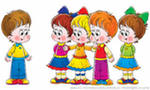 Логопедическая полочка в группе«Послушный язычок»»
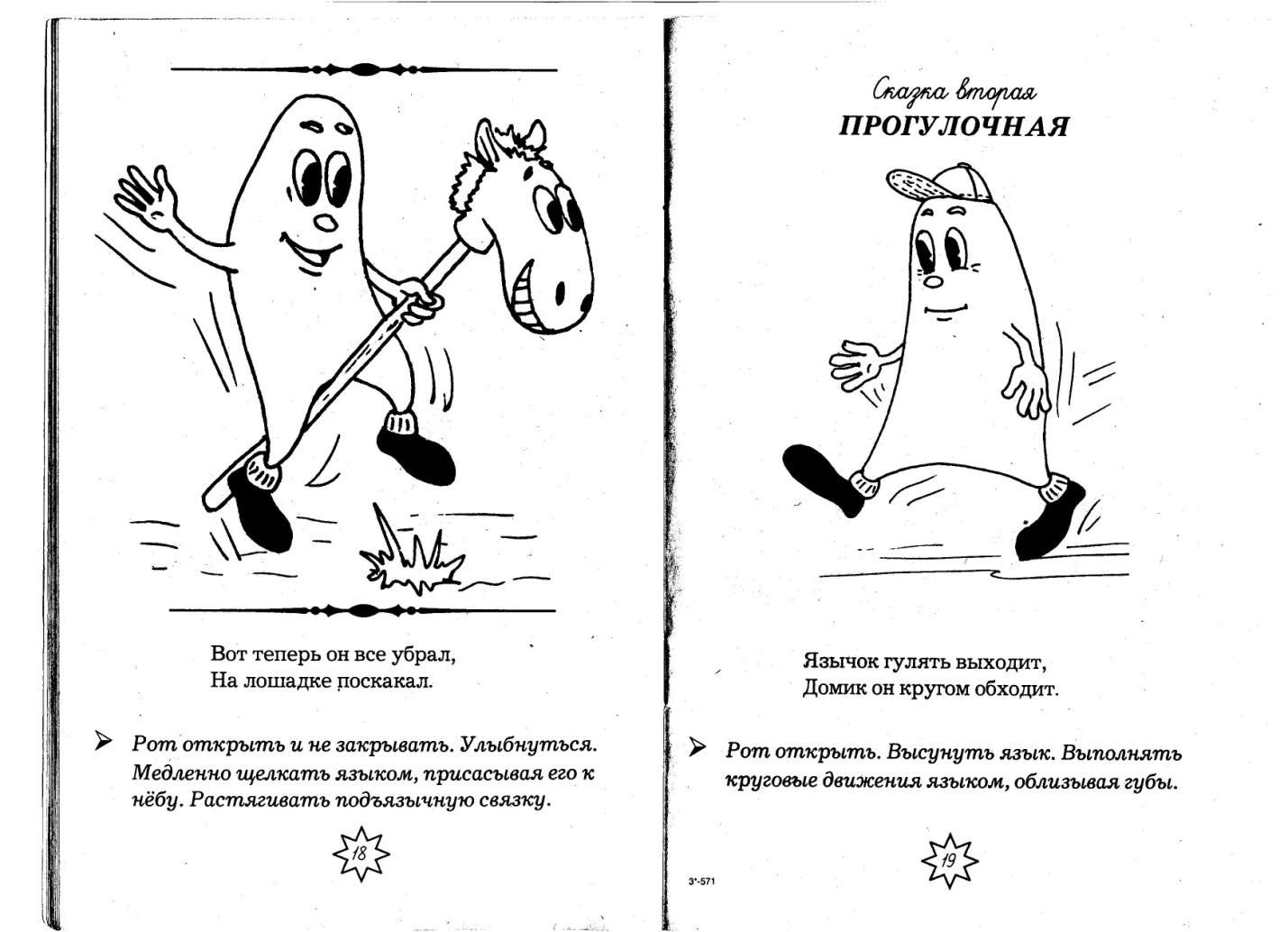 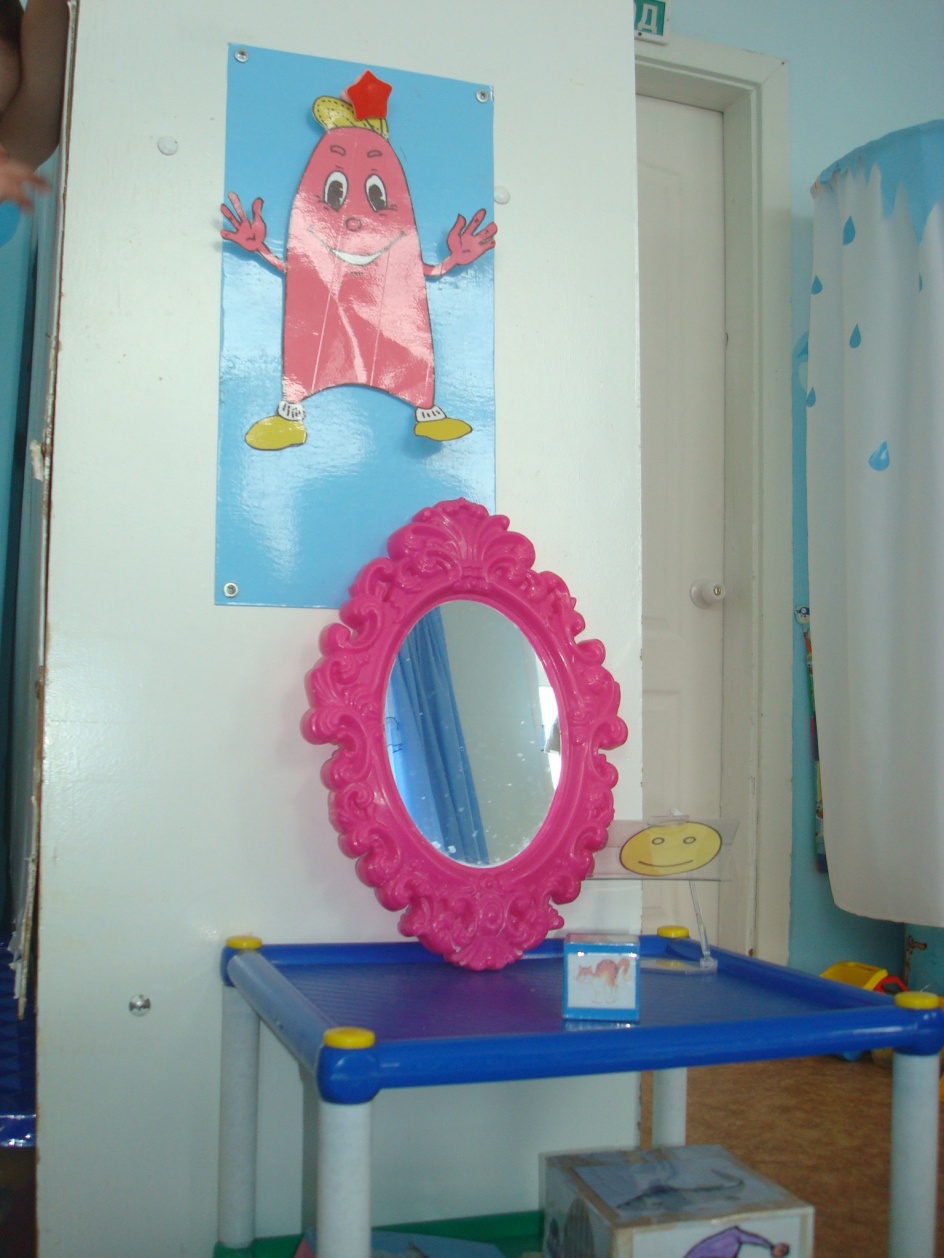 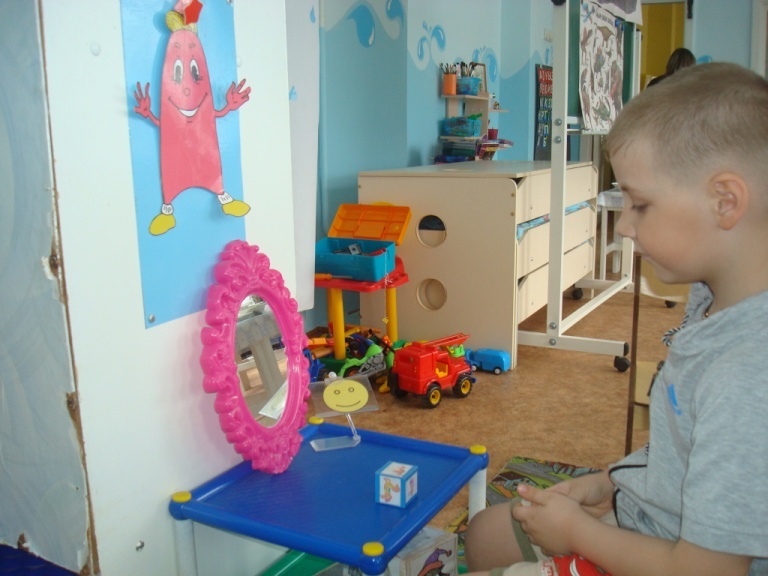 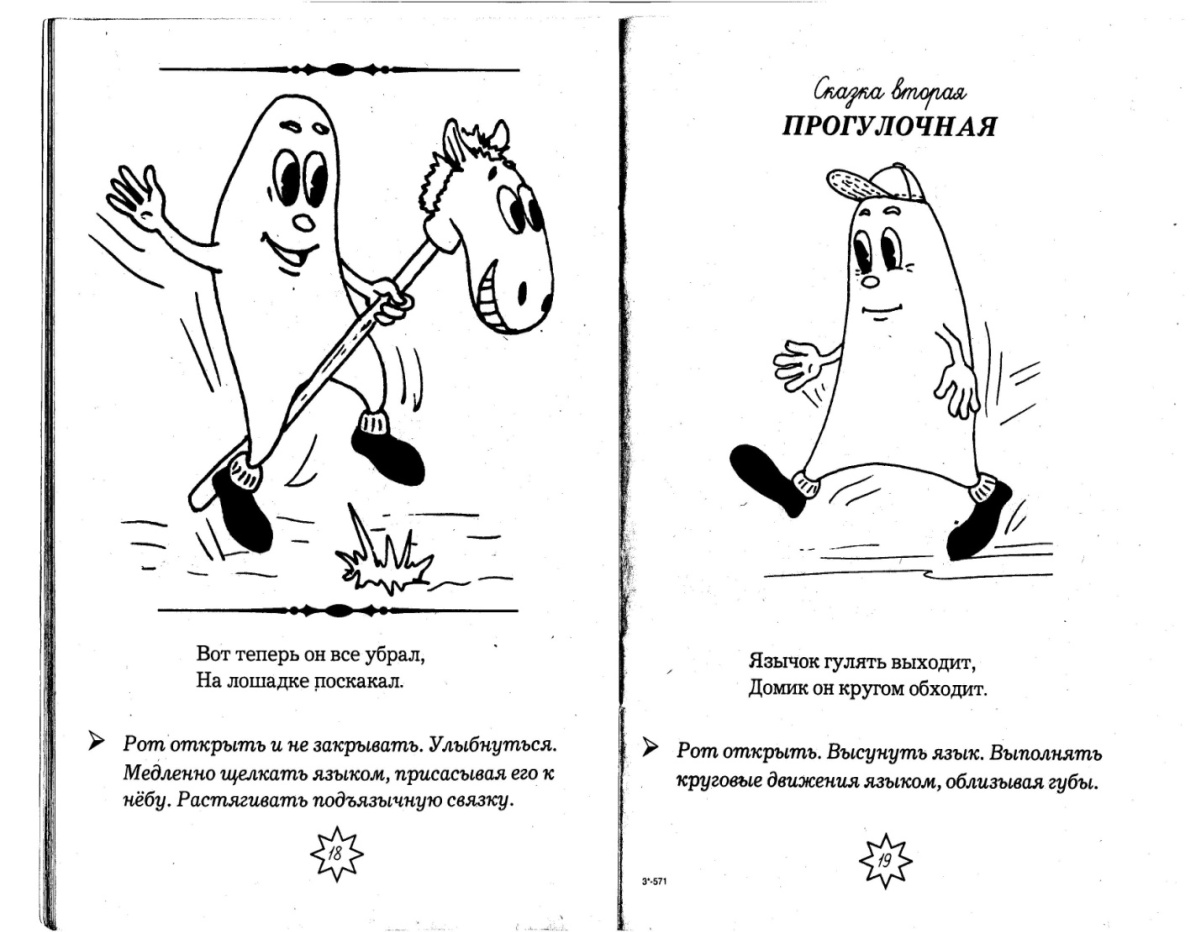 Журнал для родителей «Дошкольник.RU»рубрика по развитию речи                               «Разговор с логопедом»
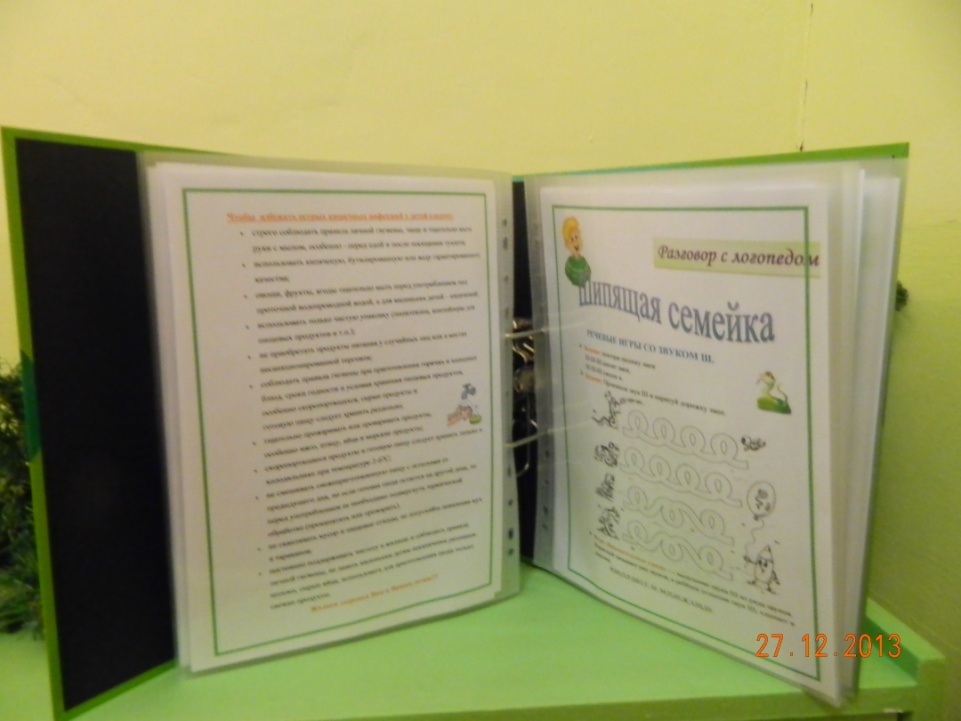 Мастер-класс для родителей«Играем с пальчиками- развиваем речь»
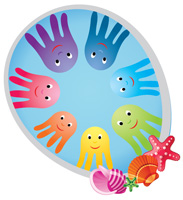 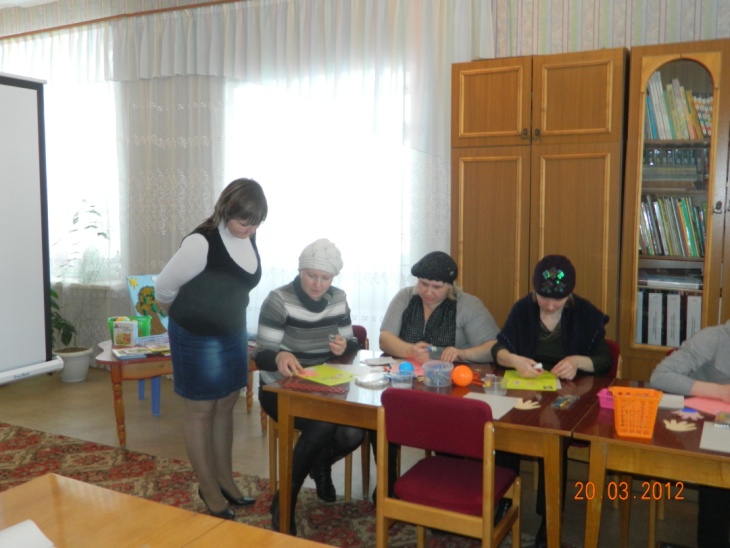 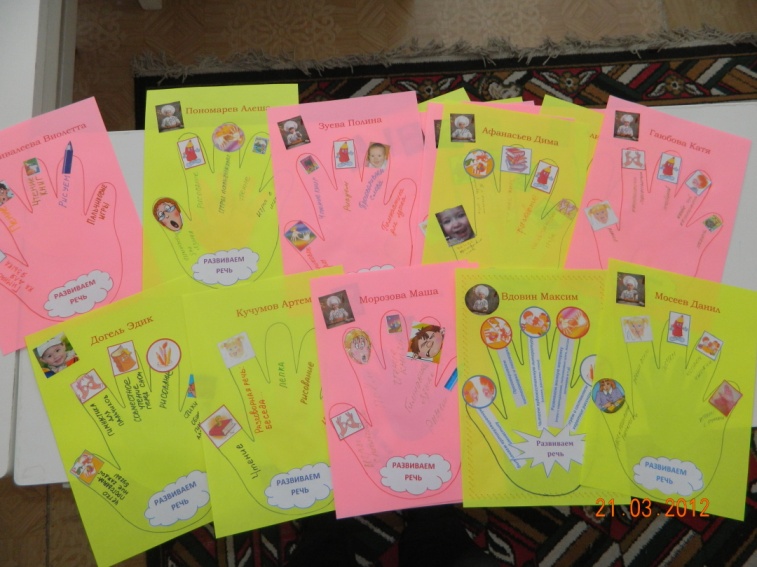 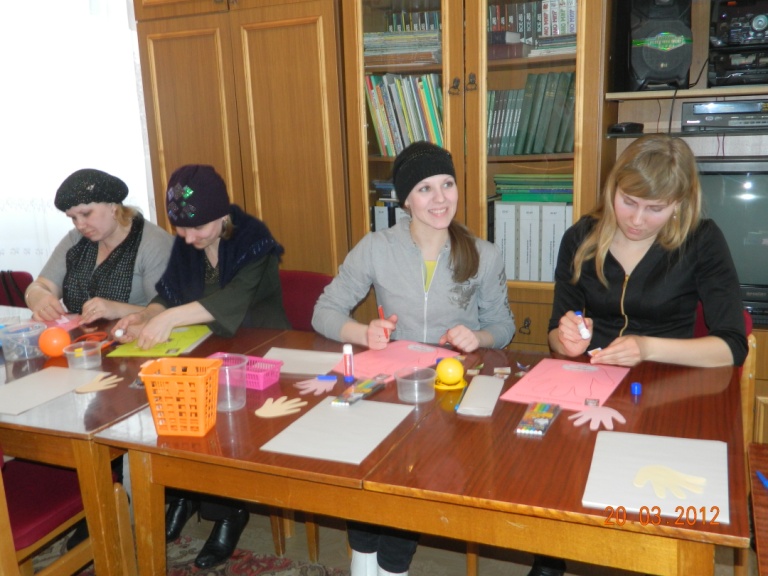 сочинение«мой ребёнок»
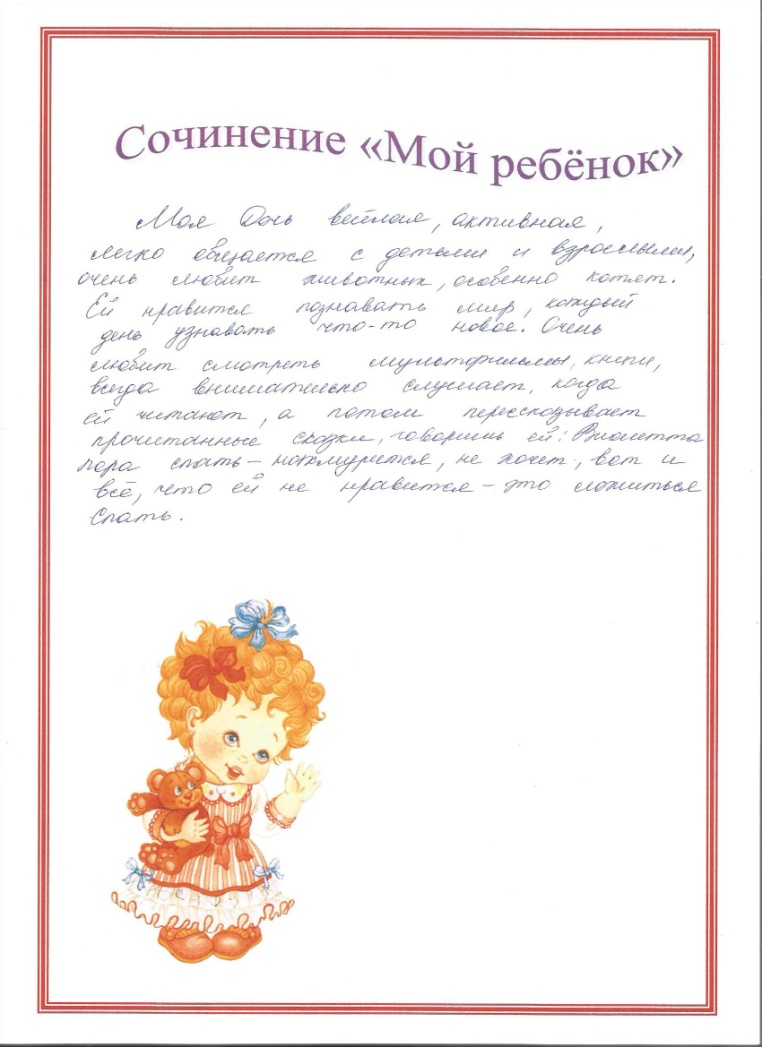 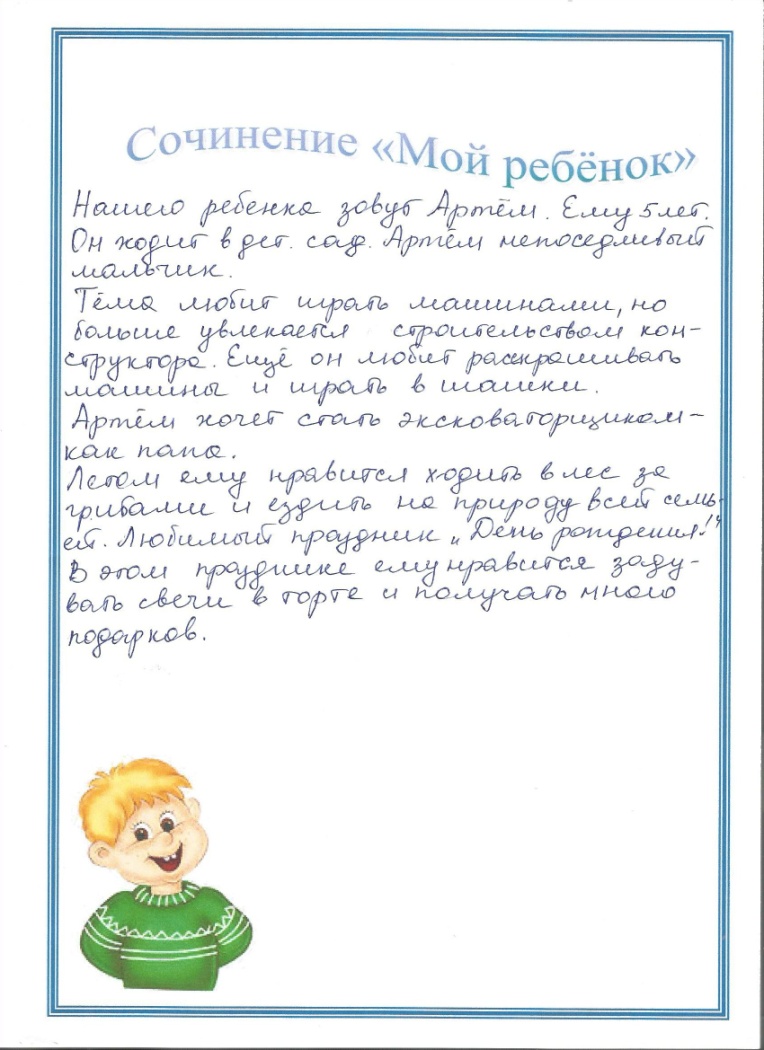 Полочка для родителей «Весёлый карандашик»
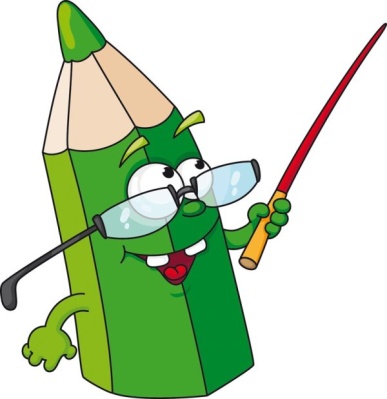 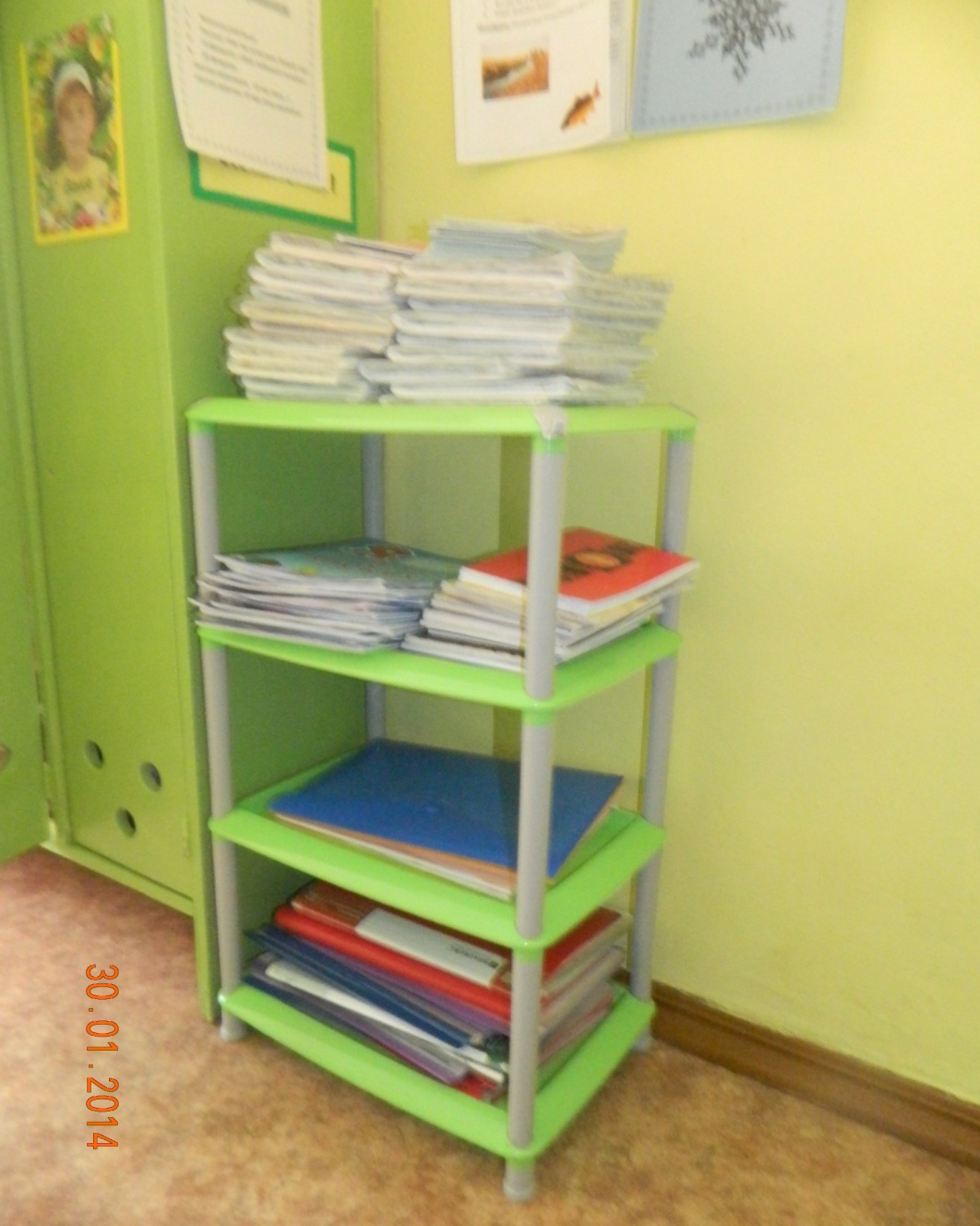 Рабочие тетради по обучению грамоте
Папки  кружка «Говорилка»
Тетради « Послушный карандашик»
Блокноты кружка «Логоритмика»
2 этап-содержательно-технологический (октябрь 2014-апрель 2015г.),
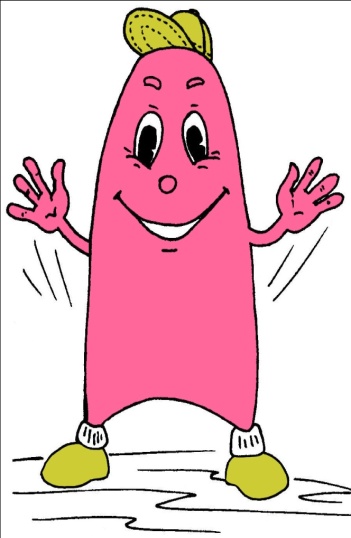 Родительская встреча «Дружим с язычком»
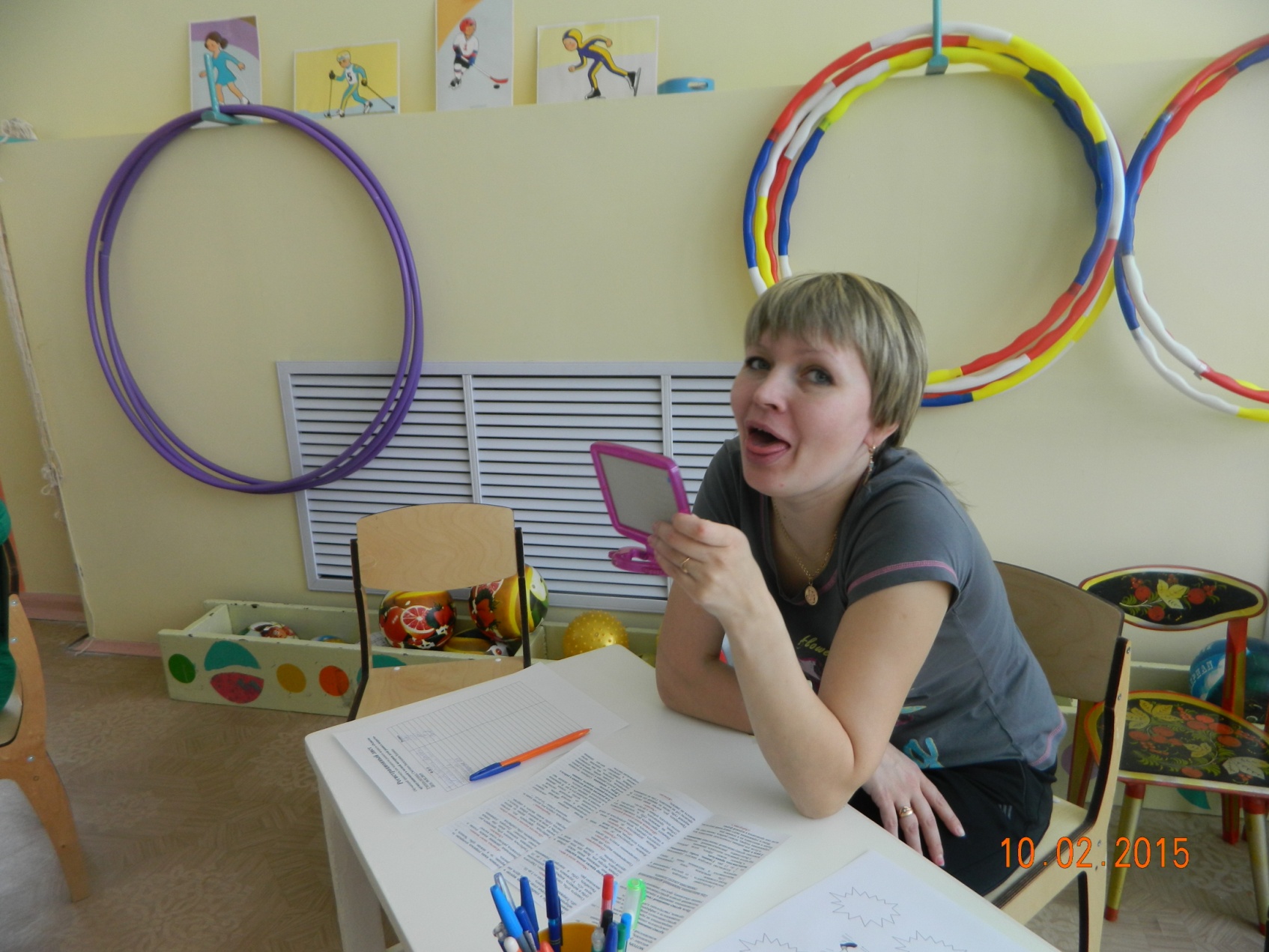 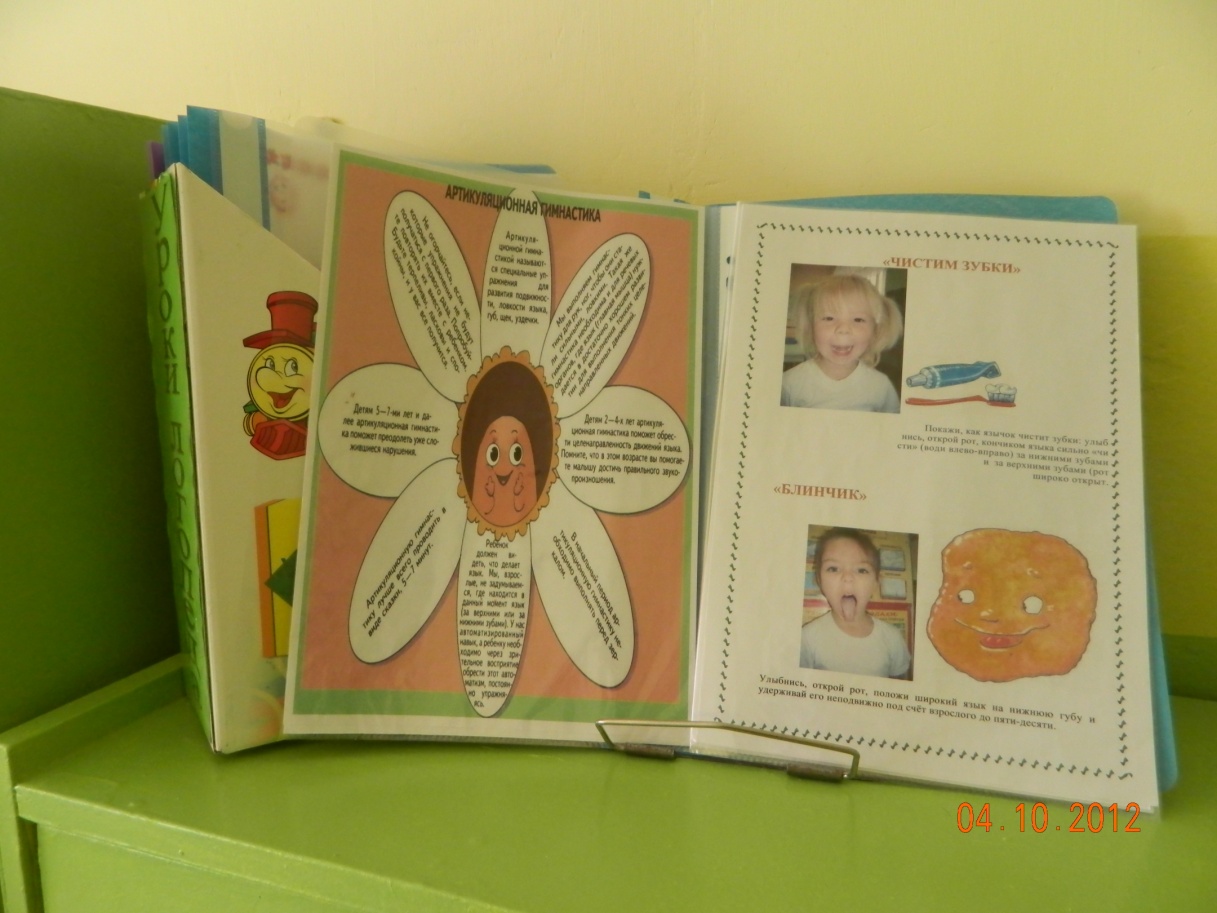 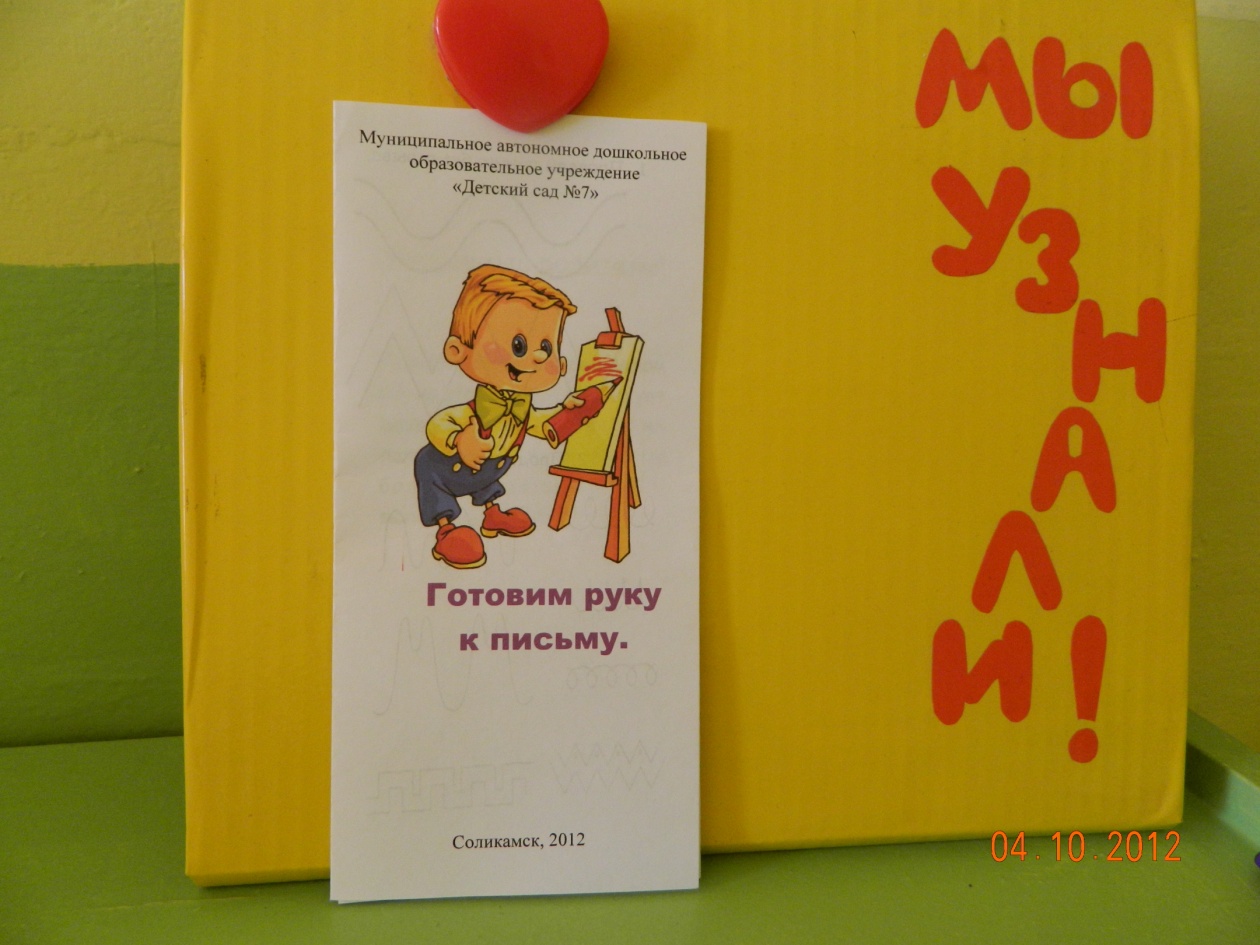 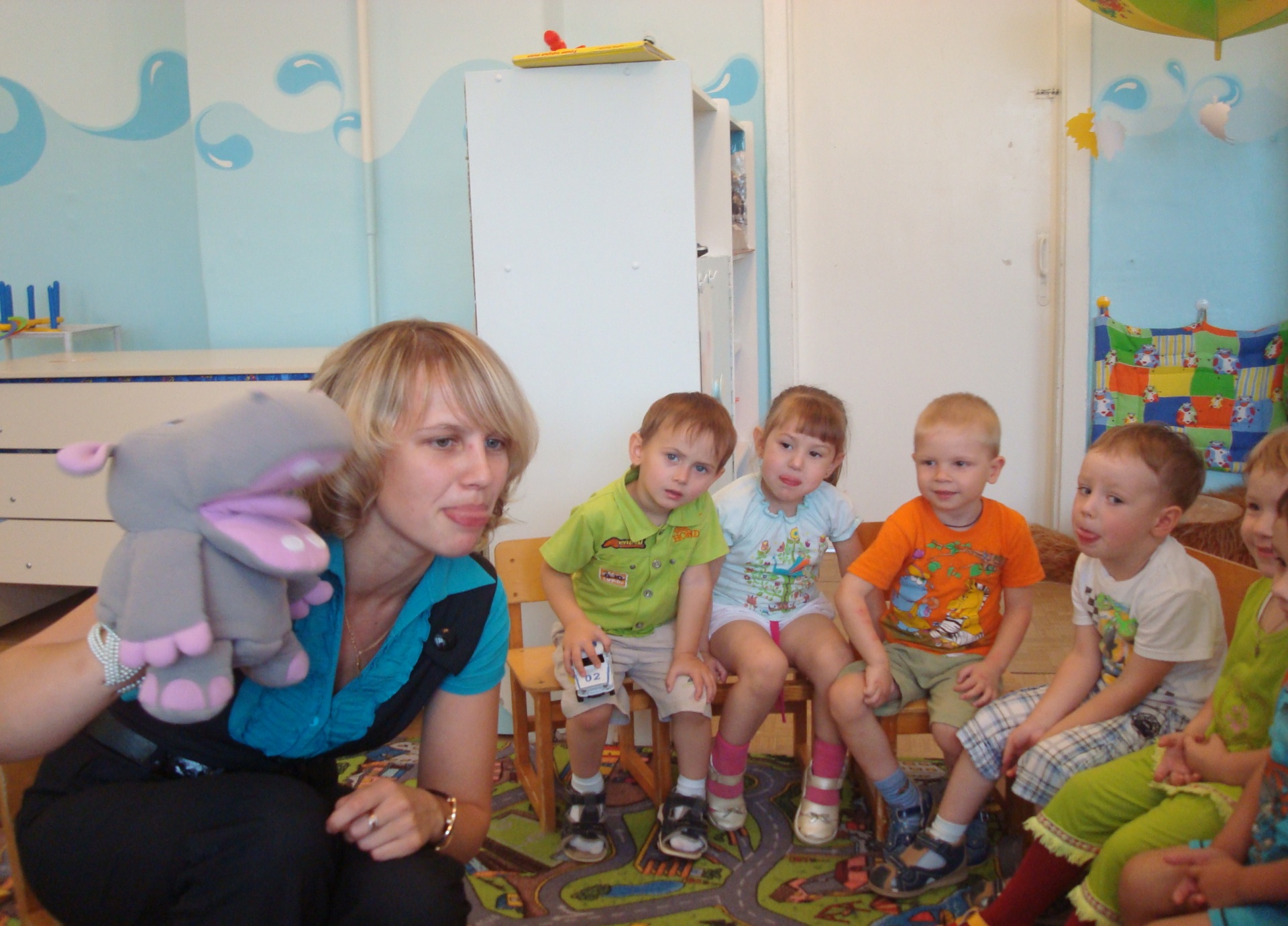 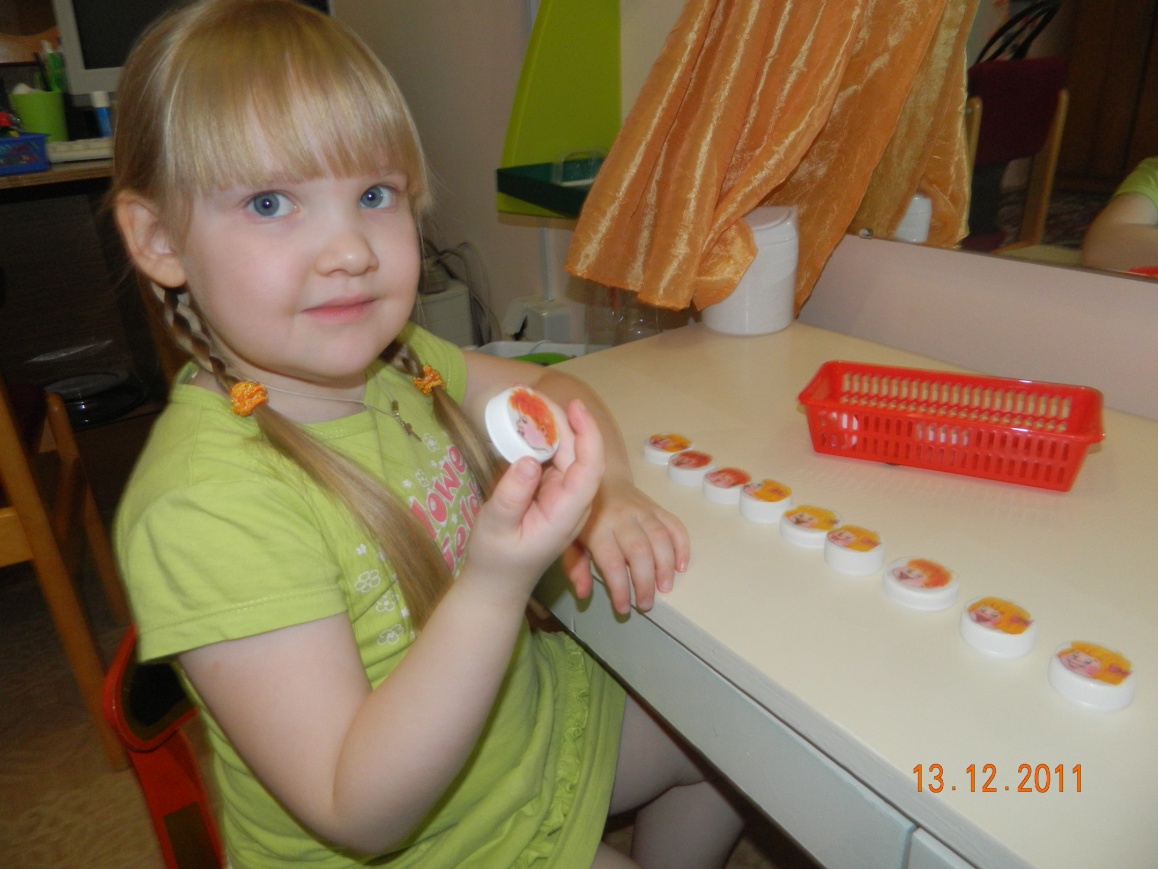 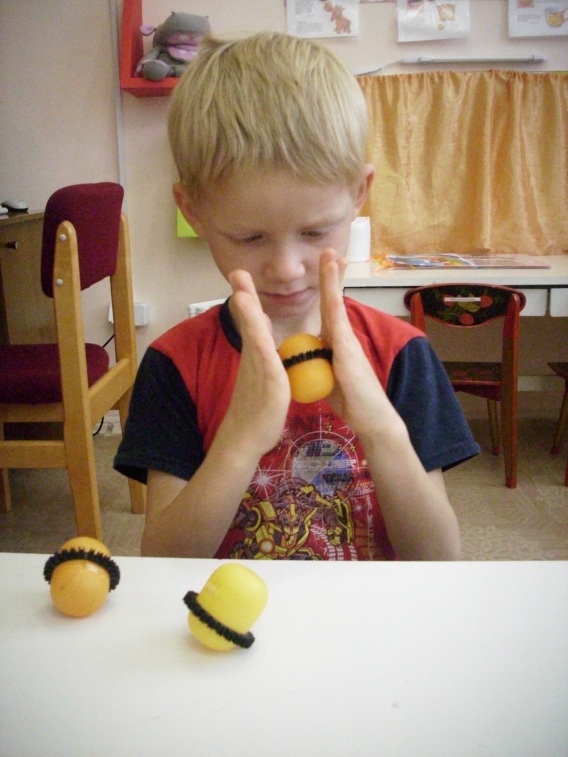 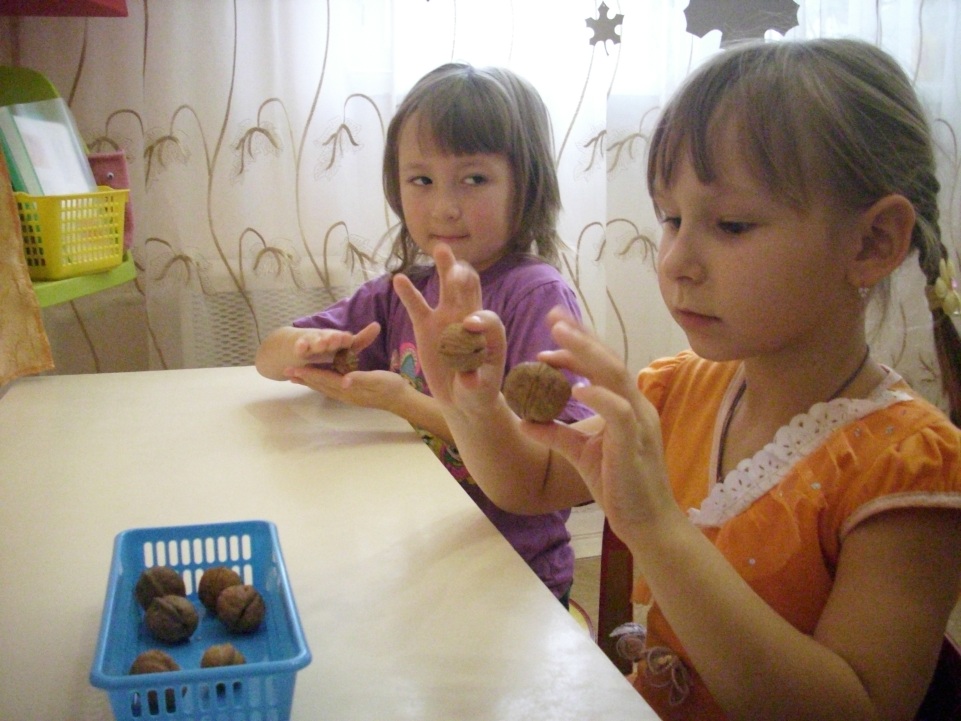 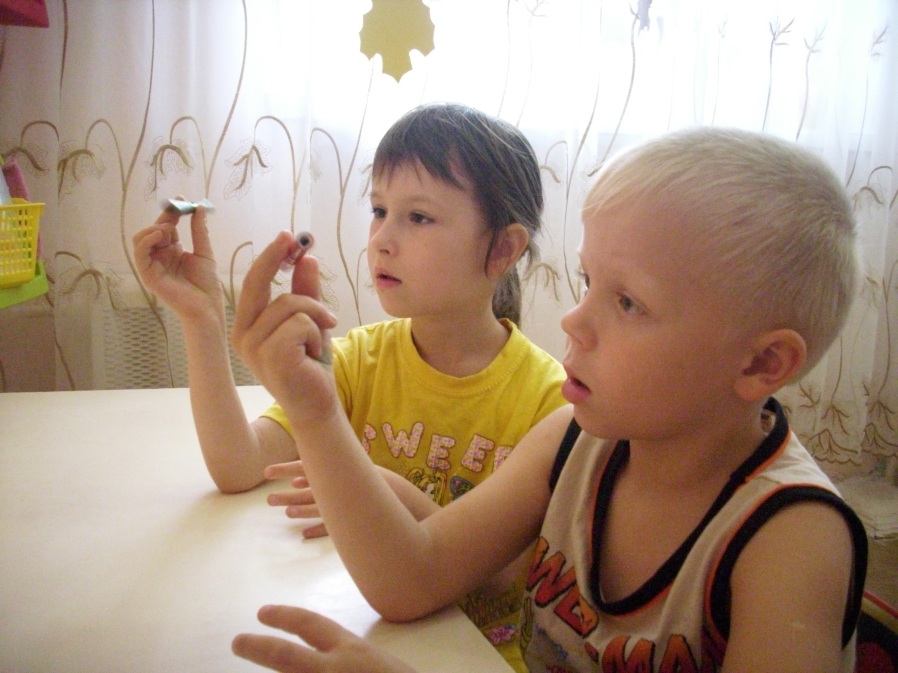 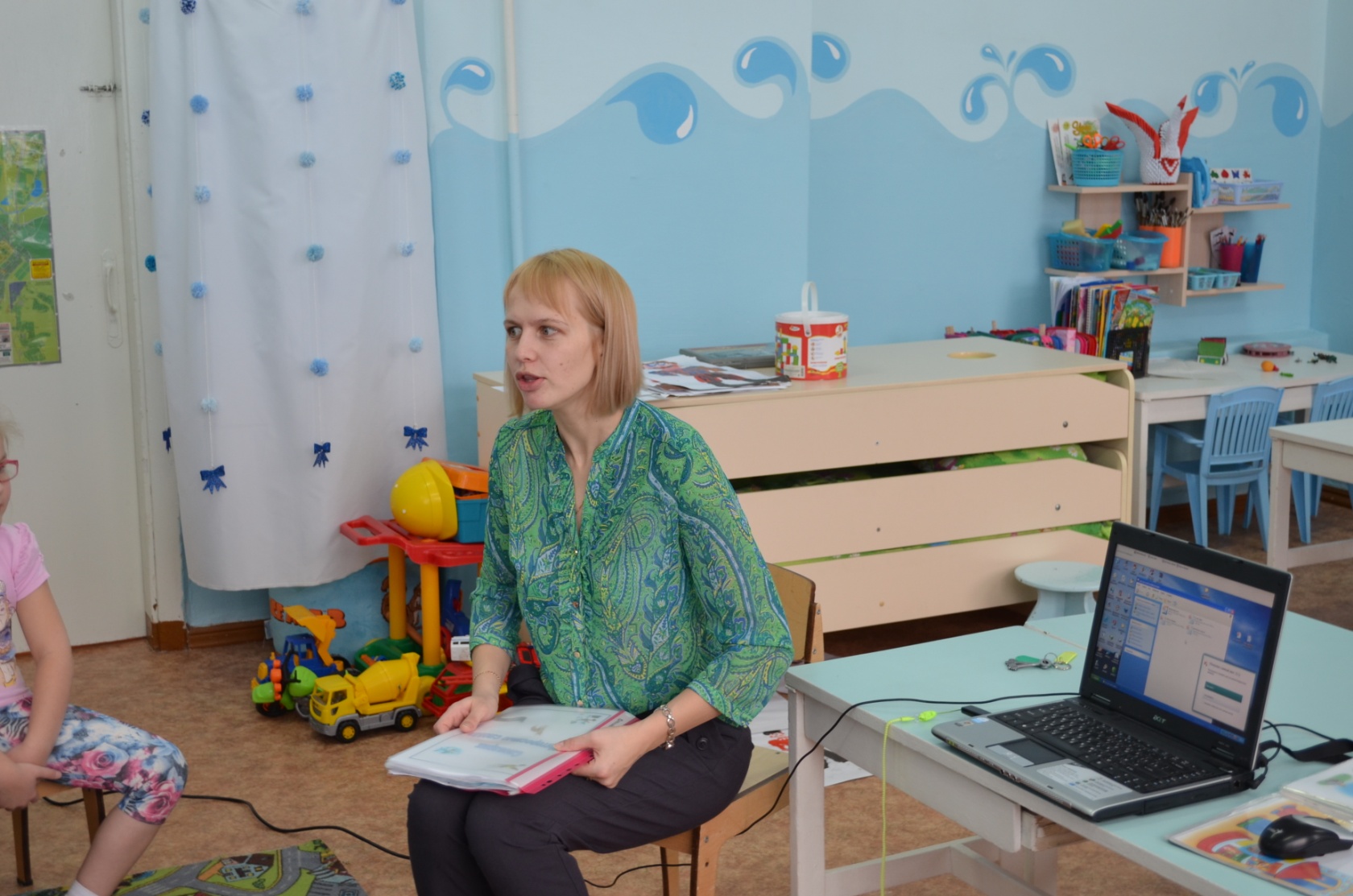 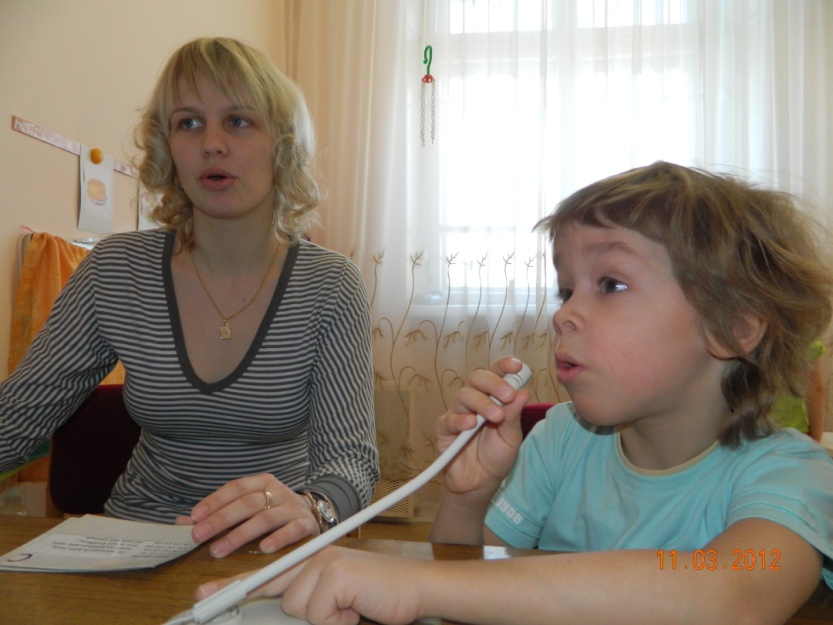 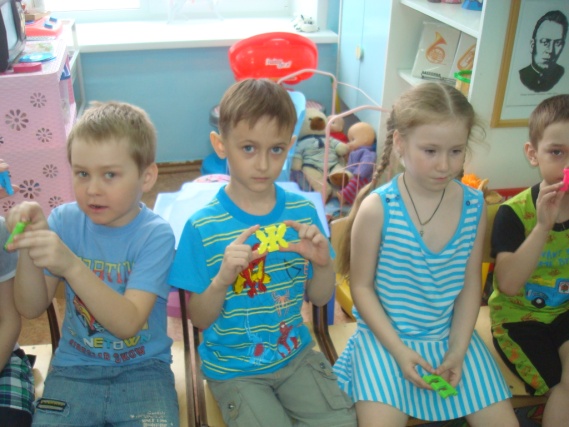 Взаимодействие с педагогами
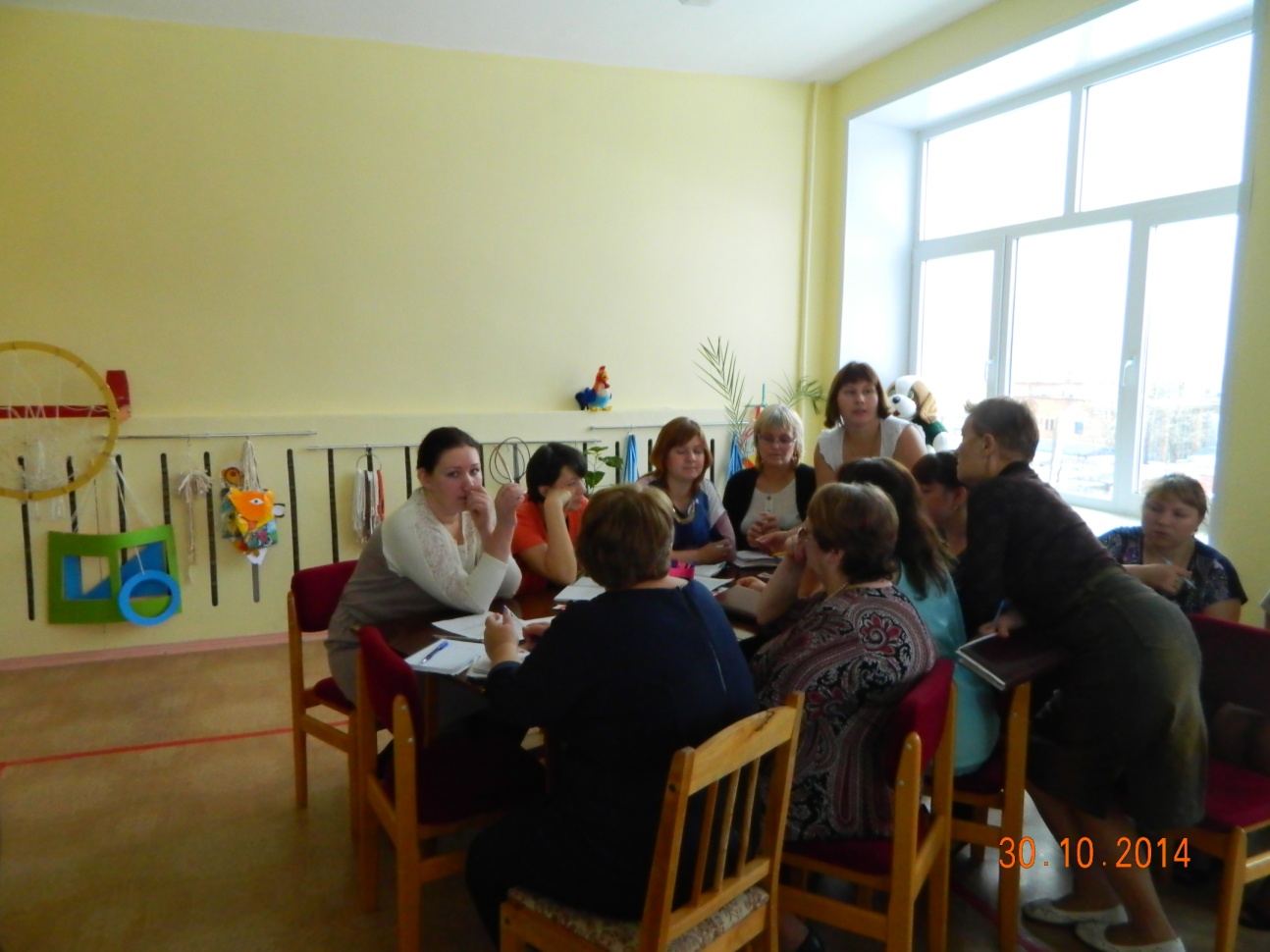 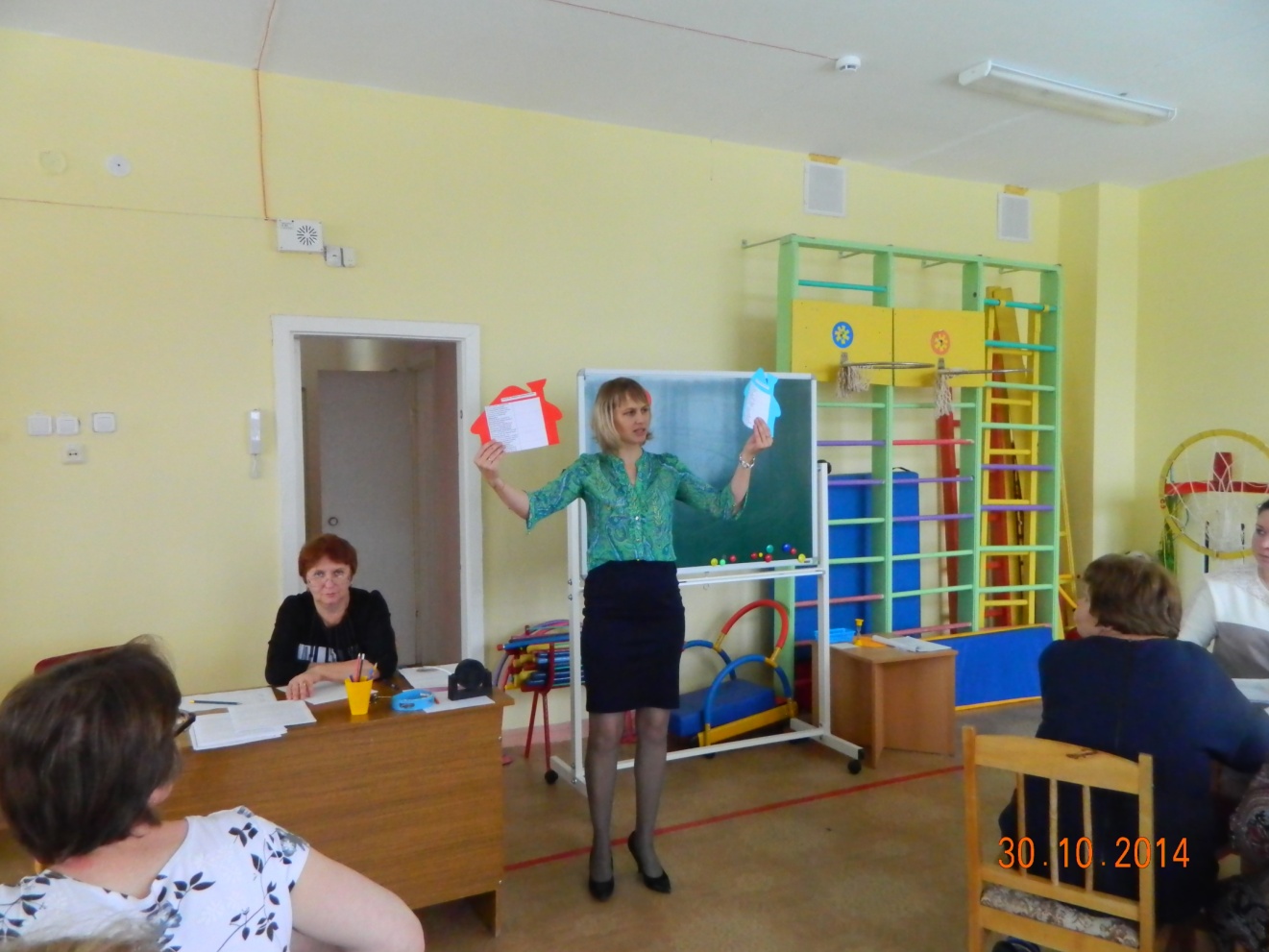 3 этап-диагностический (апрель,2015)
Результаты диагностики (методика И.Рыбаковой)
высокий
6 человек
Выше среднего
2 человека
средний
11 человек
Ниже среднего
2 человека
норма речи- 11 детей 
ФНР-7 детей
ФФНР-2 ребёнка
НВОНР-1 ребёнок
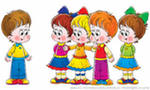 Книга сказок«Приключения непослушного Язычка»»
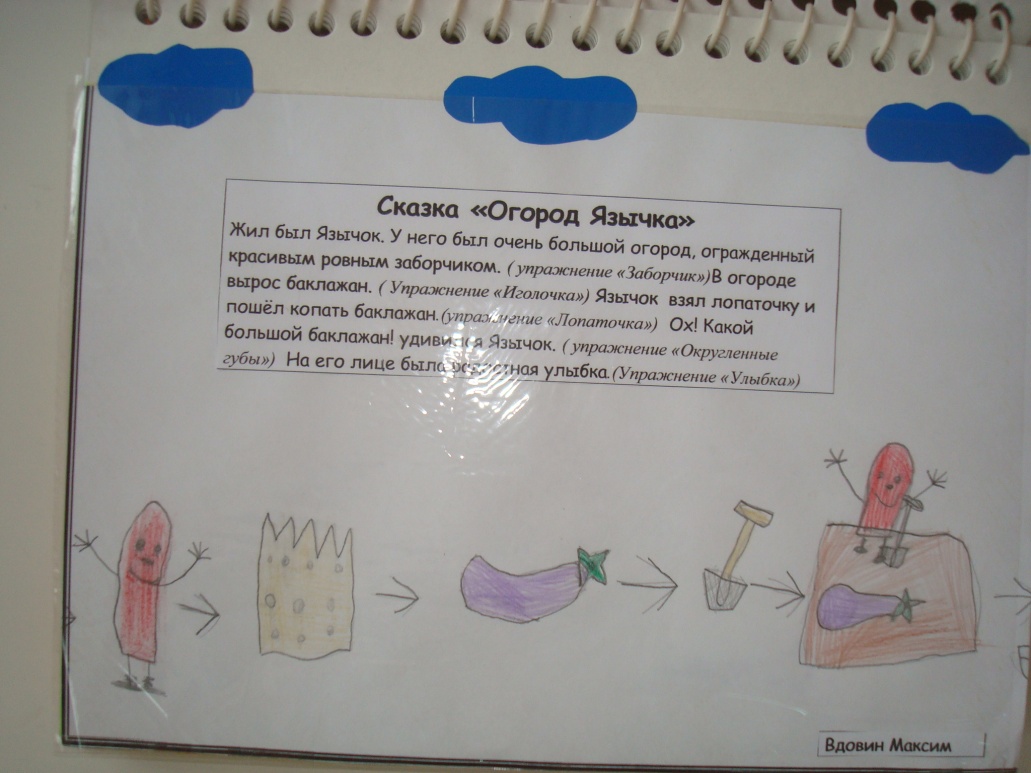 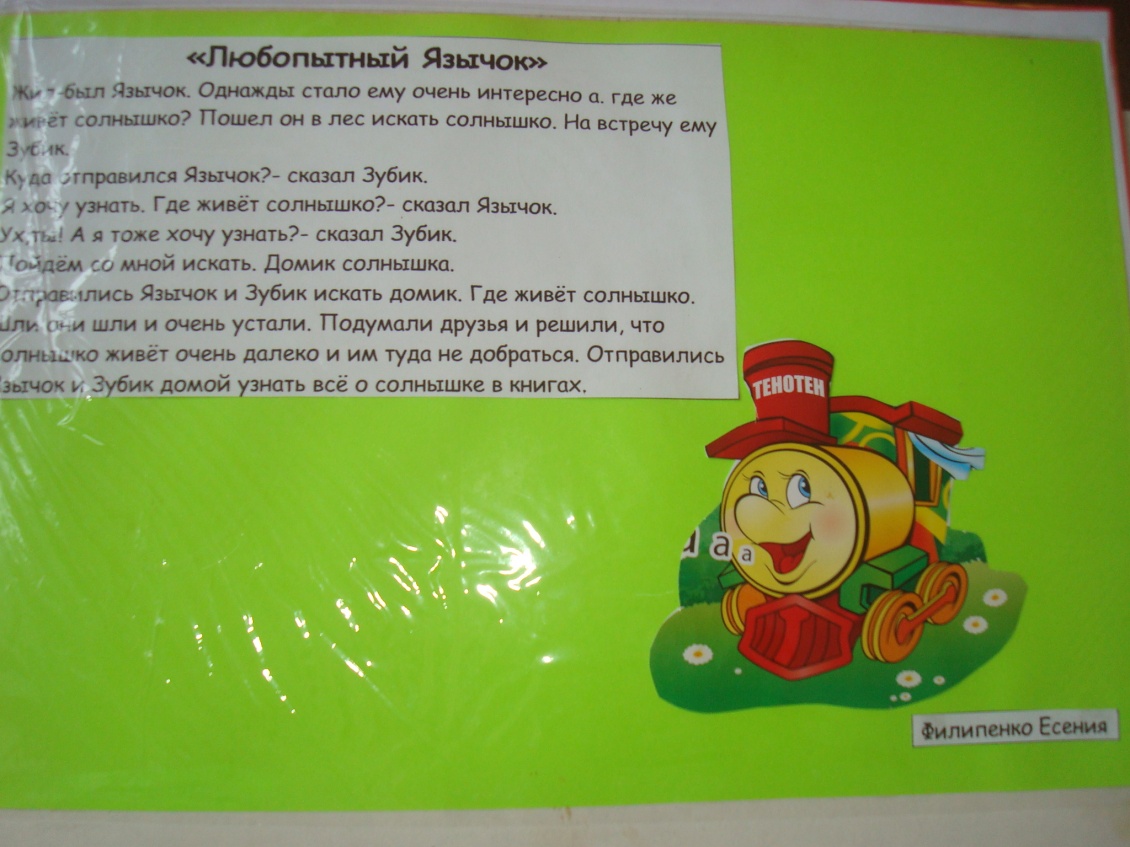 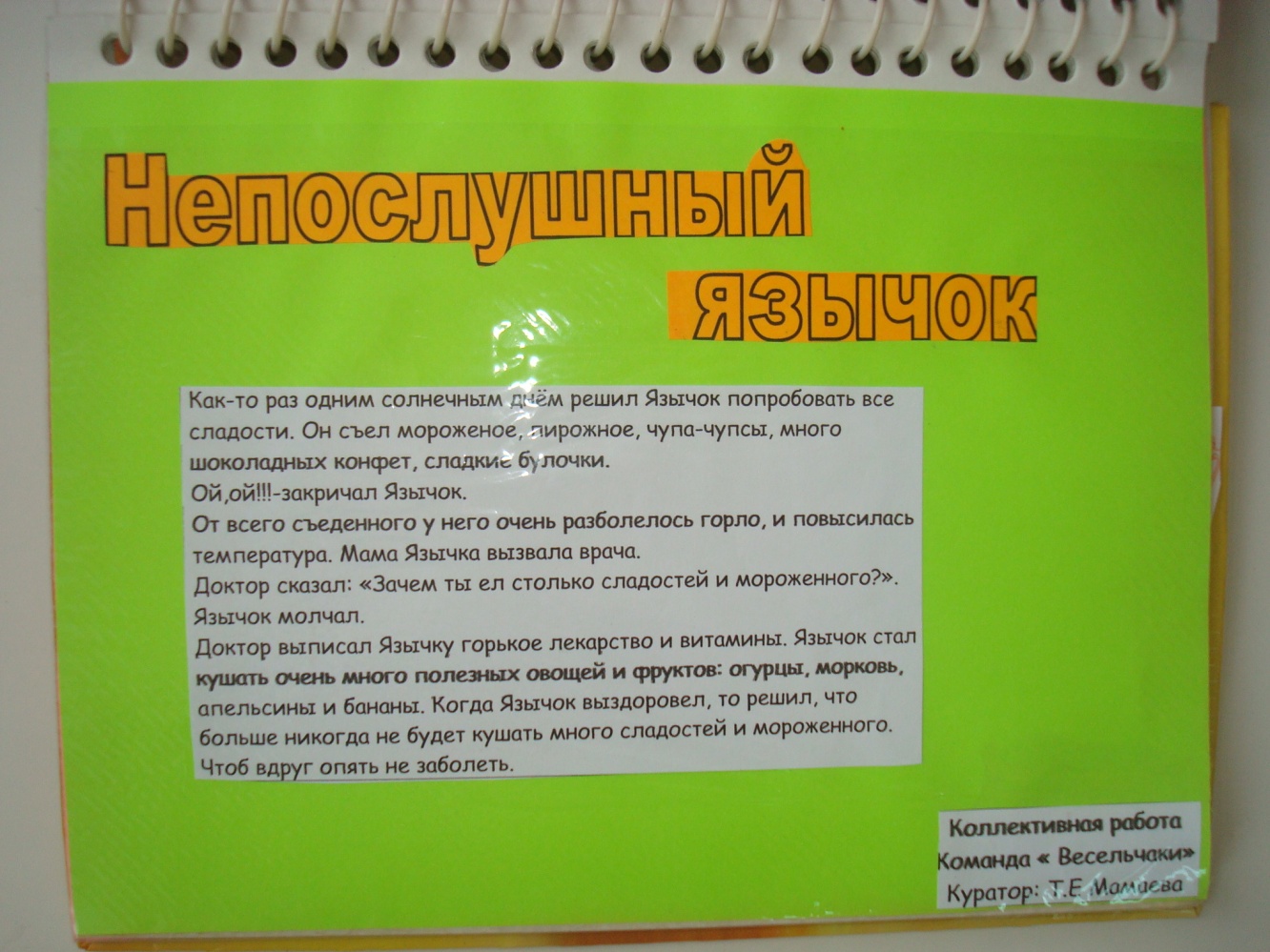 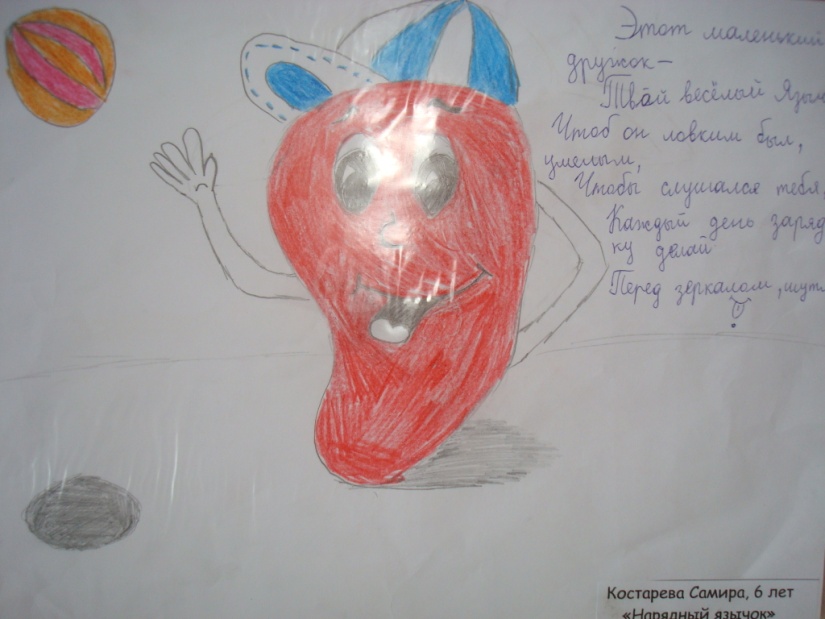 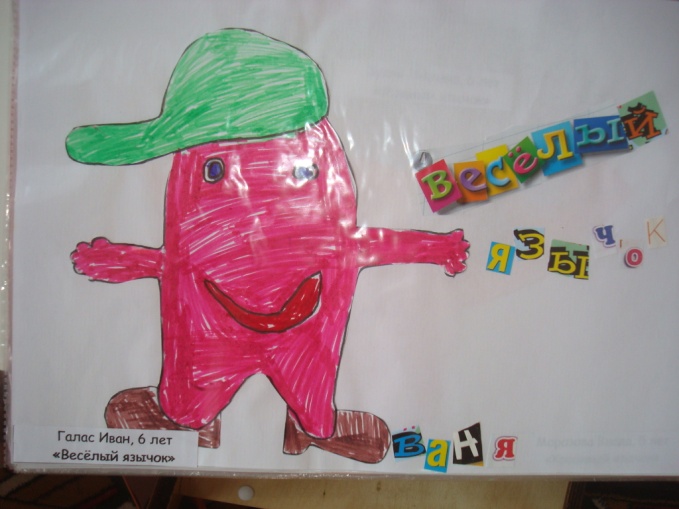 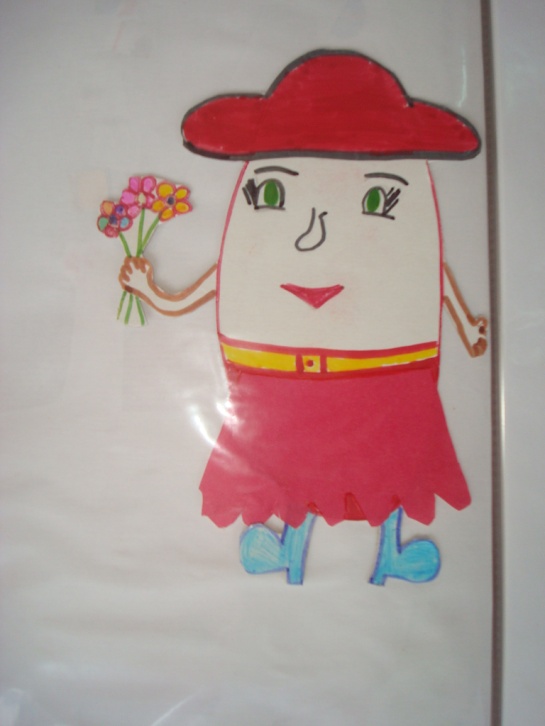 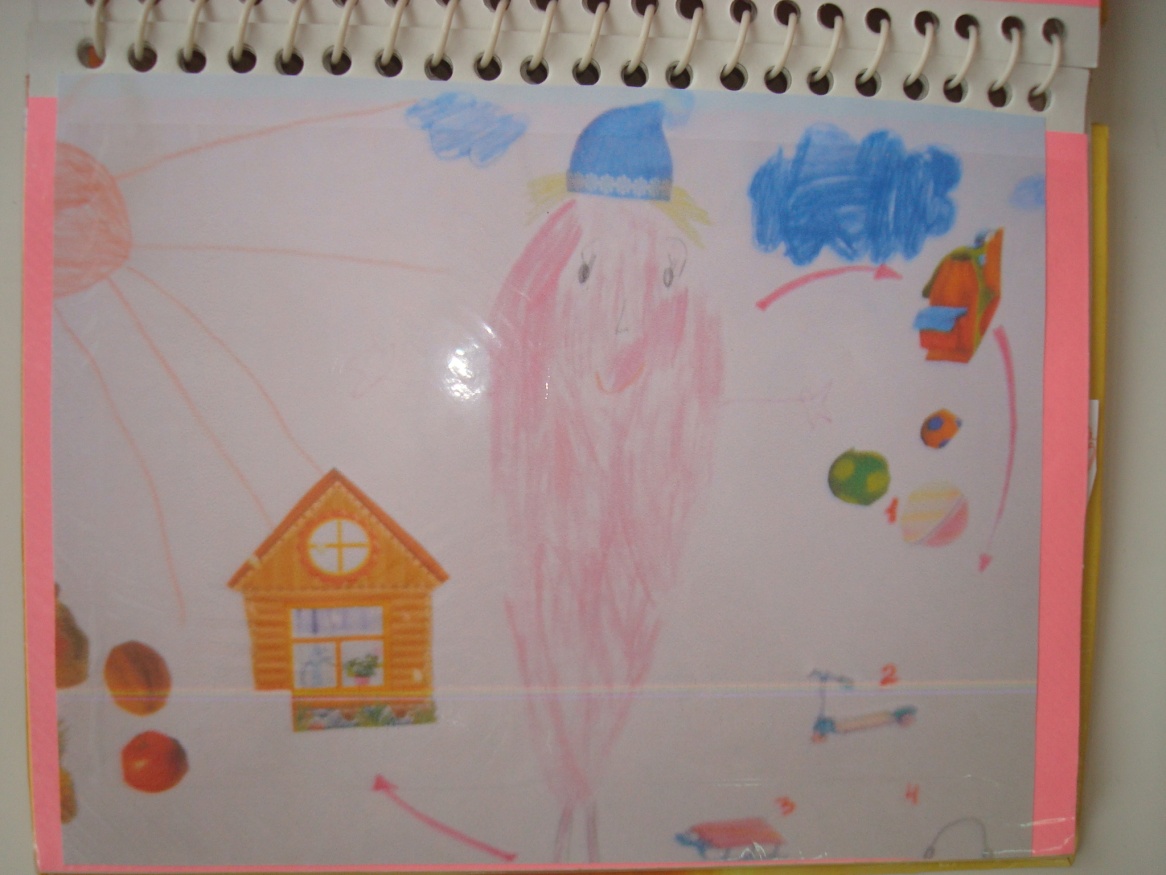 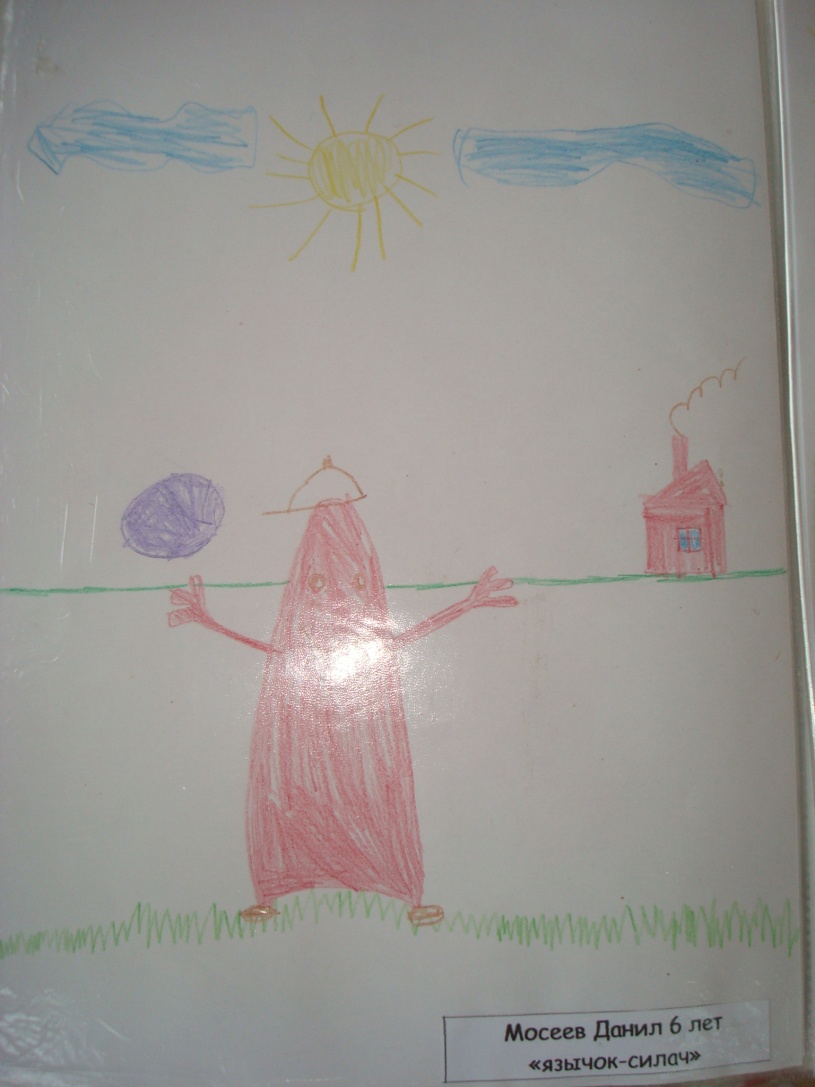 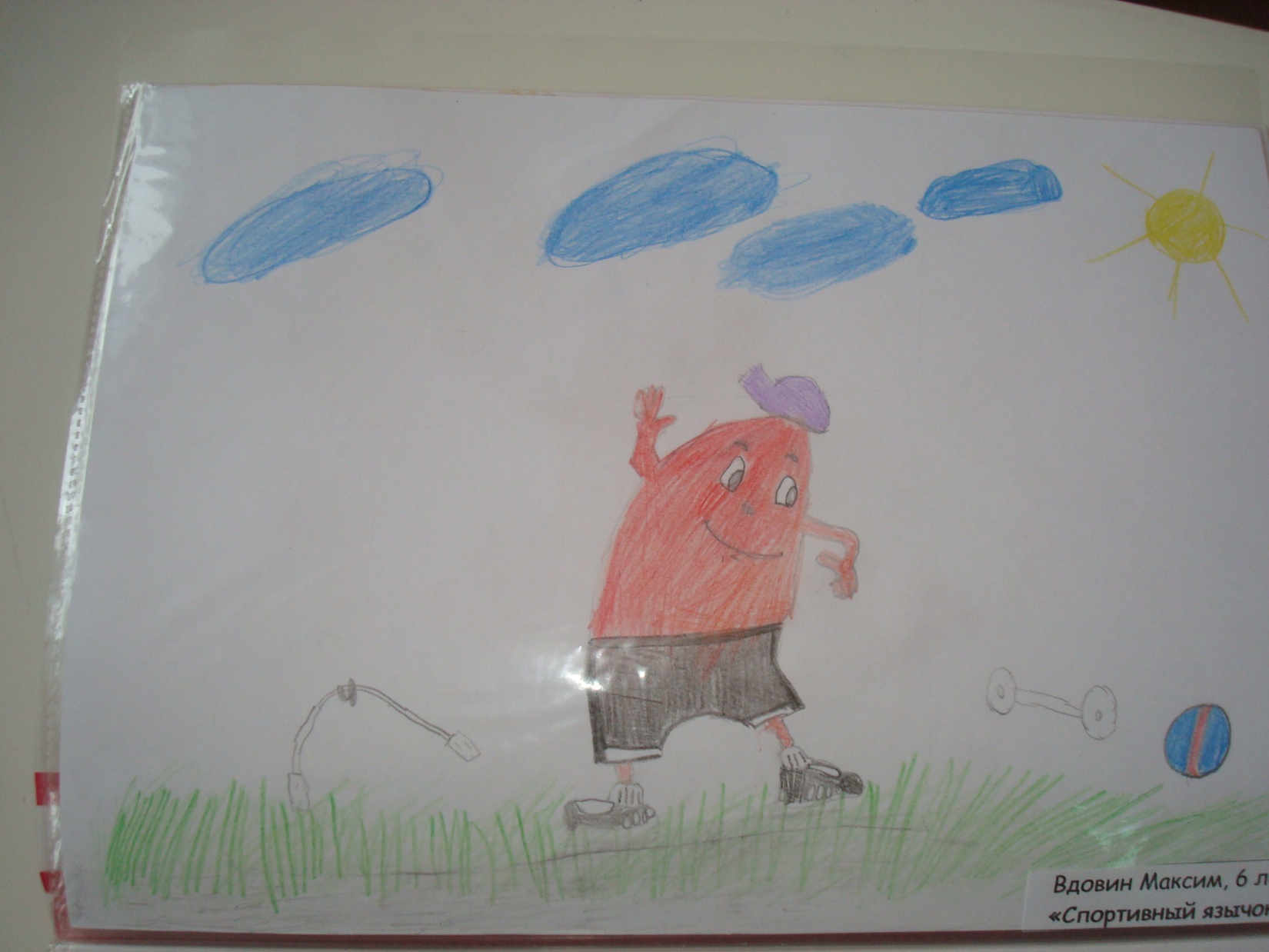 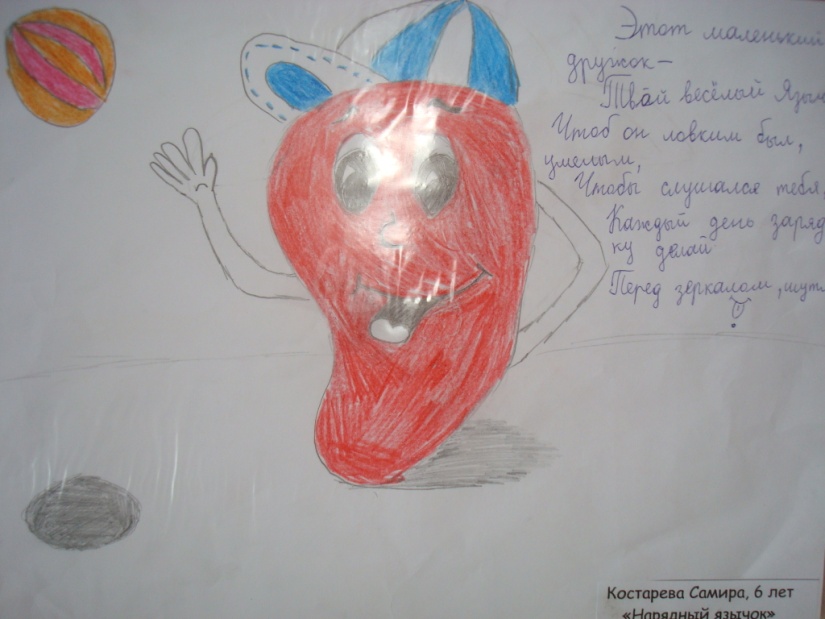 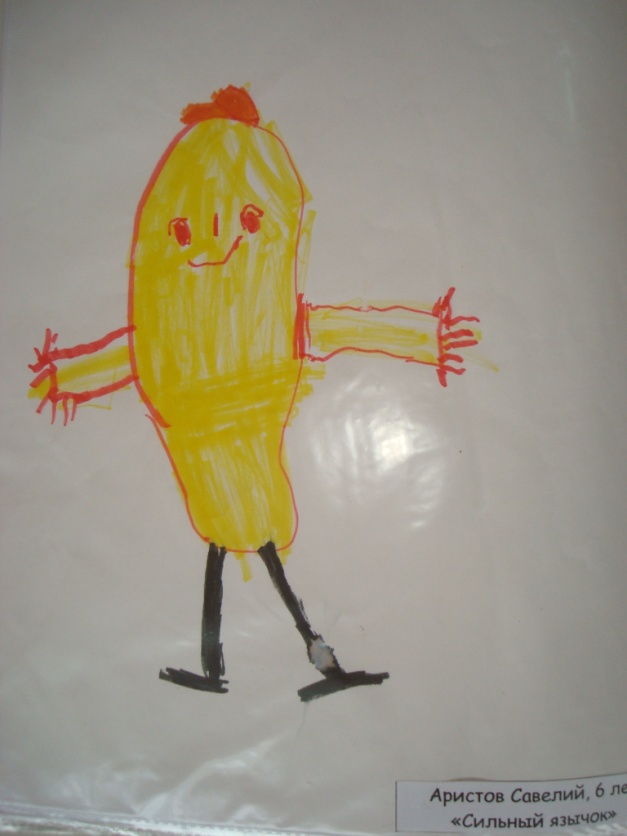 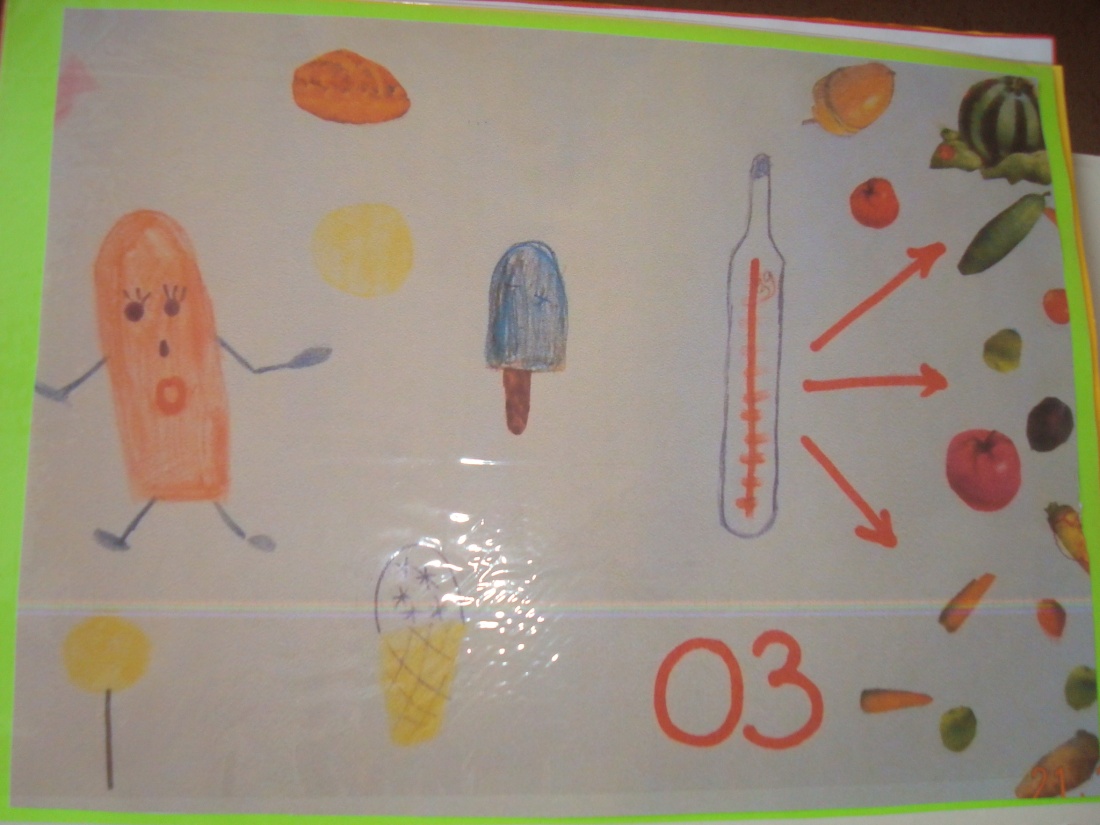 Энциклопедия для родителей
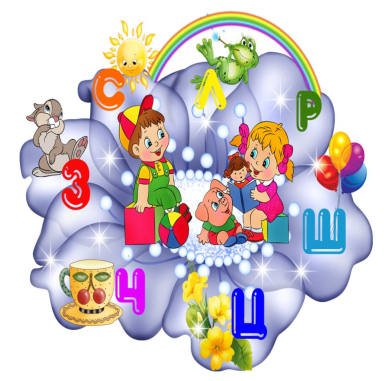 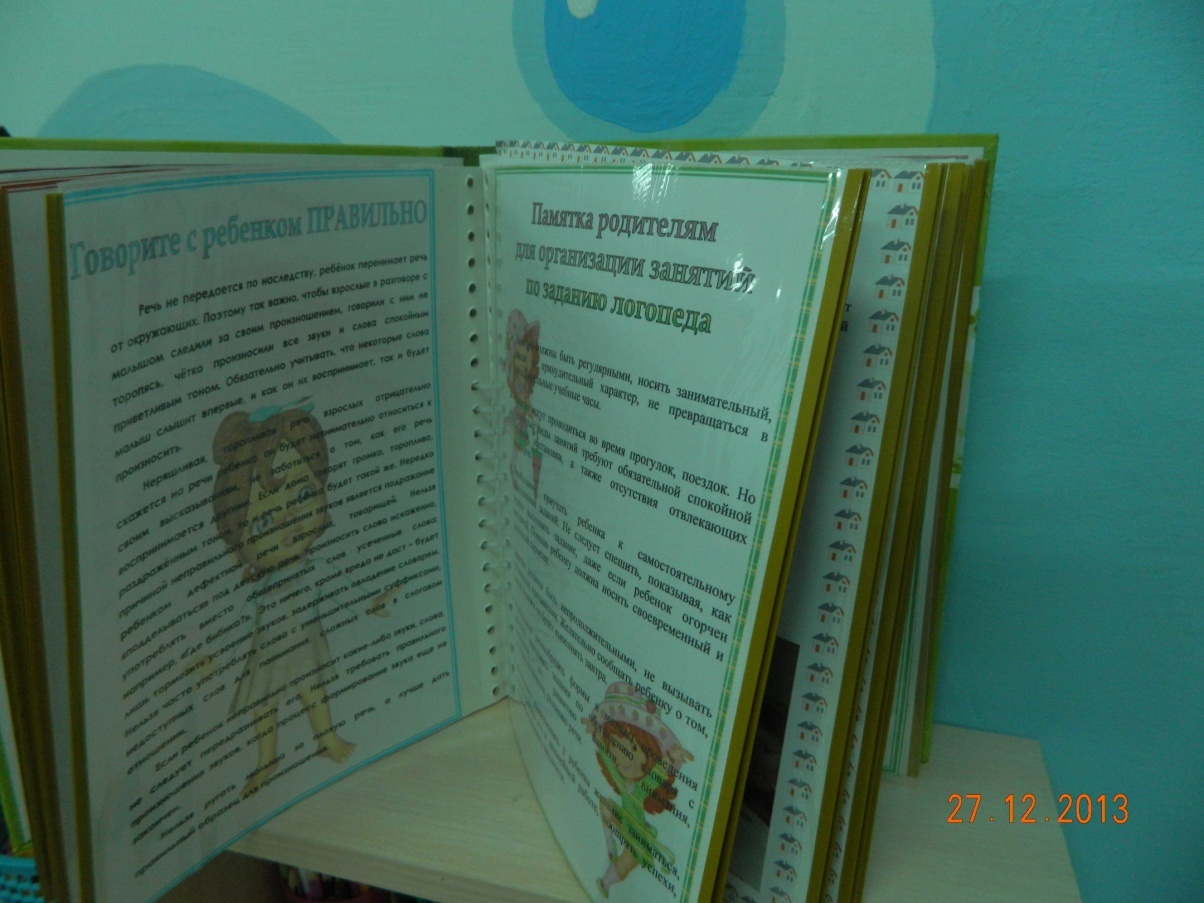 Фотовыставка«Дома мы играем- речь развиваем»»
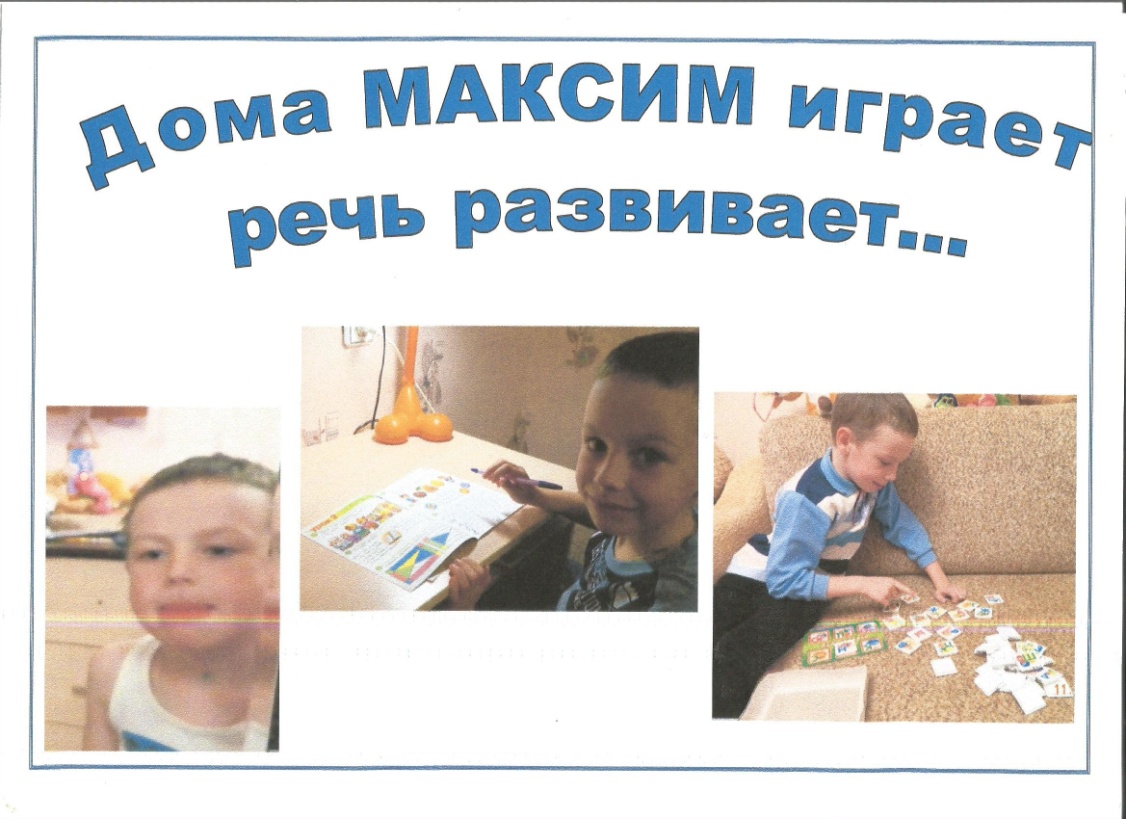 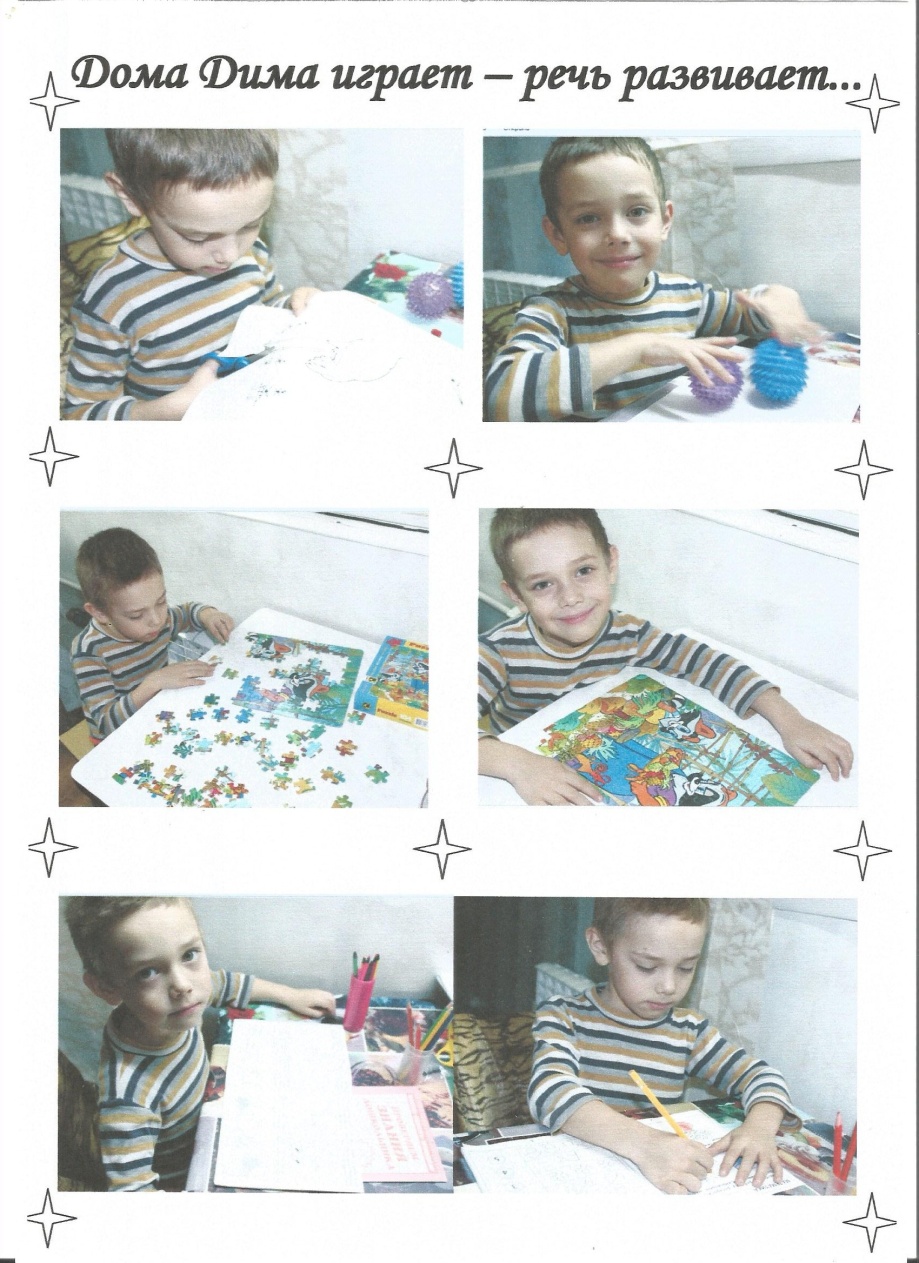 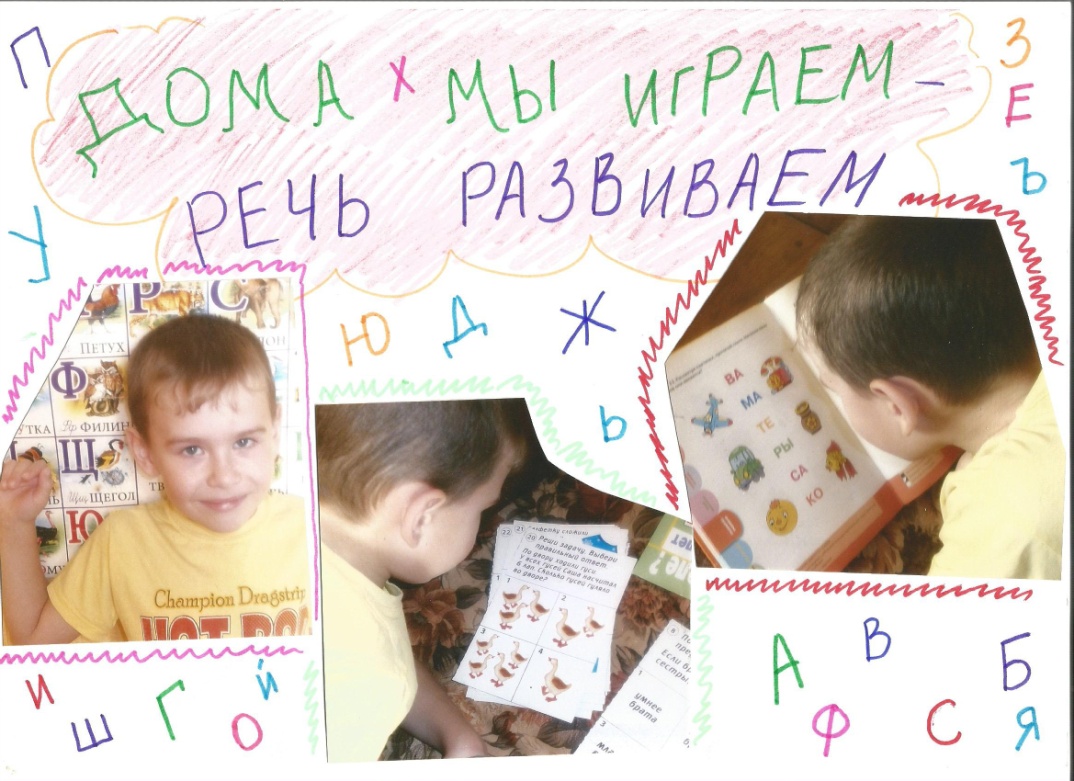 всероссийский конкурс  плакатов «Моя речь-это Я»
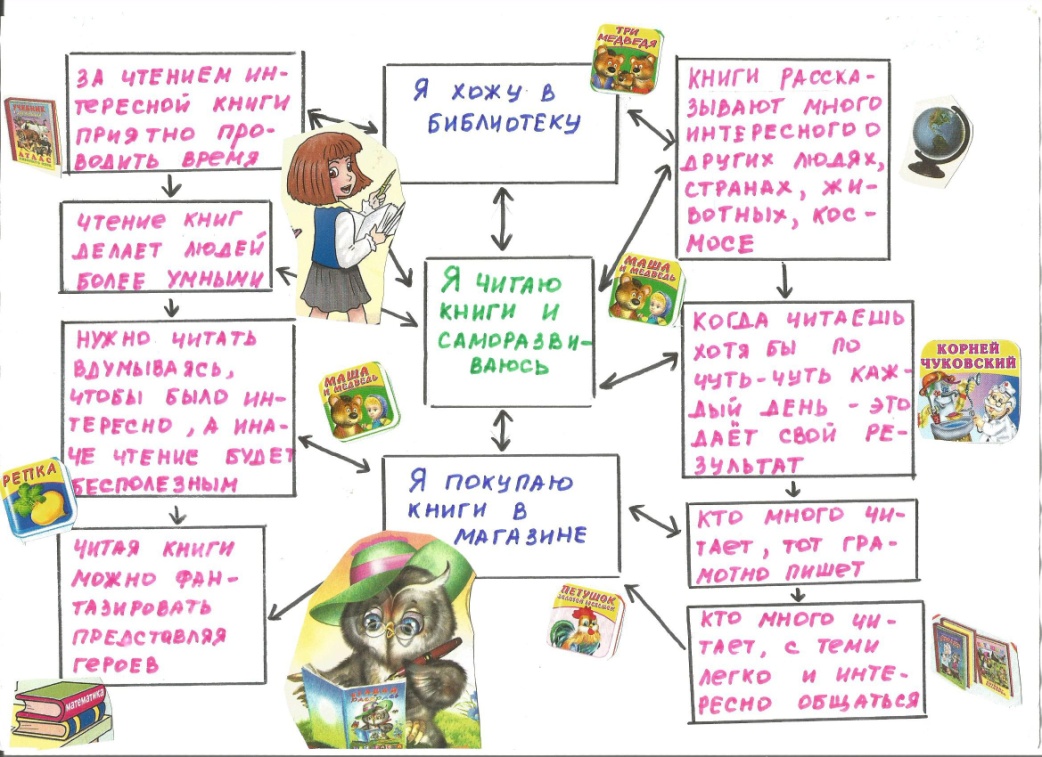 Выставка «День рожденье буквы Ё»
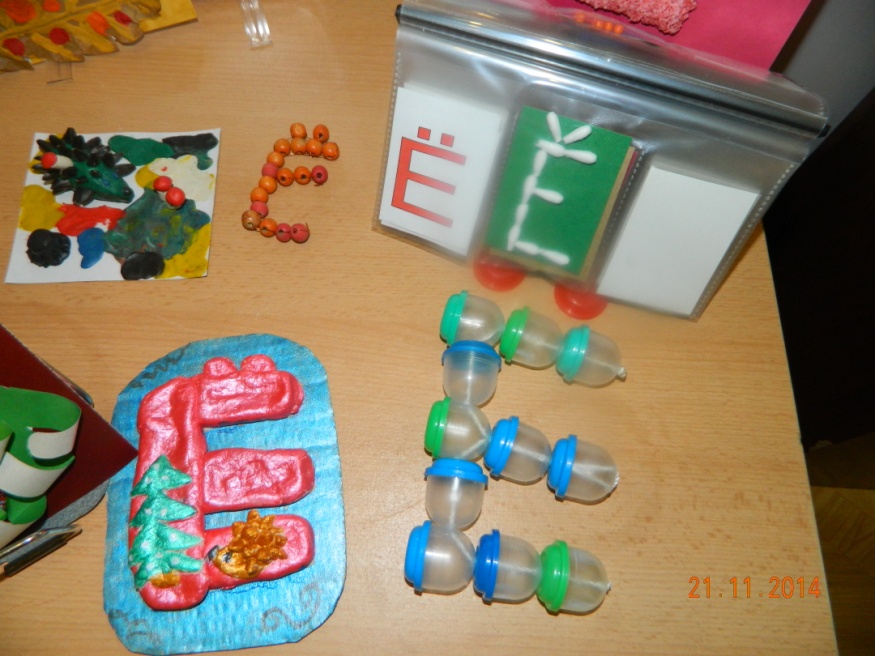 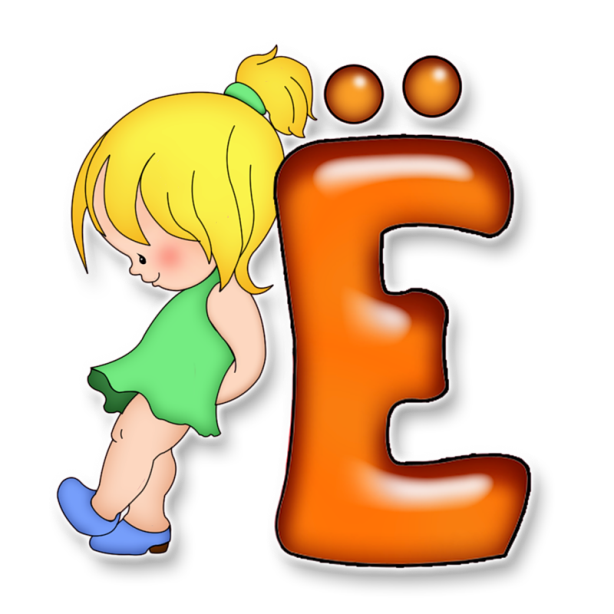 Поздравление для буквы Ё.
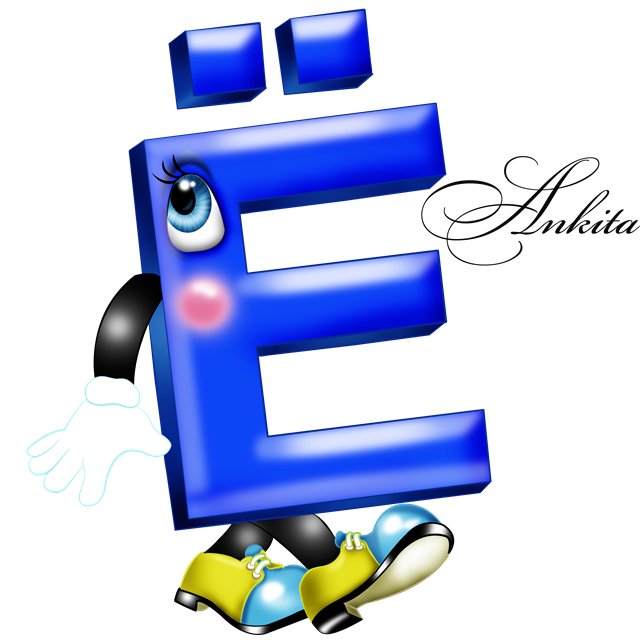 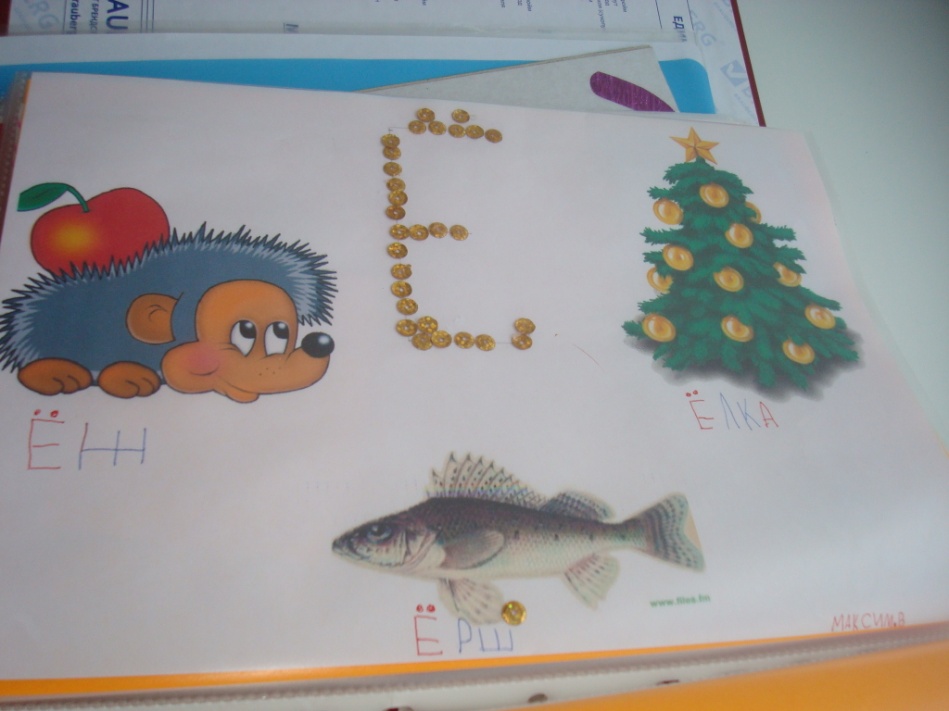 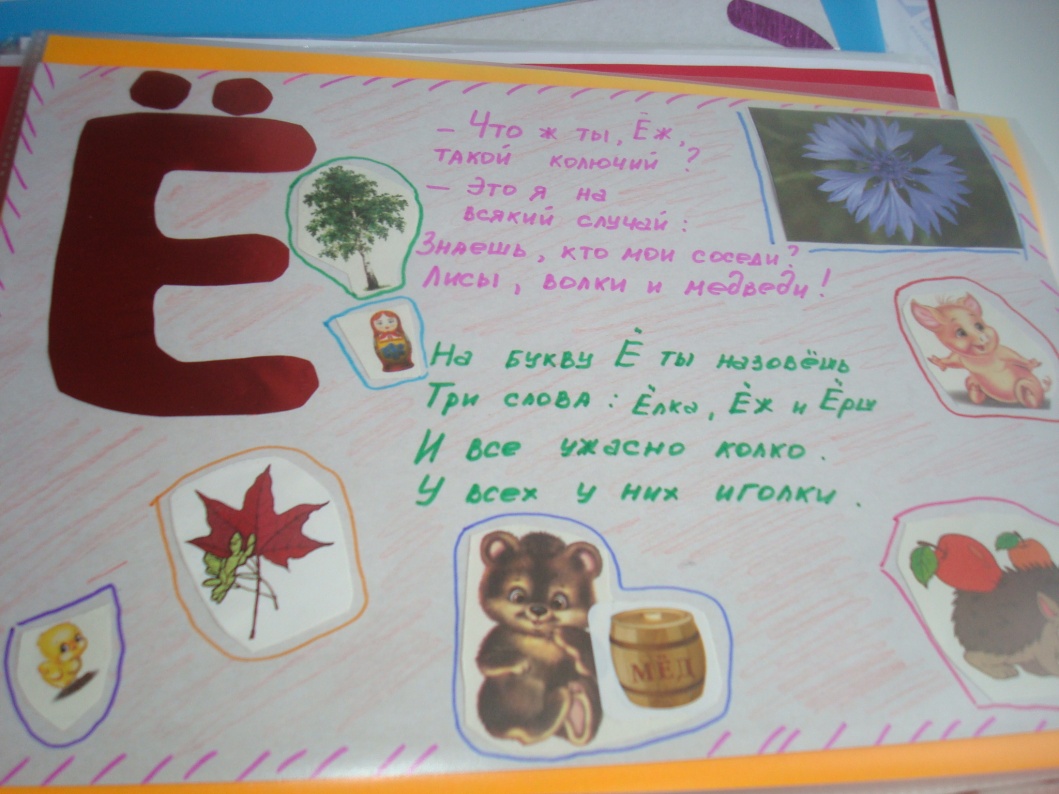 Всероссийском конкурсе рисунков «Мой логопед»
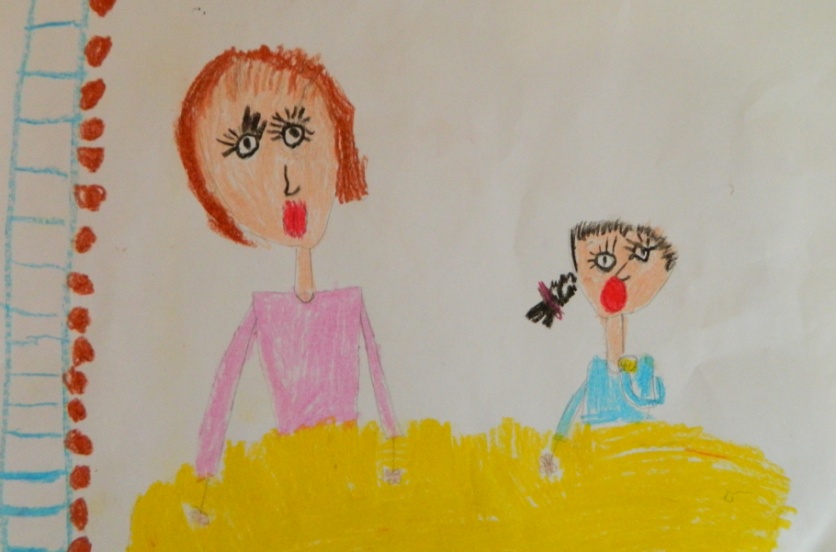 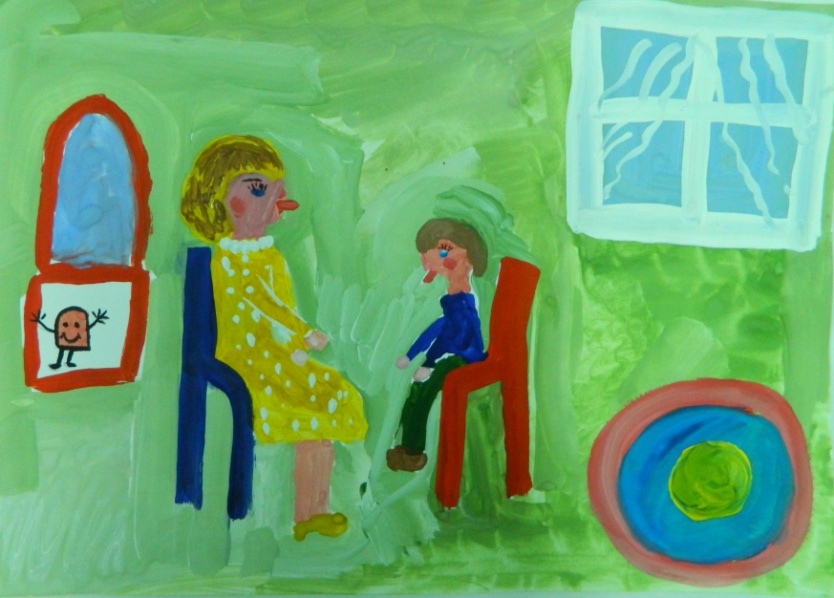 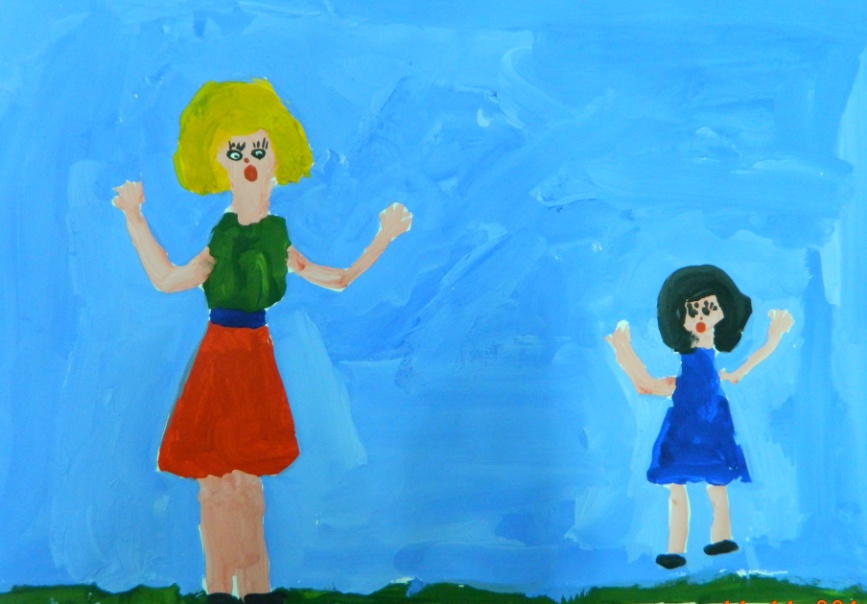 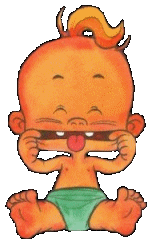 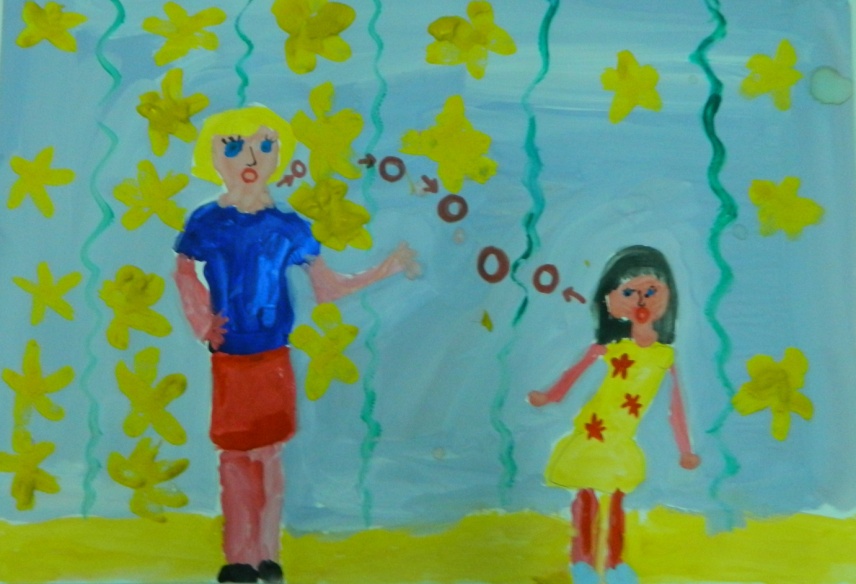 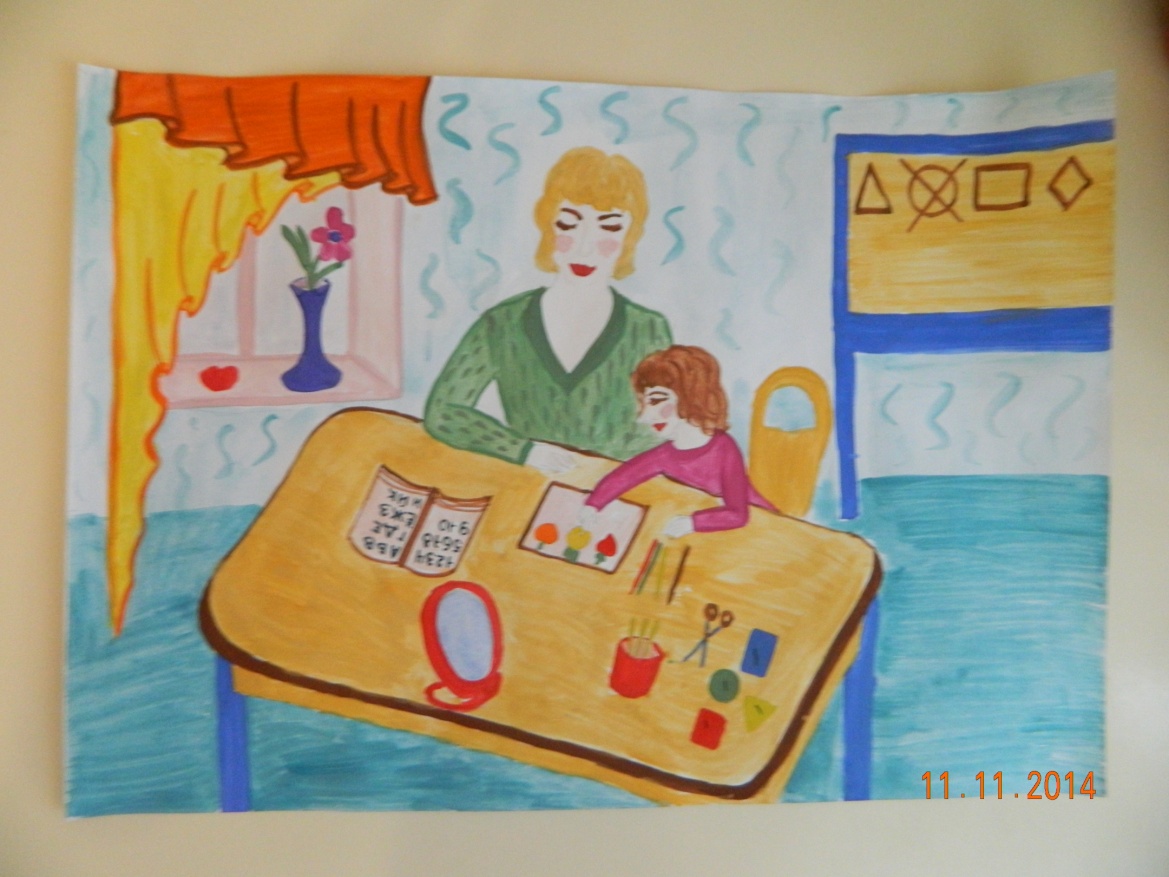 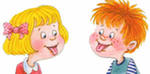 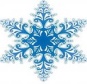 Конкурс чтецов «Новогодний переполох»
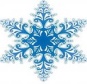 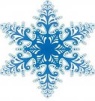 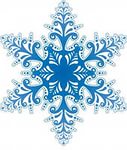 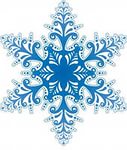 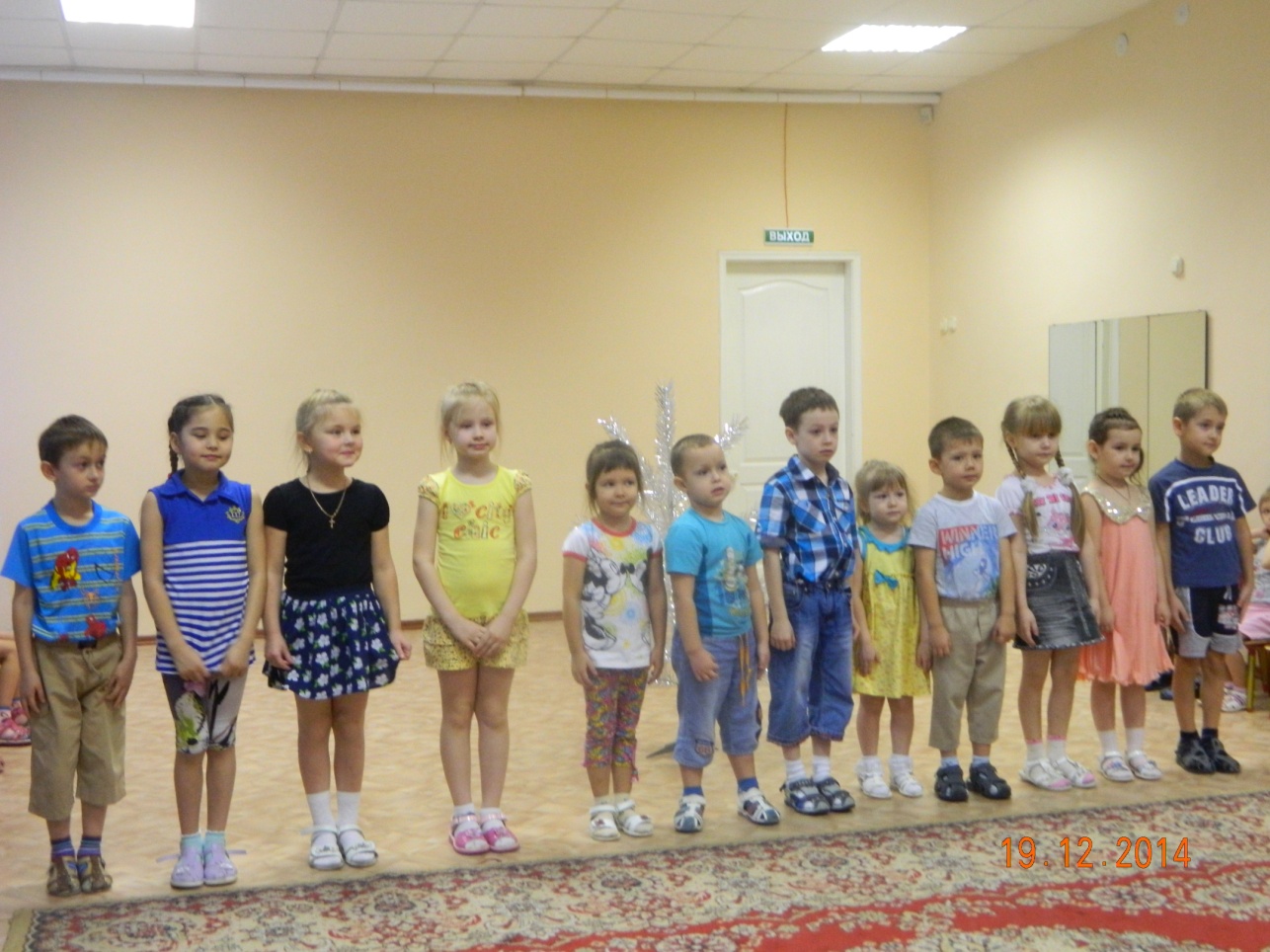 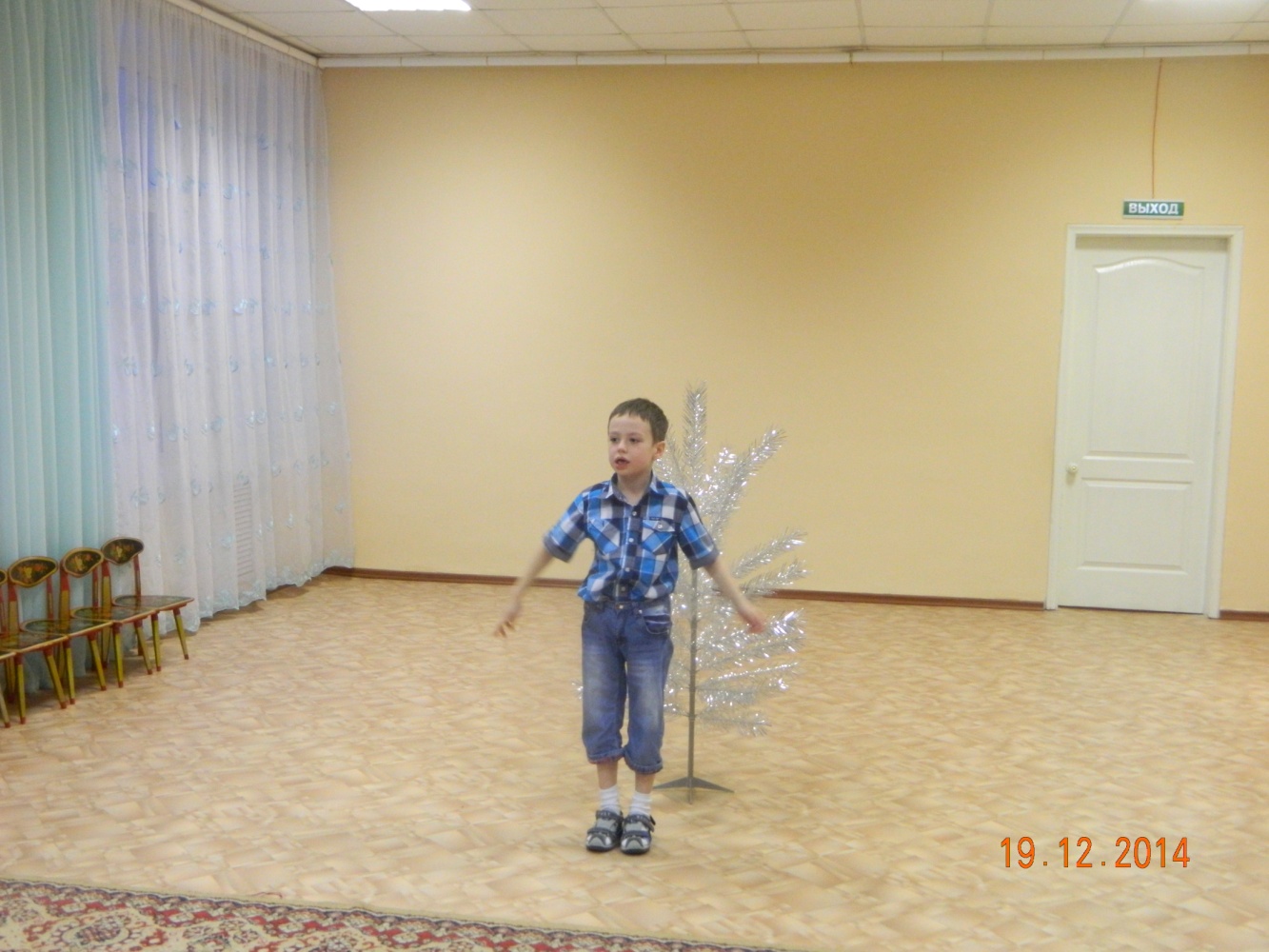 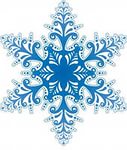 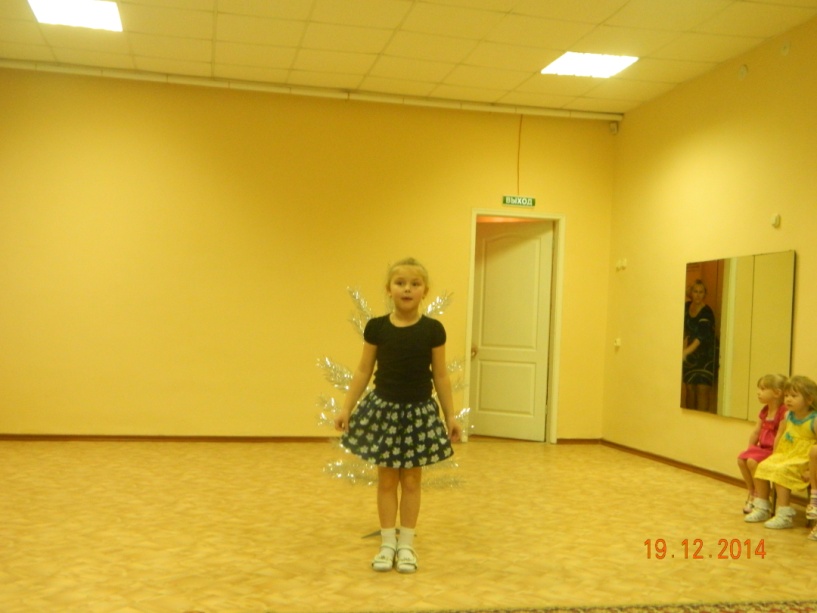 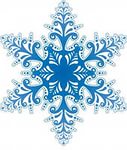 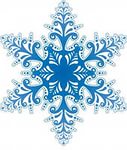 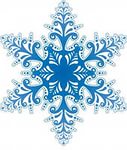 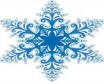 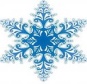 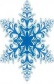 Победитель городского конкурса чтецов «Светлячок»
Морозова Влада, 
1 место.
Энциклопедия «интересные слова»
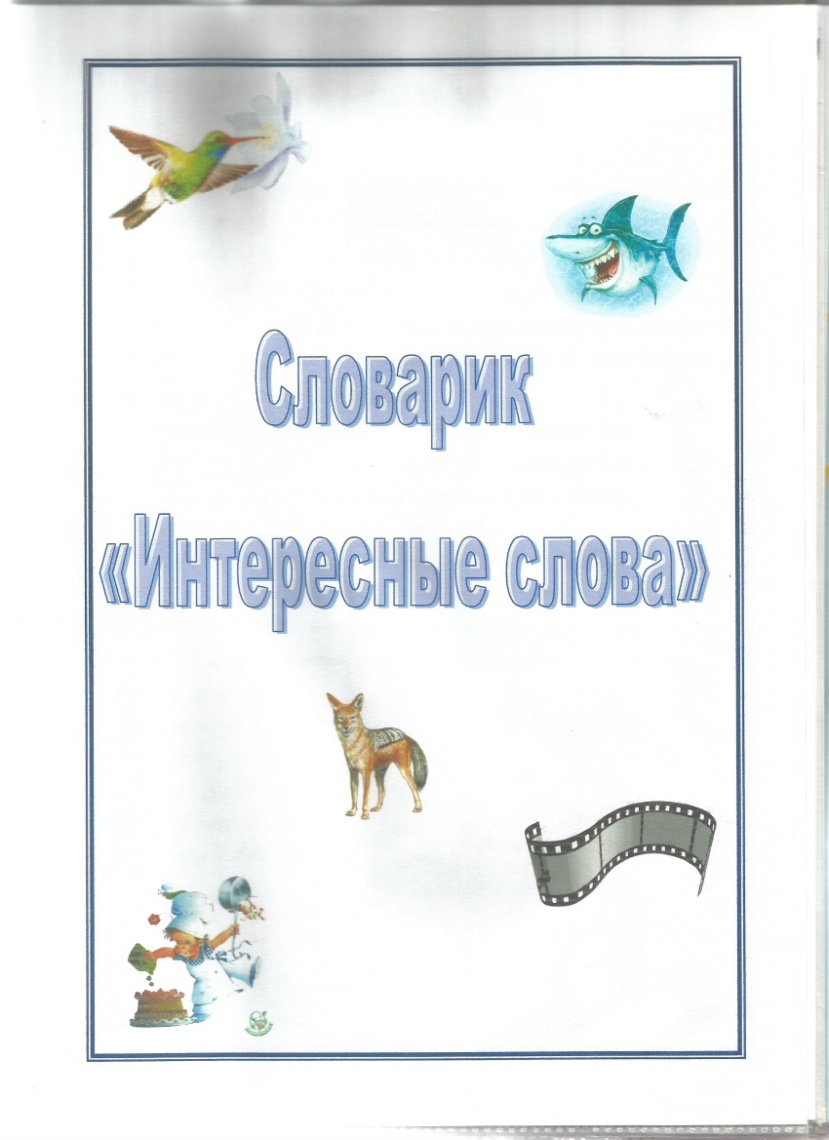 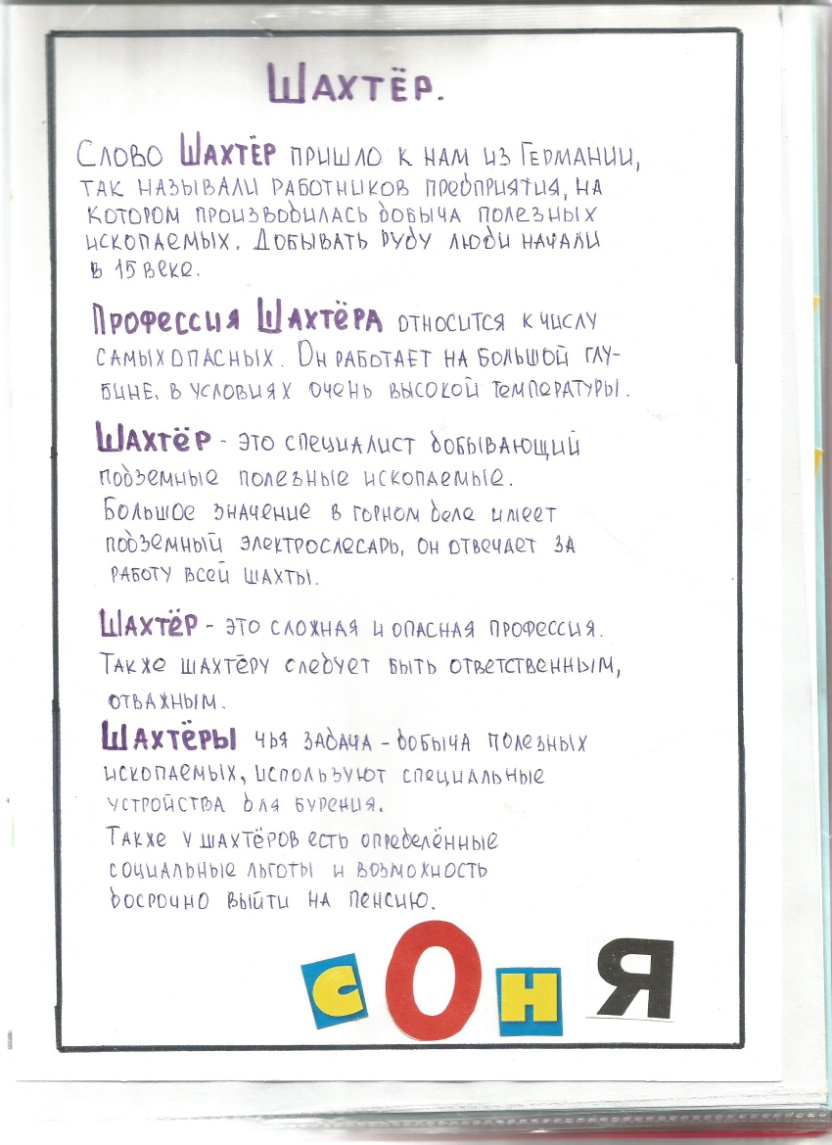 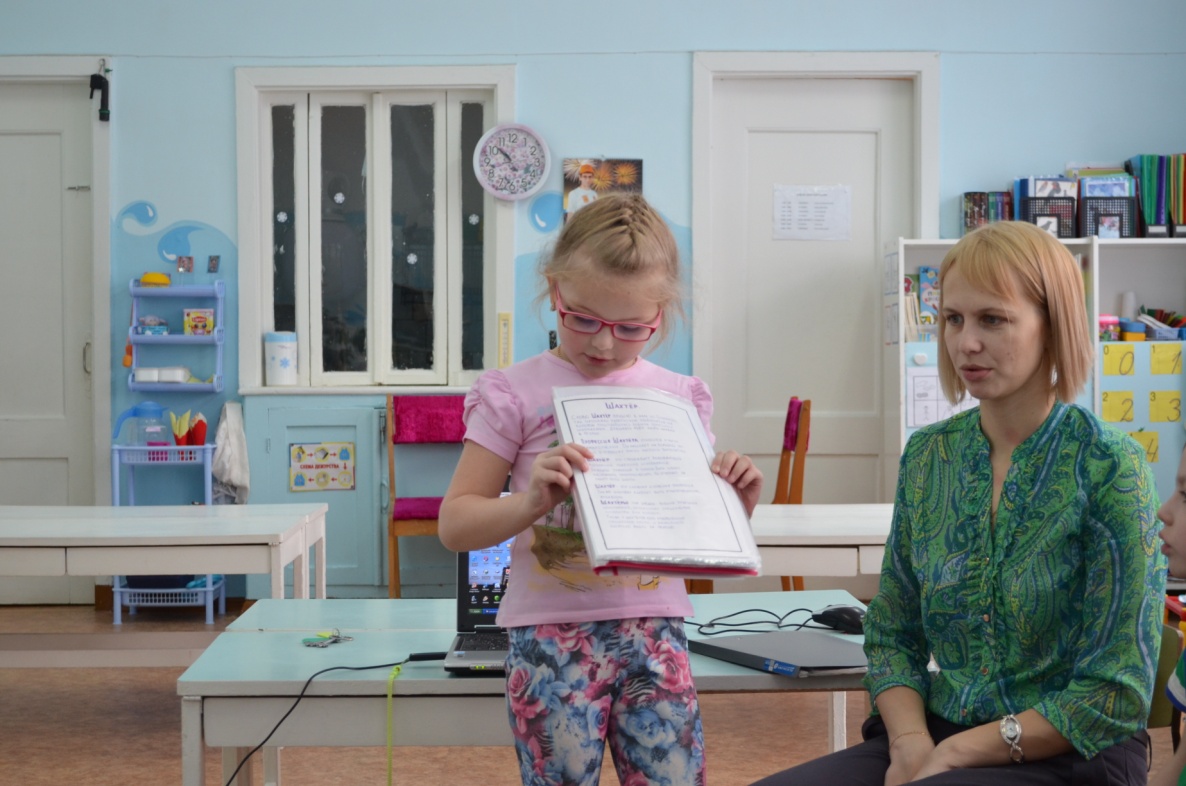 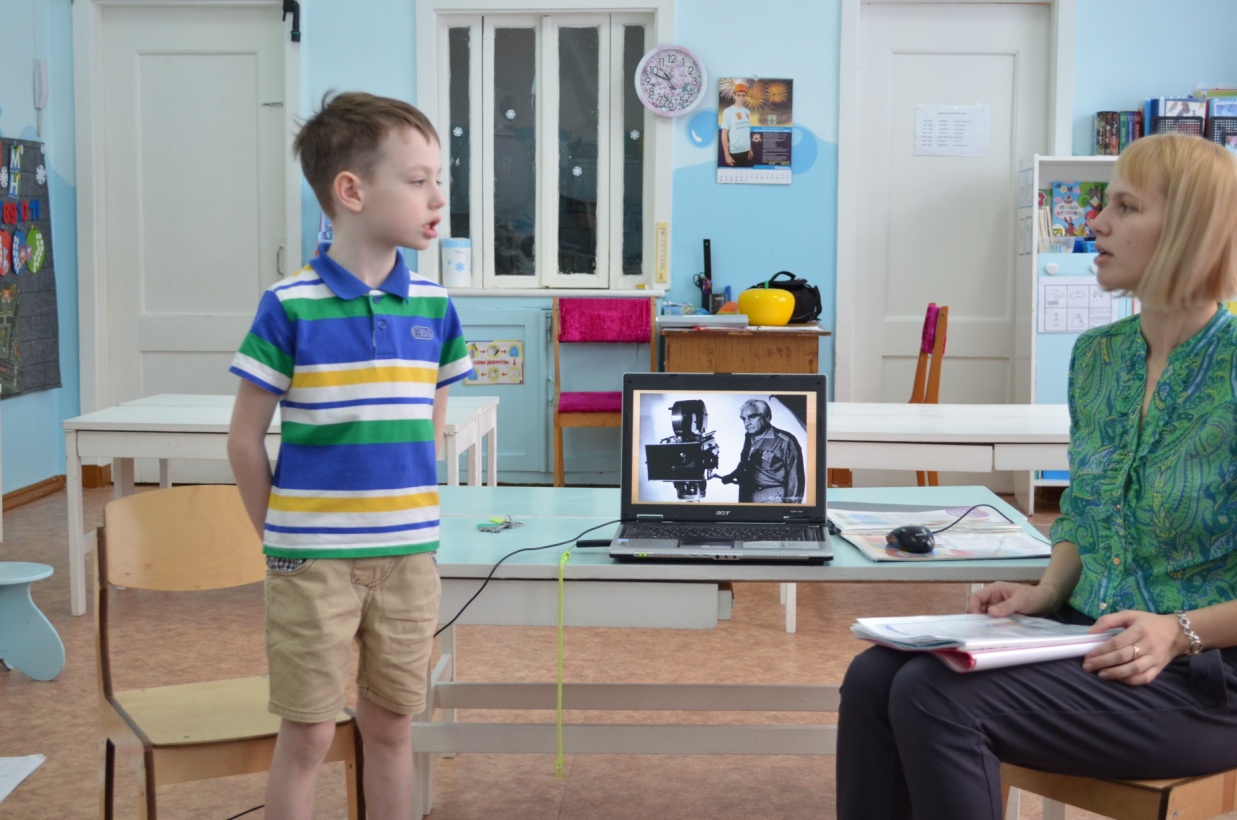 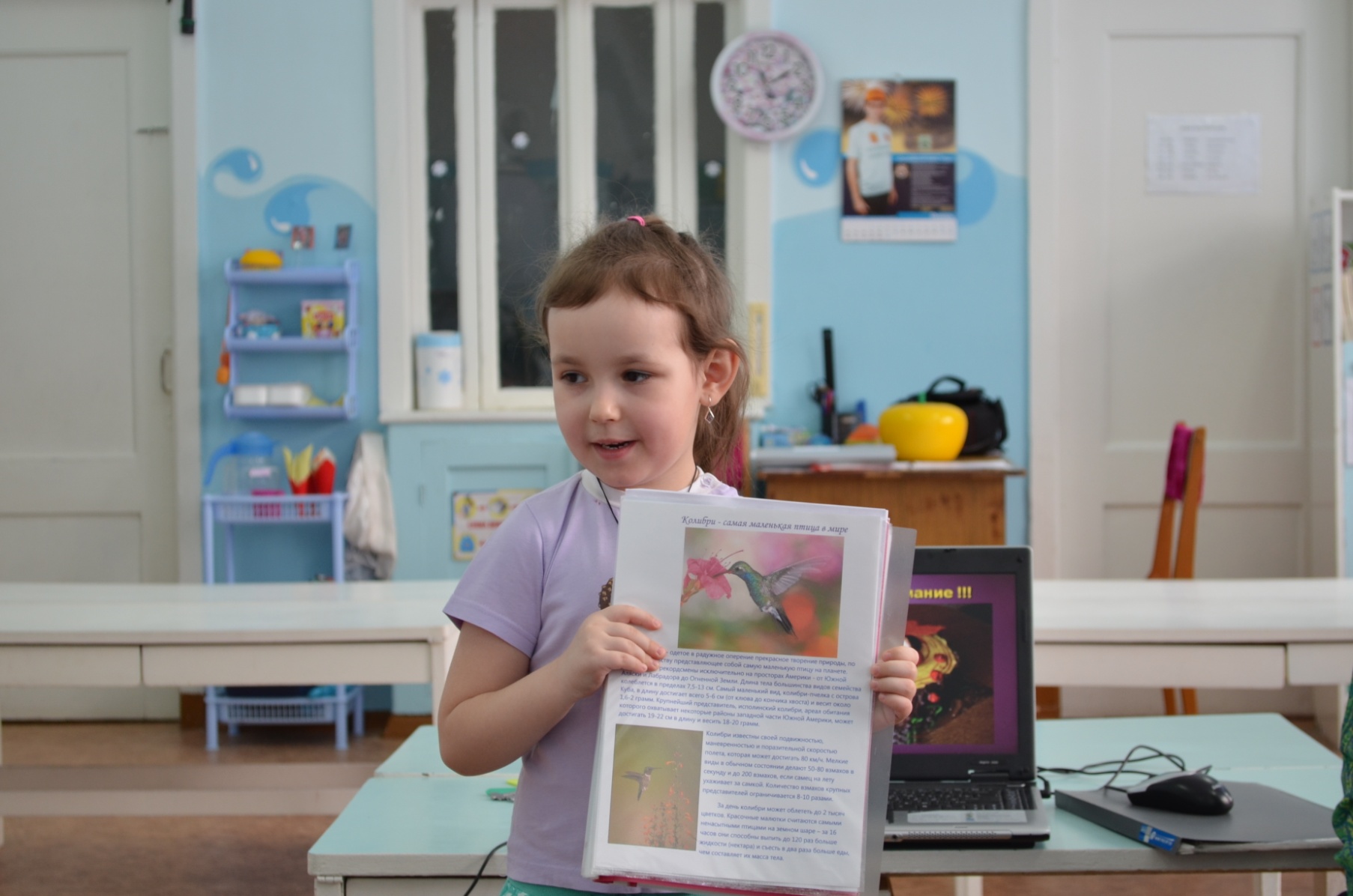 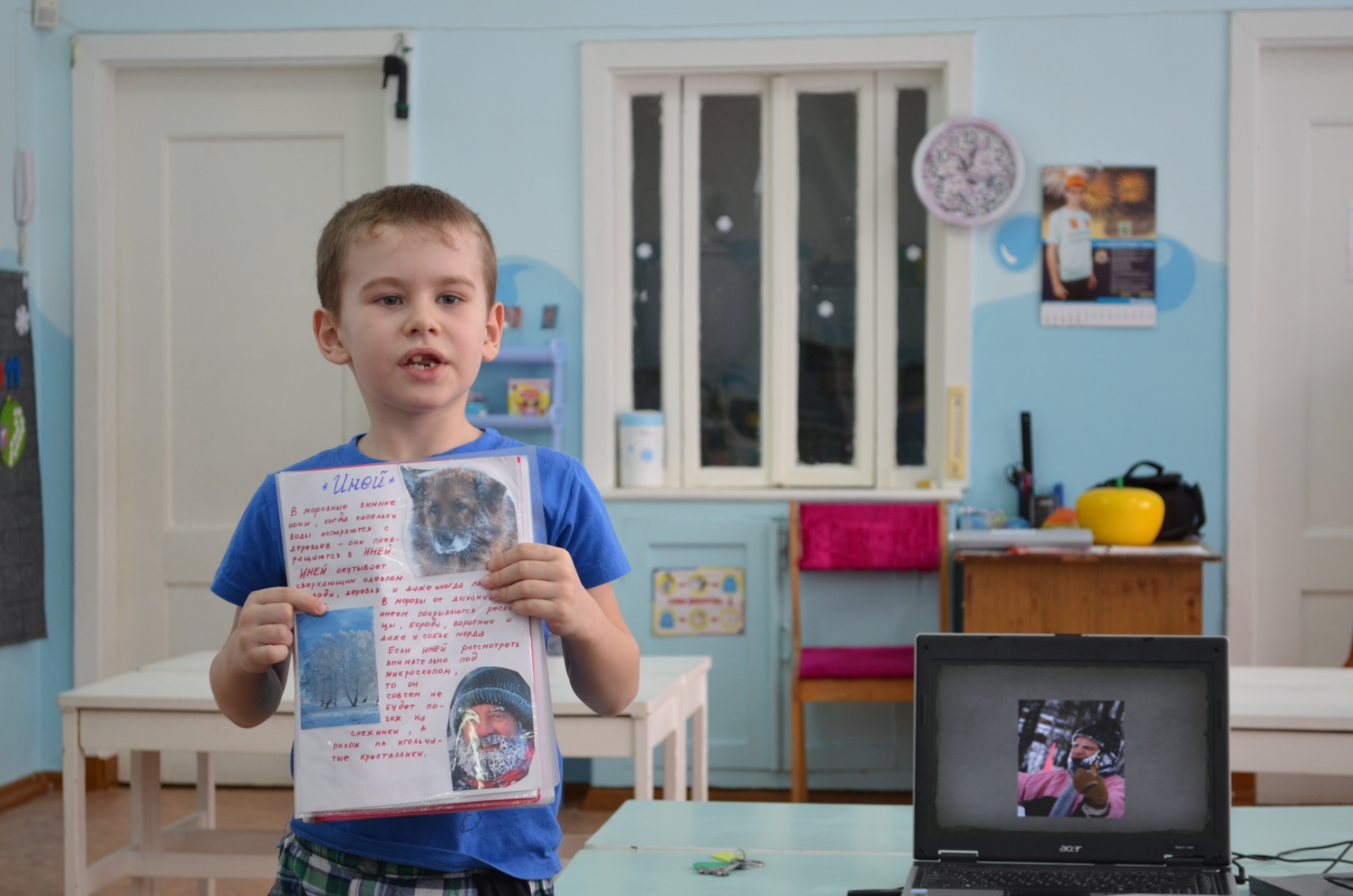 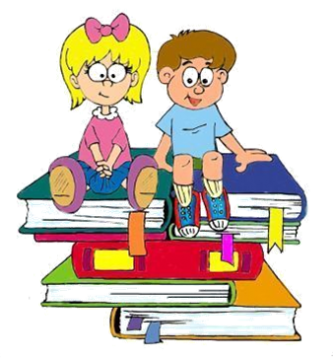 Выступление детей на родительской встречи.
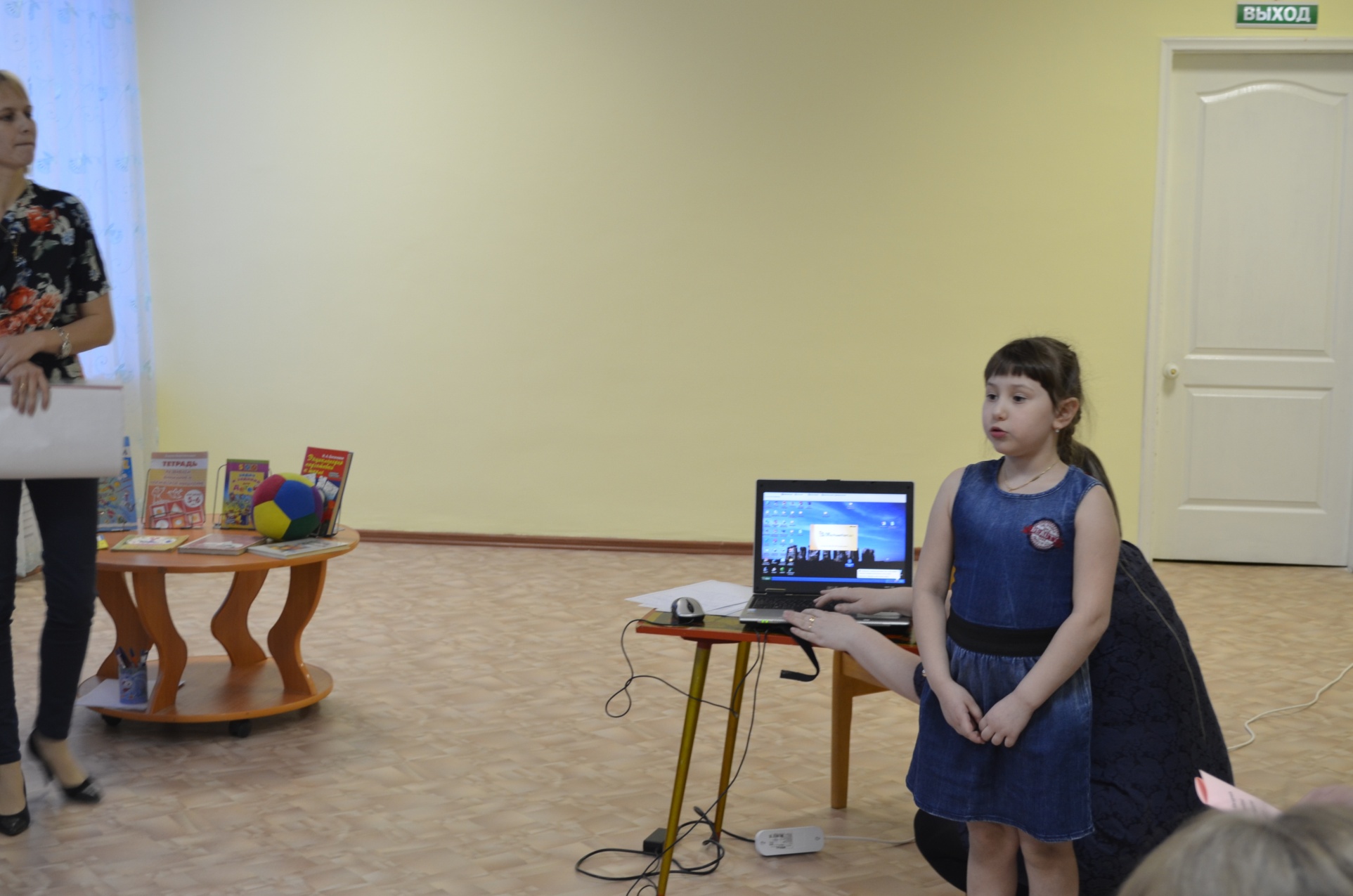 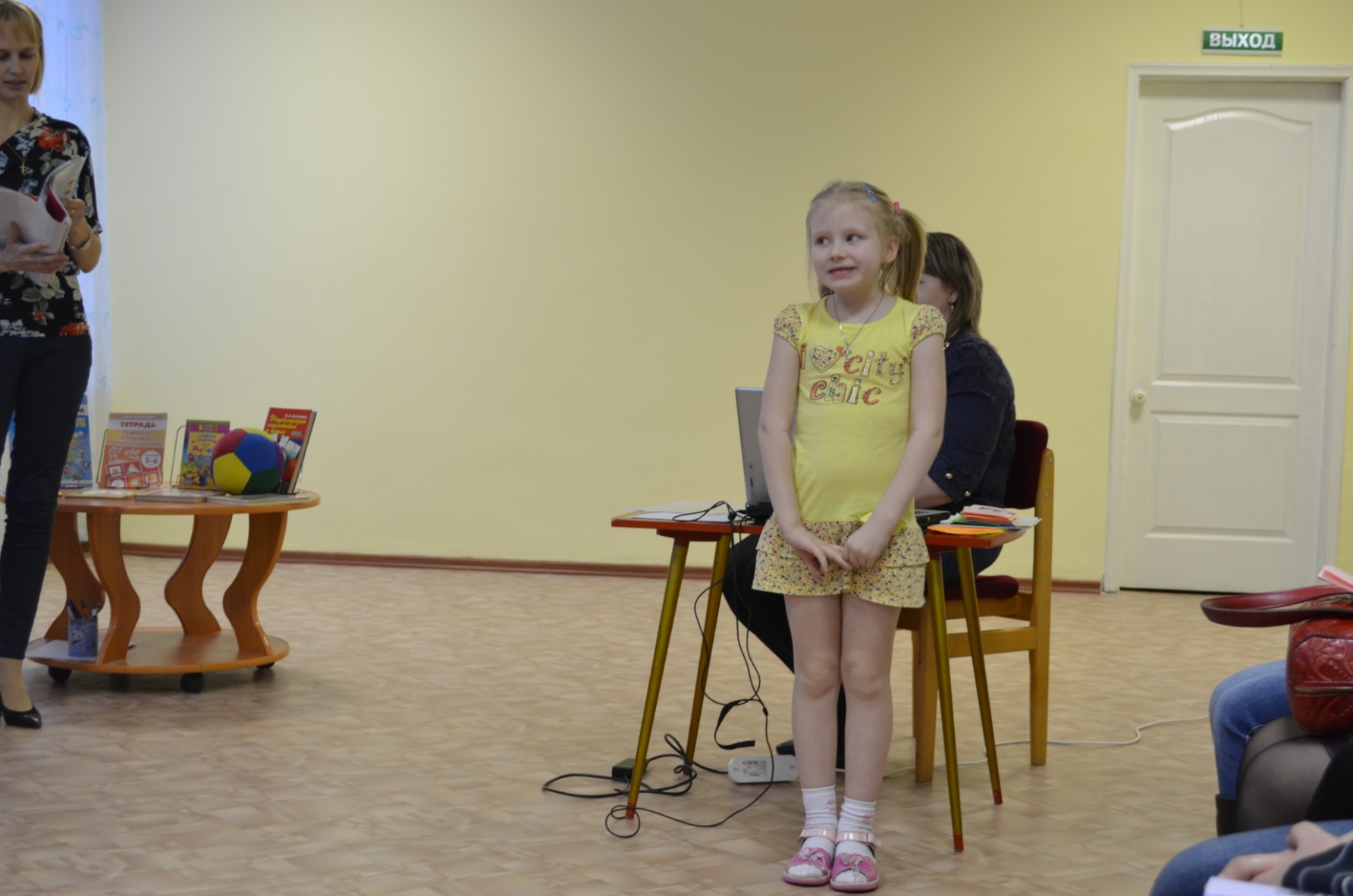 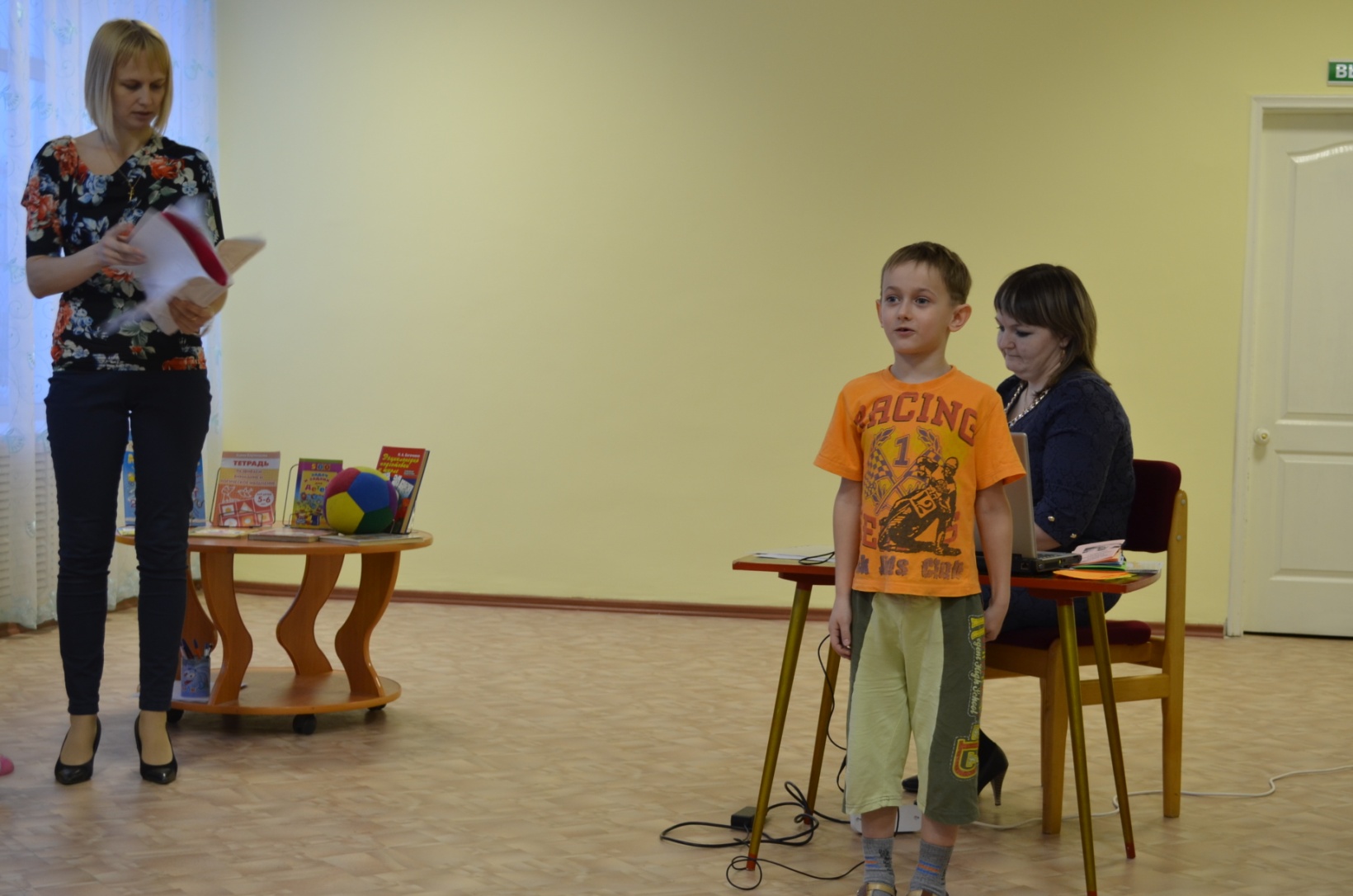 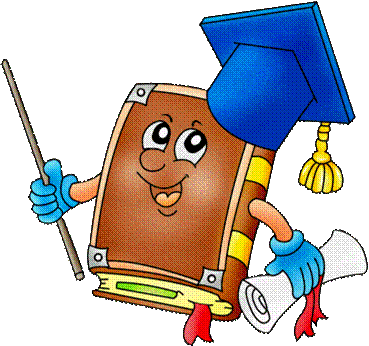 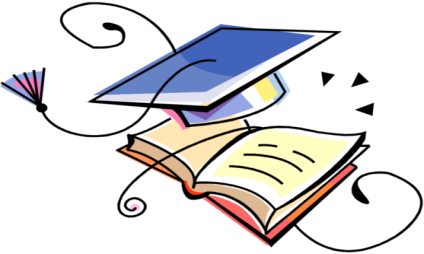 участники Всероссийского конкурса «Волшебный мир Чайковского»
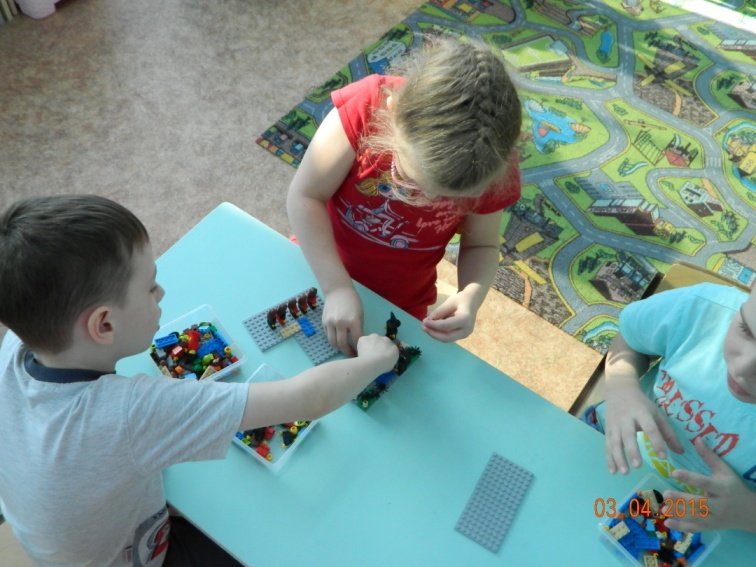 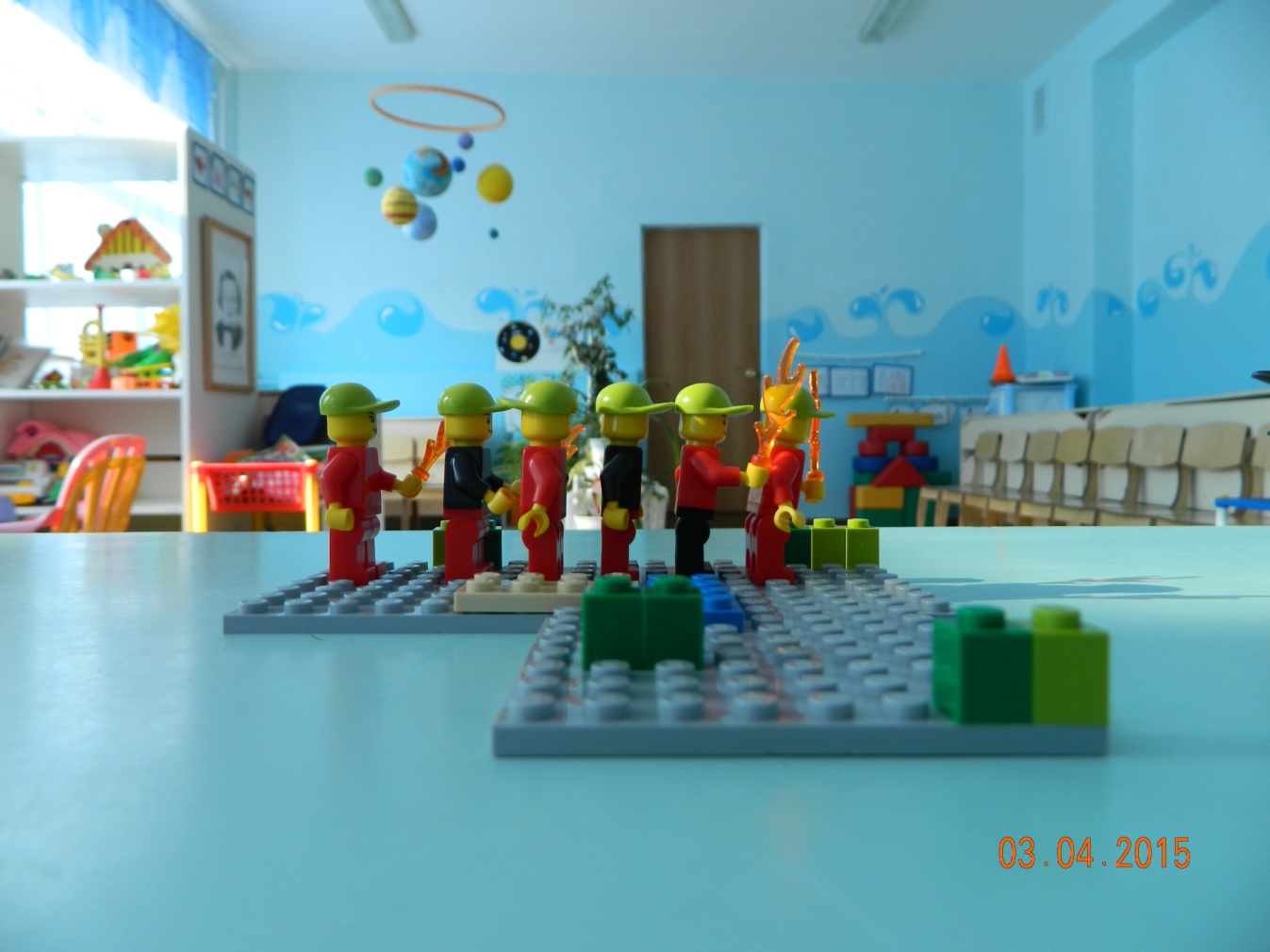 Городской логопедический турнир «Пусть, говорят!»
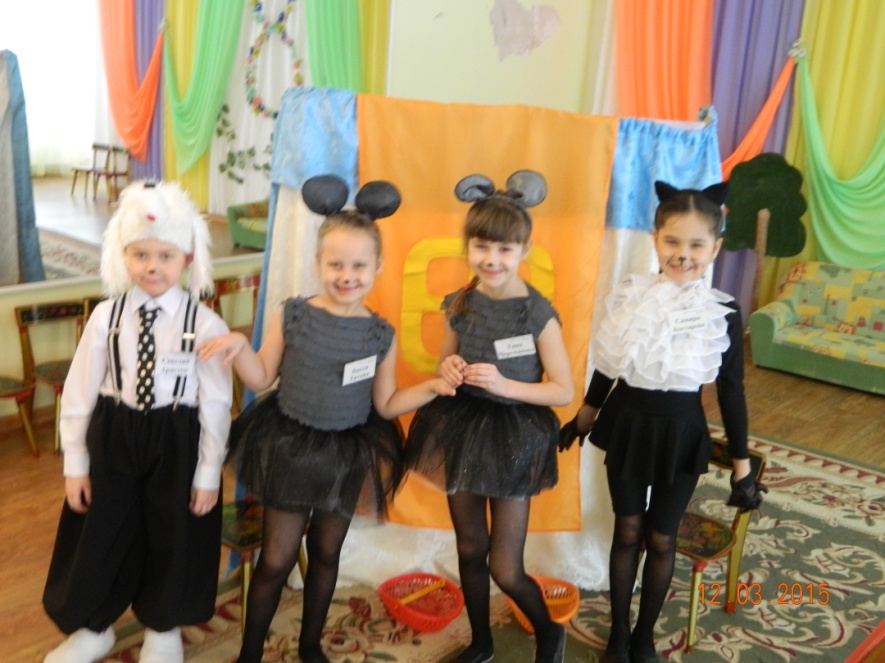 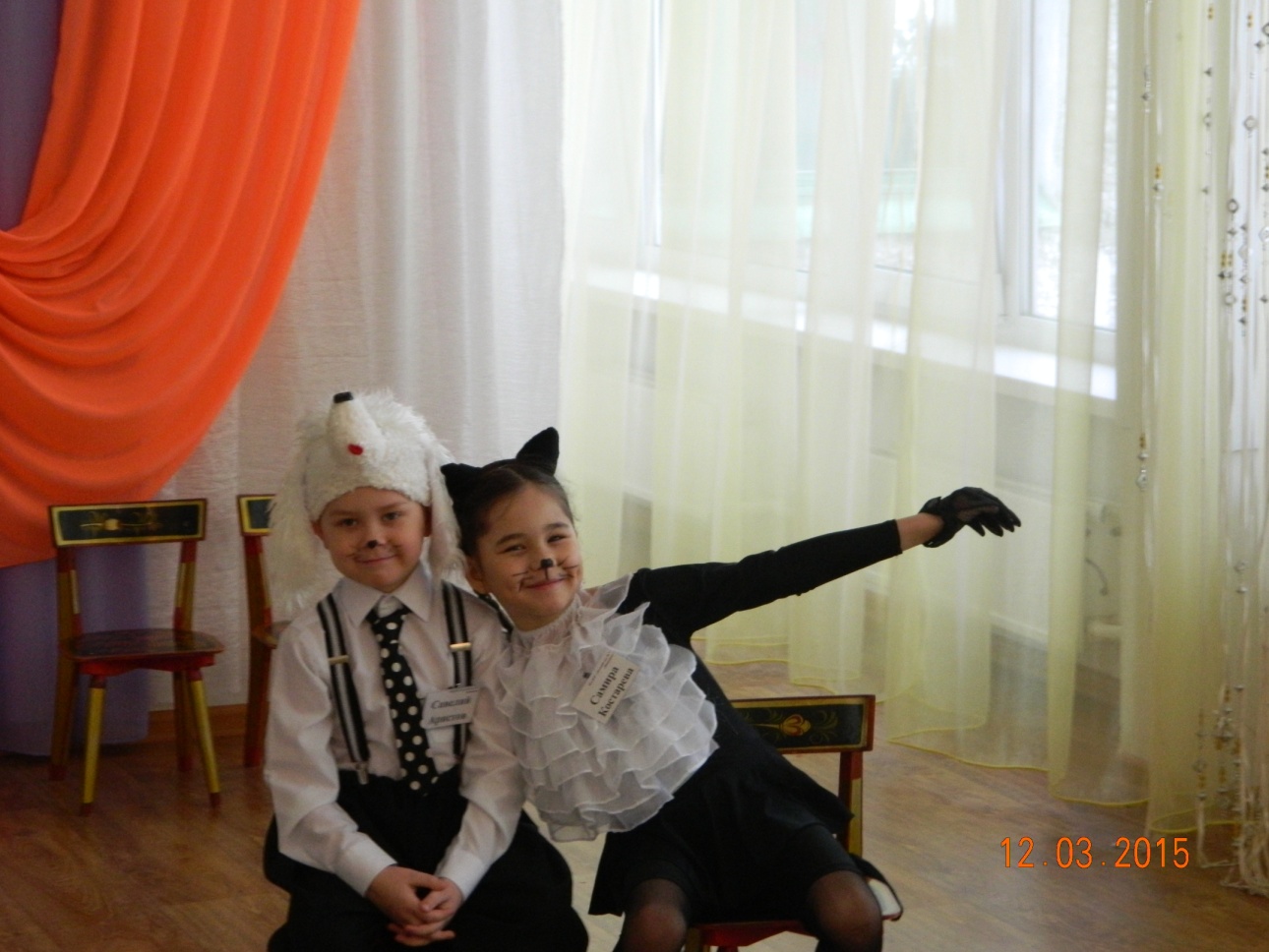 Участие в научно-практической конференции «Я познаю мир!» (В ДОУ)
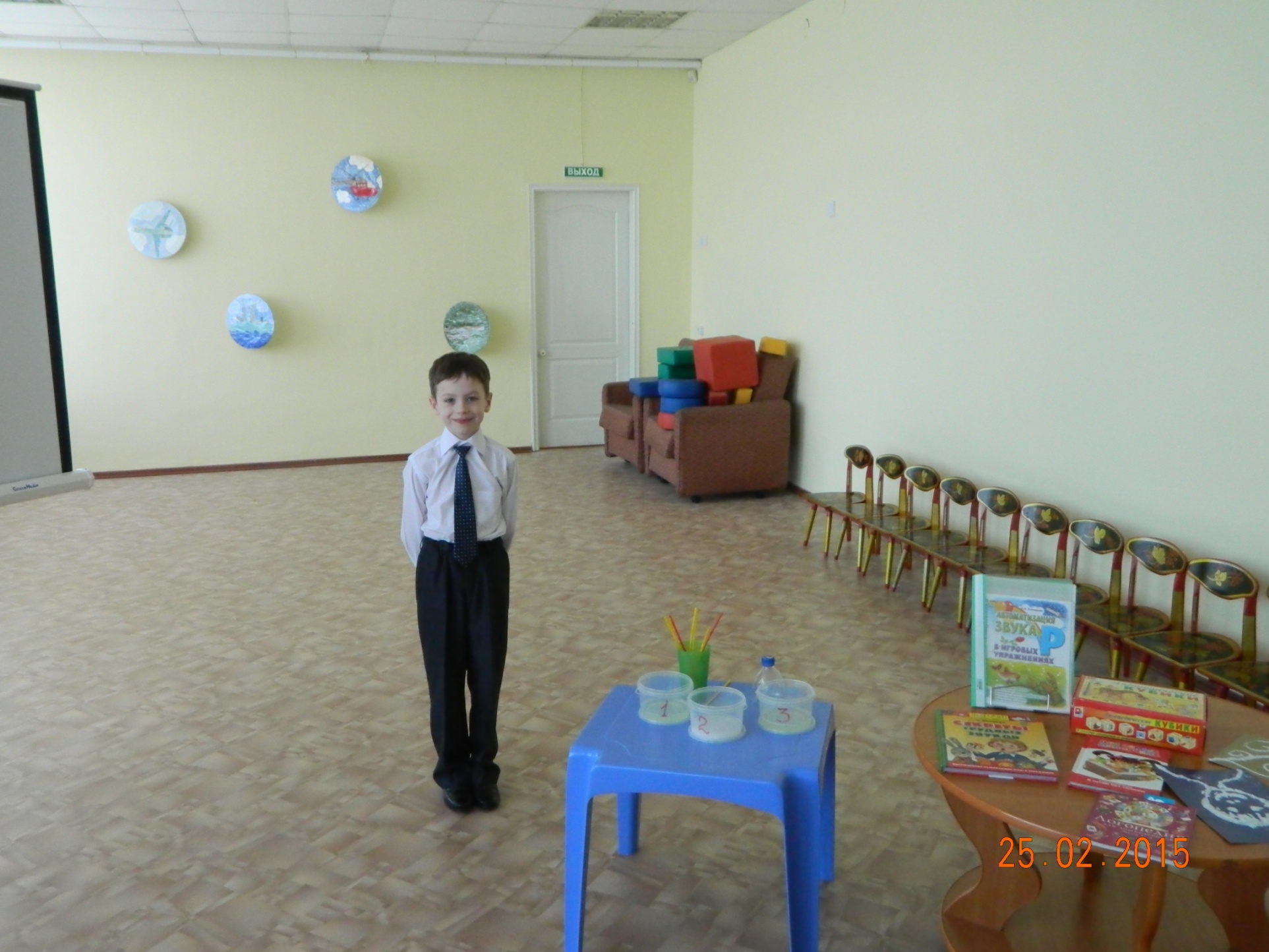 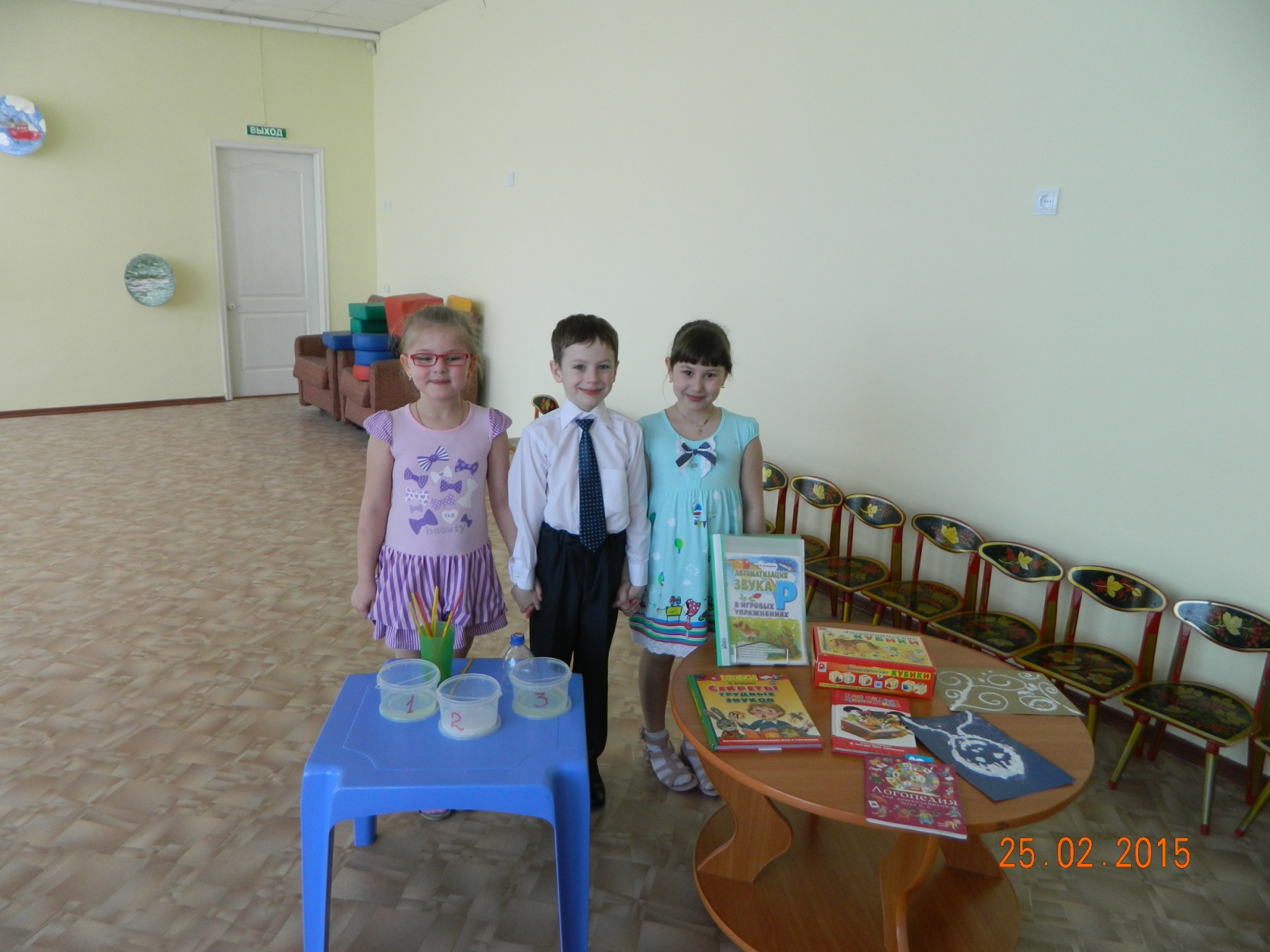 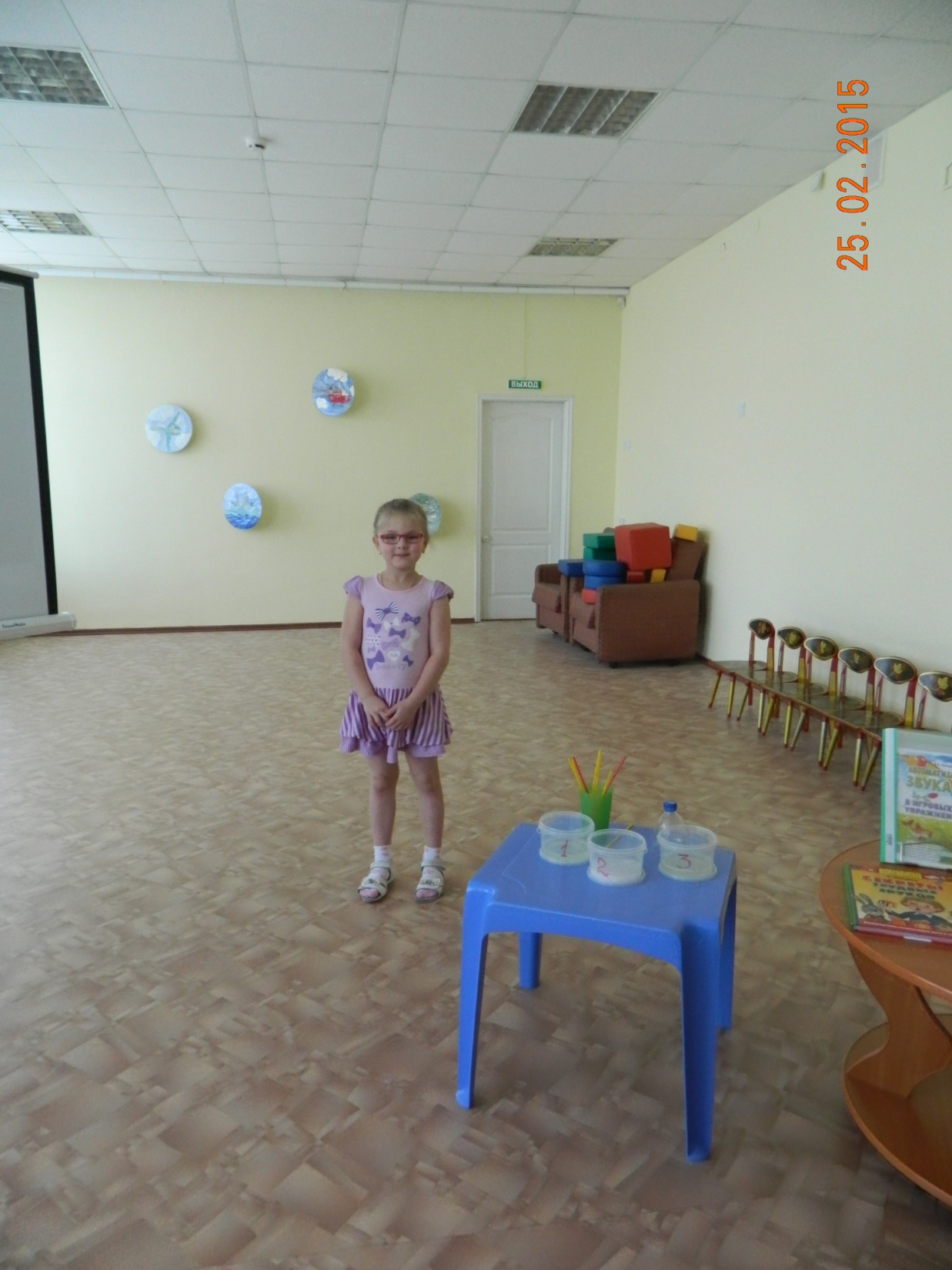 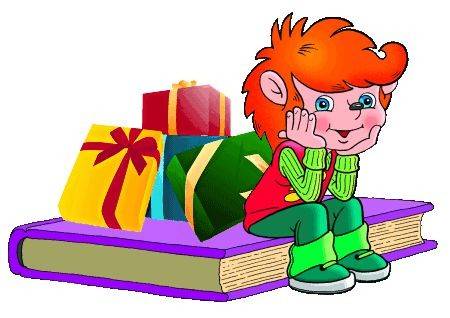 Участие в городской научно-практической конференции «Я помню. Я горжусь»
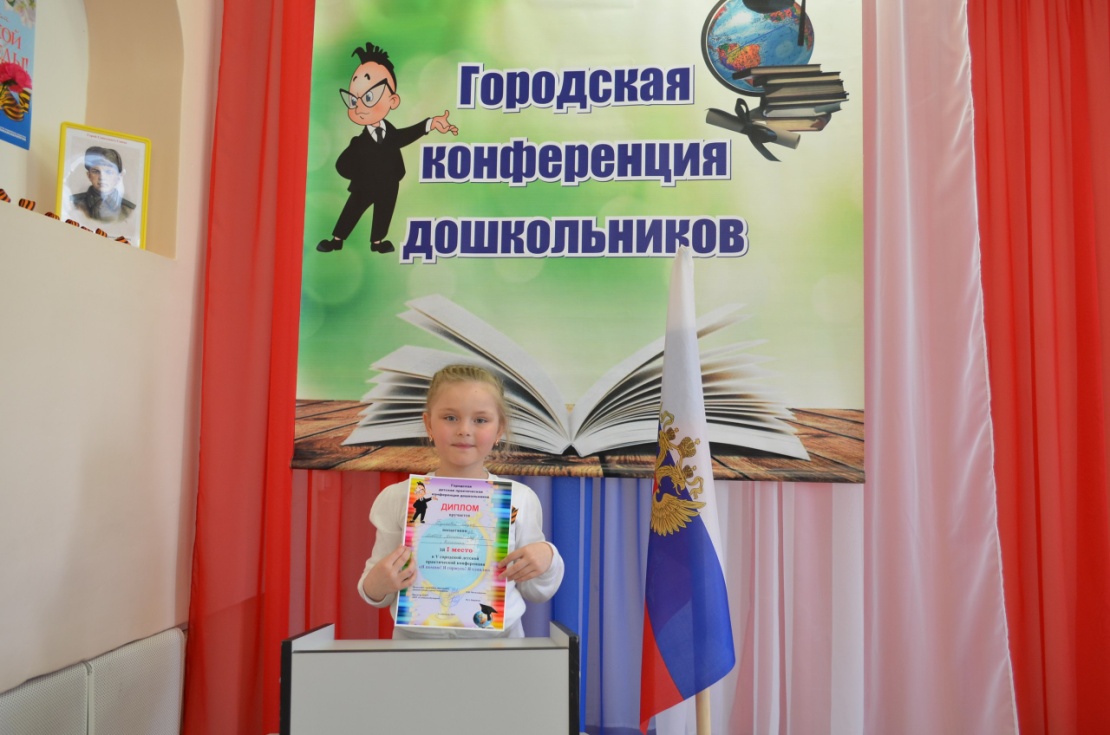 Булаева Соня, 
1 место.
Выставка «Первая буква моего имени»
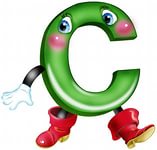 МАКСИМ
ЕСЕНИЯ
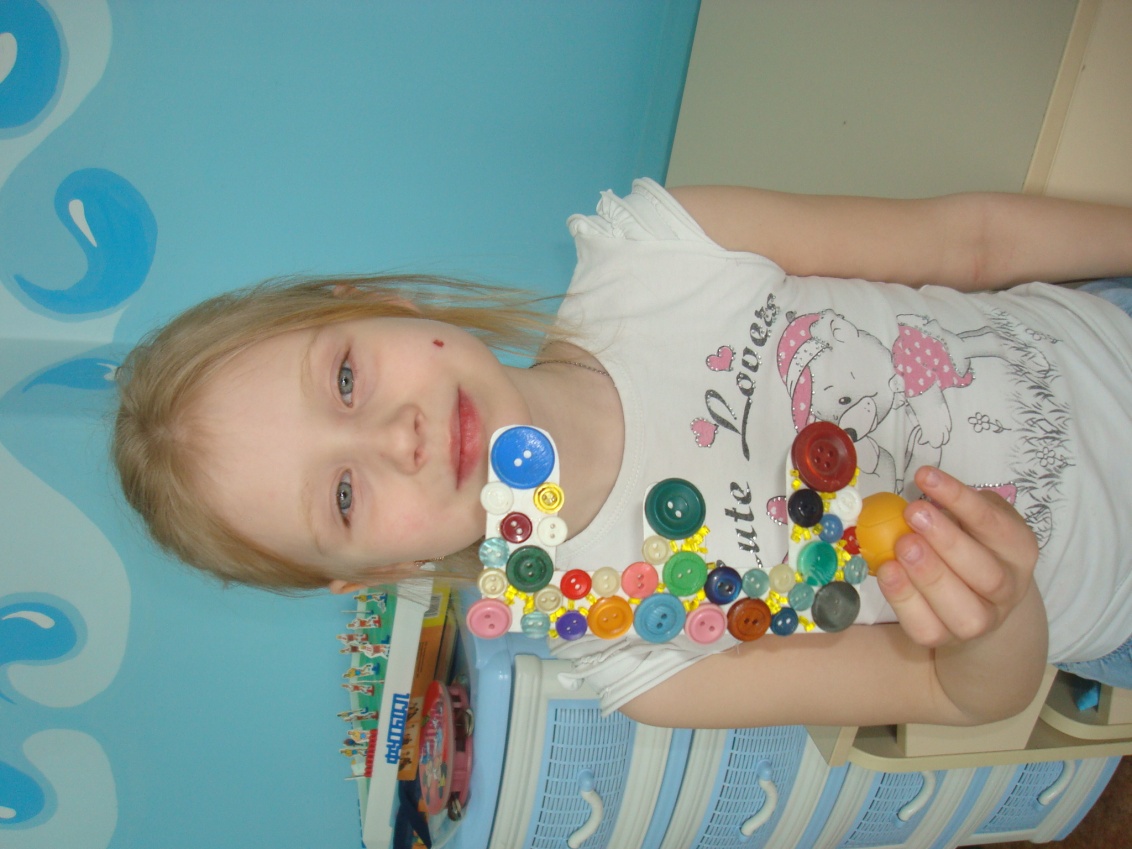 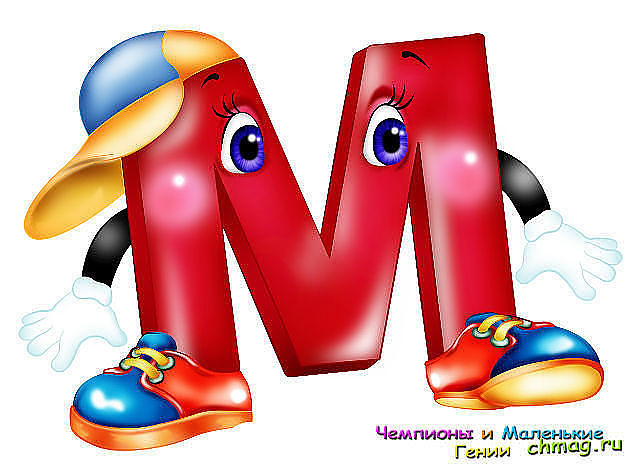 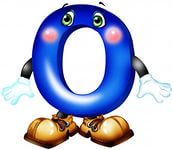 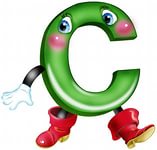 МАРИЯ
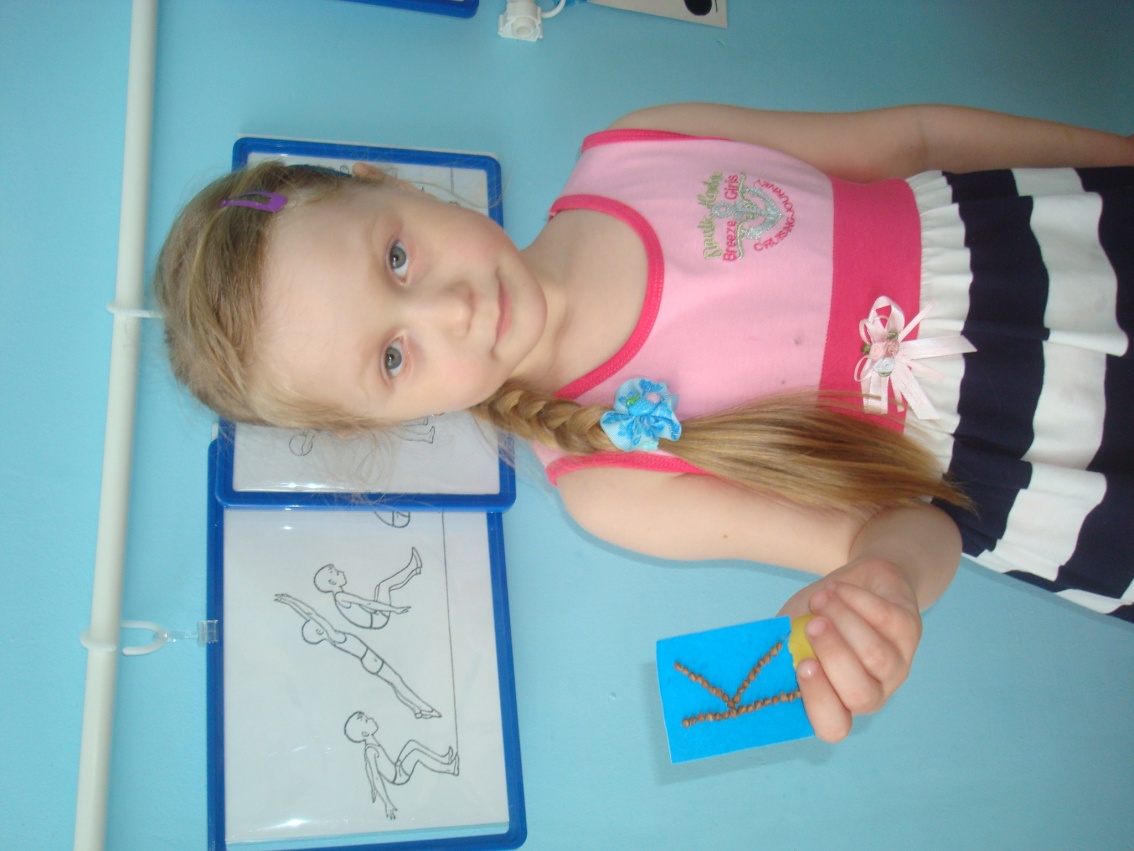 КАТЯ
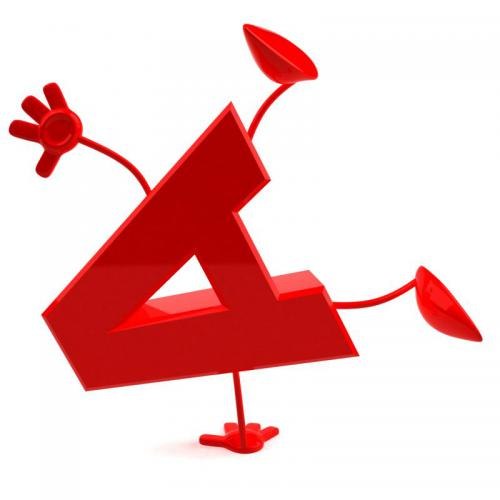 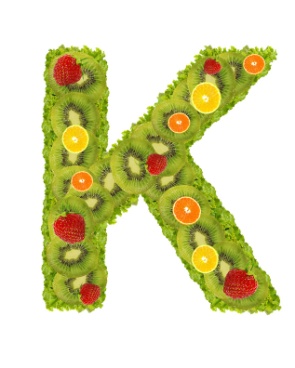 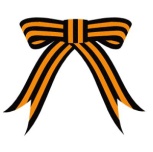 Участие в городской акции «Открытки ветеранам»
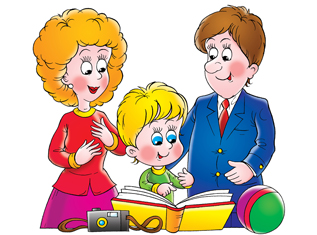 Выставка пособий
Выставка пособий 
«Словарная работа»
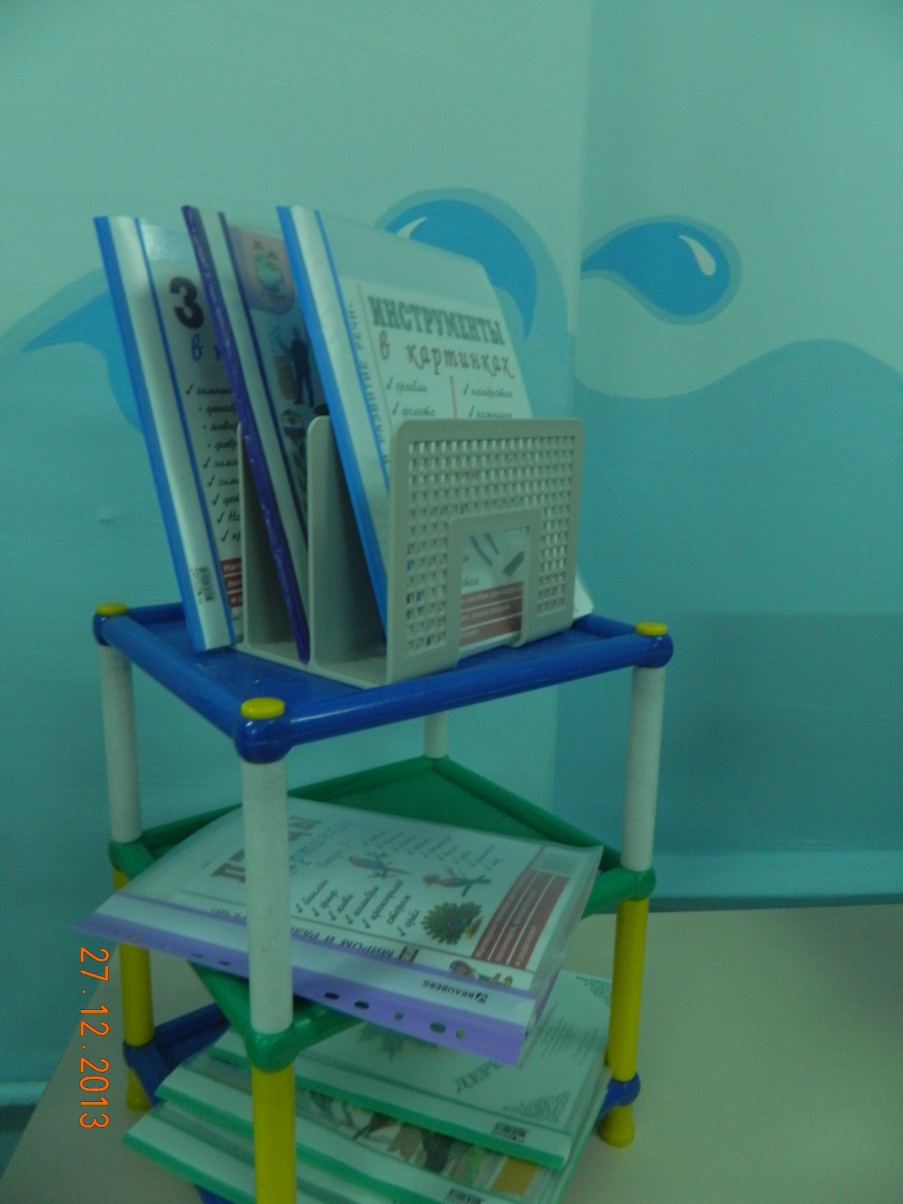 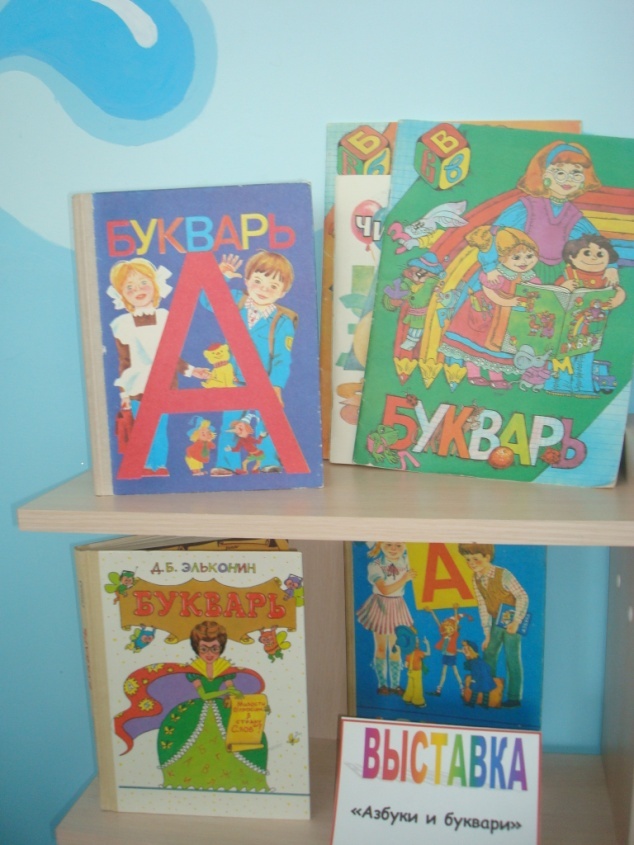 Выставка пособий « Развитие мелкой моторики как средство коррекции речи»
Выставка
«Азбуки и буквари»
Тематическая неделя
«Сказка про овощи» (октябрь)
«Синичкина неделя» (ноябрь)
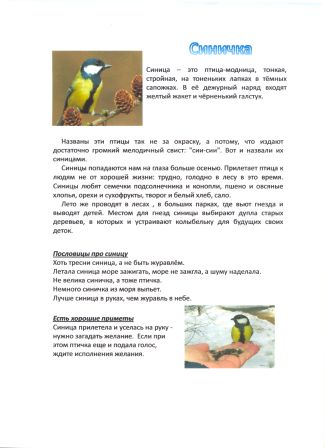 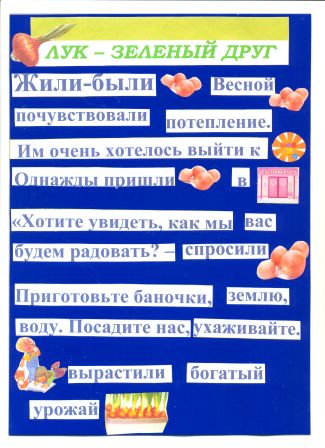 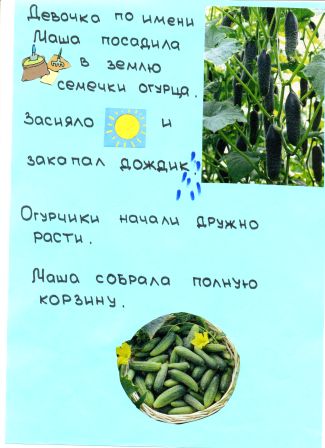 Семейный фотоальбом «Где я был покажу, что увидел расскажу»
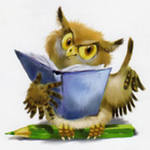 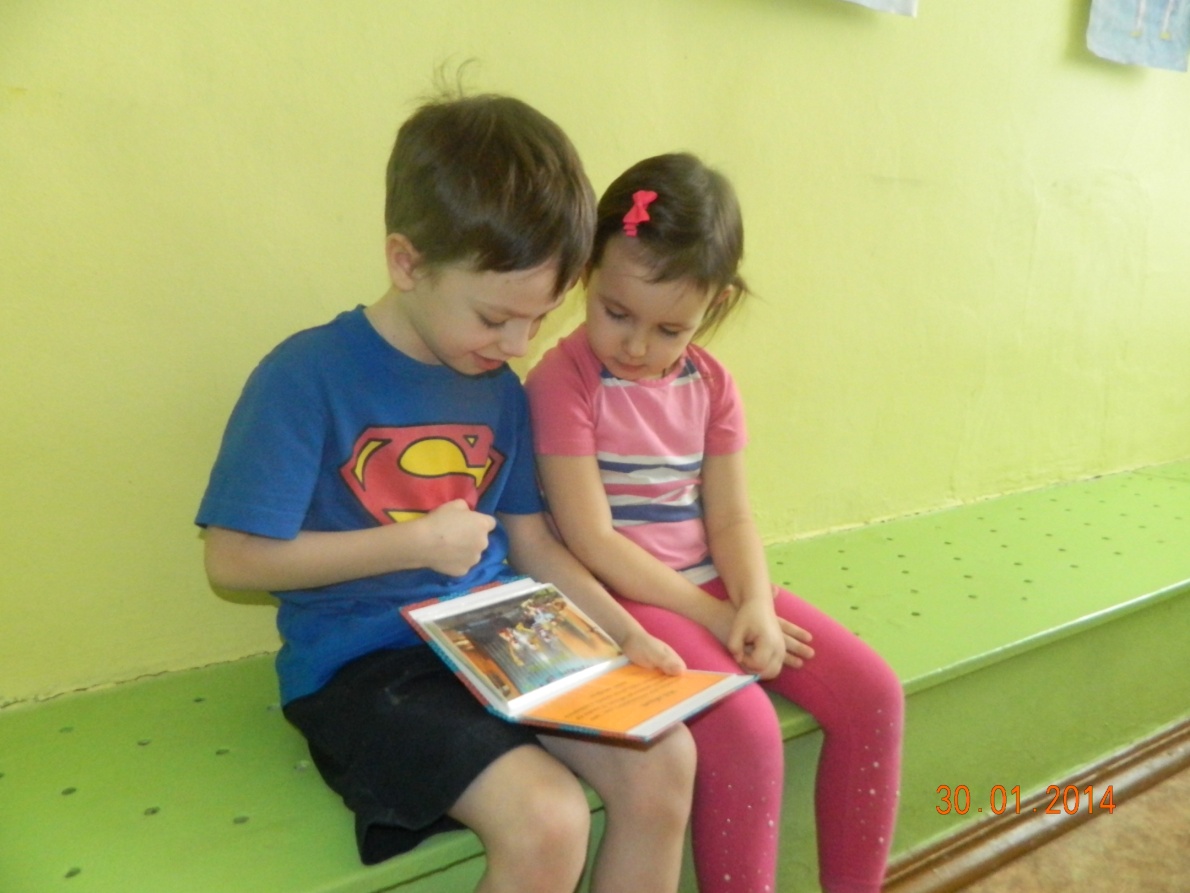 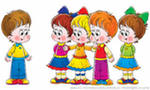 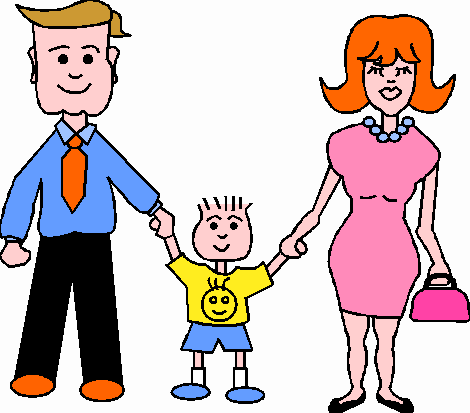 Конкурсы для родителей и детей
Конкурс «Книжка-малышка своими руками»
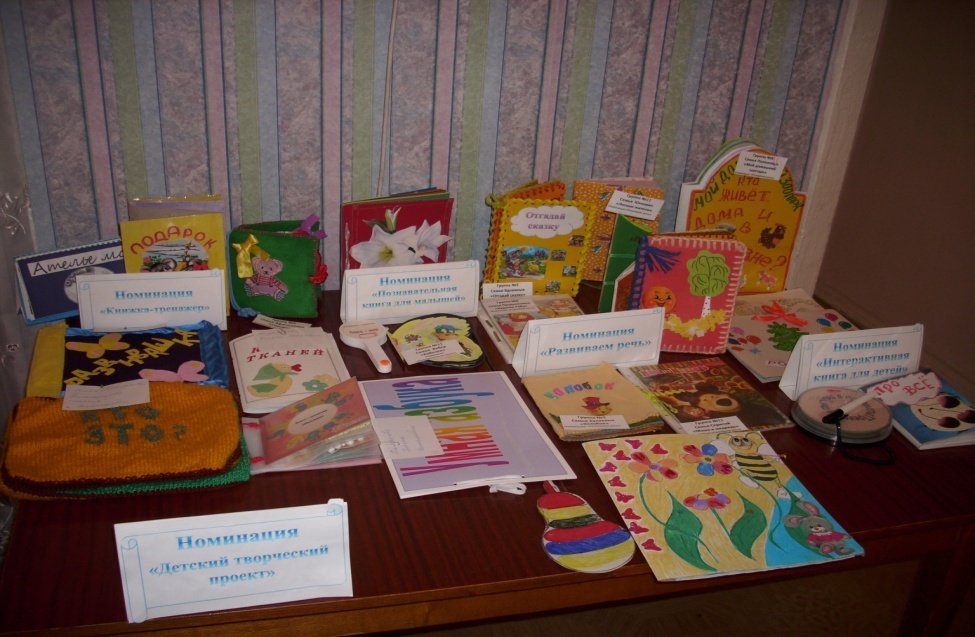 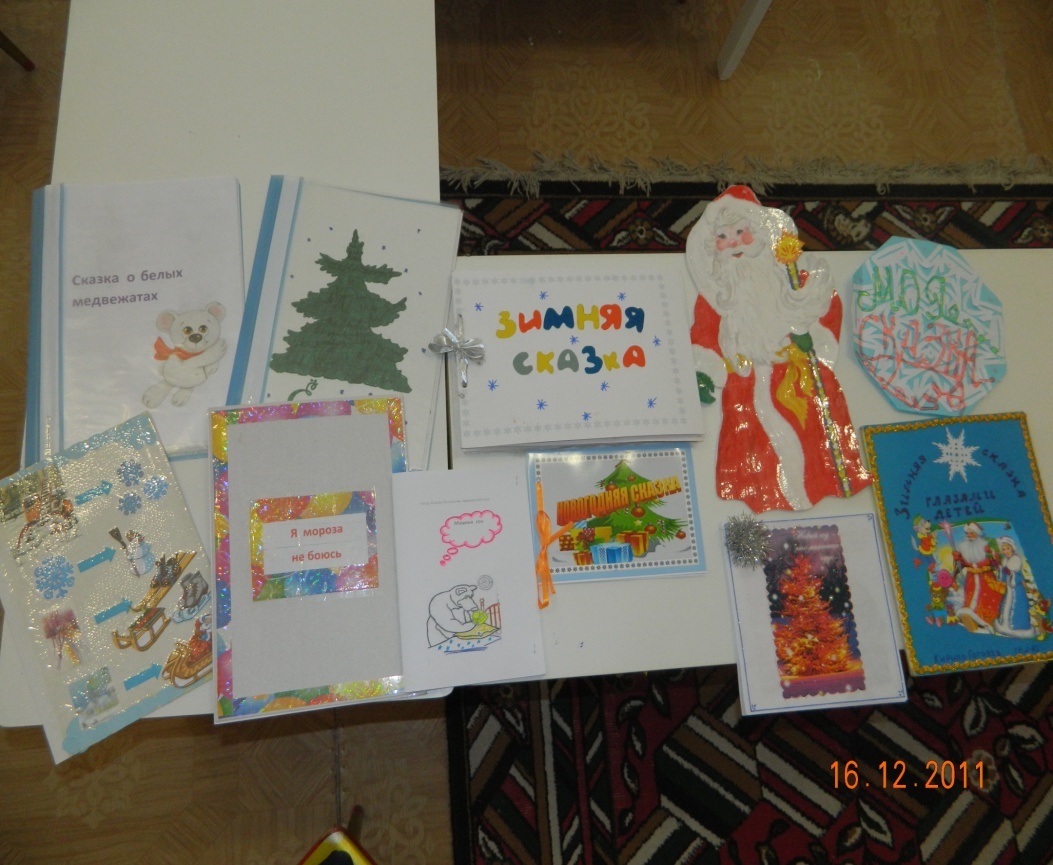 Конкурс рассказов «Зимняя сказка глазами детей»
Взаимодействие с библиотекой города
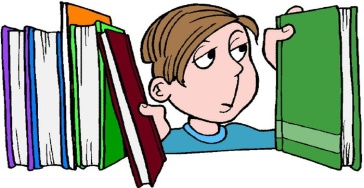 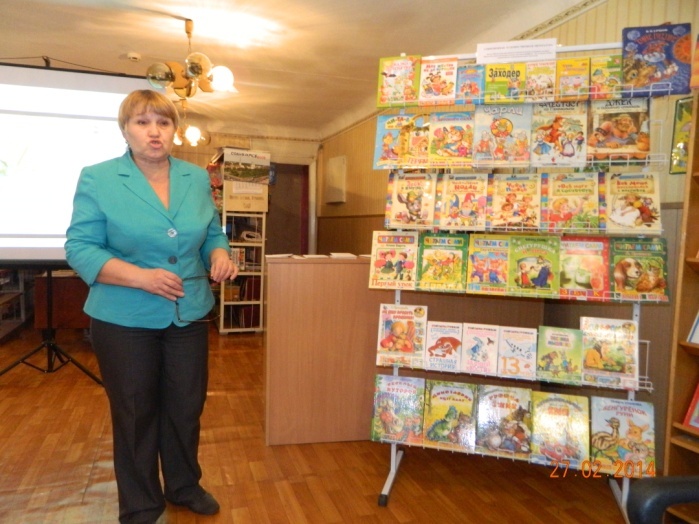 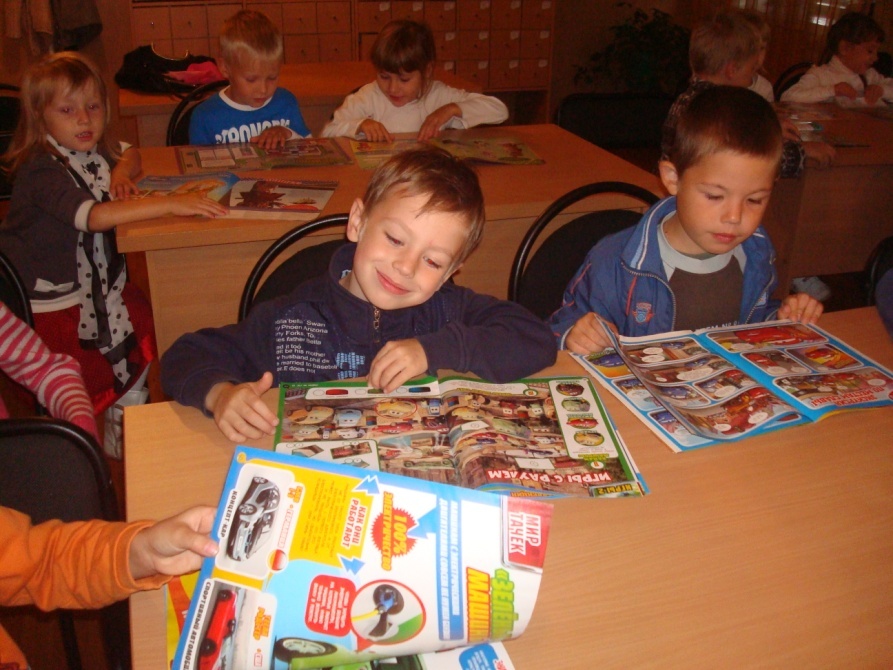 БЛАГОДАРЮ 
 за ВНИМАНИЕ!
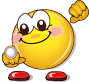